Apvārsnis Eiropa
No idejas līdz ietekmei
Marija Plotniece
Nacionālā kontaktpunkta 
vecākā eksperte
marija.plotniece@lzp.gov.lv
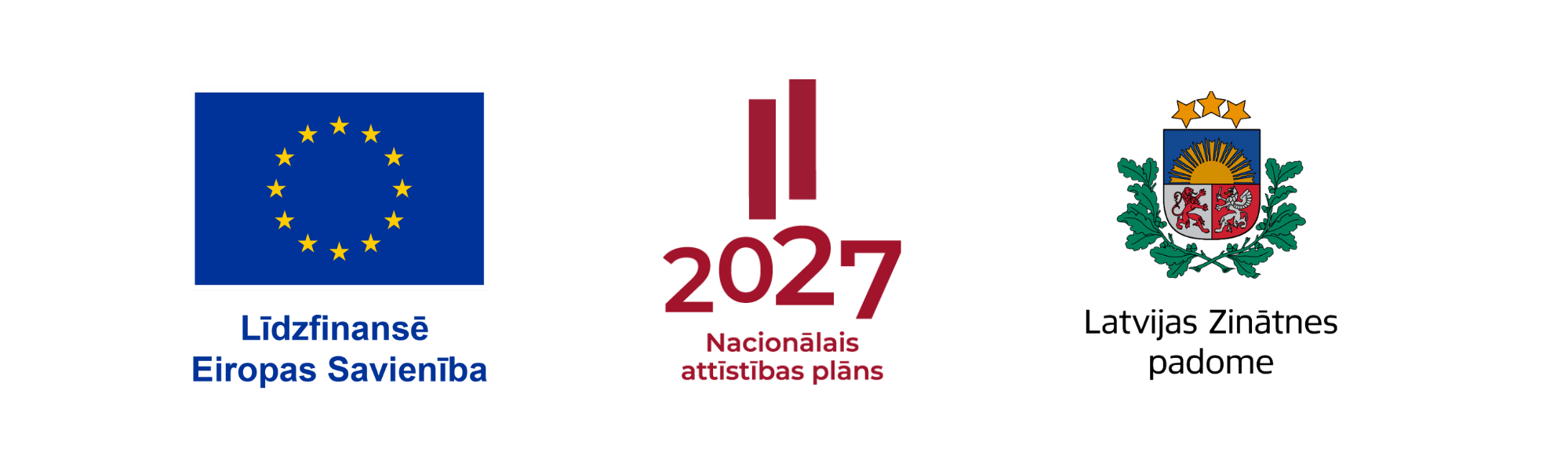 1.1.1. specifiskā atbalsta mērķa “Pētniecības un inovāciju kapacitātes stiprināšana un progresīvu tehnoloģiju ieviešana kopējā P&A sistēmā” 1.1.1.5. pasākuma “Latvijas pilnvērtīga dalība Apvārsnis Eiropa programmā, tajā skaitā nodrošinot kompleksu atbalsta instrumentu klāstu un sasaisti ar RIS3 specializācijas jomu attīstīšanu” projekts “Atbalsts Latvijas dalībai starptautiskās pētniecības un inovācijas programmās” ietvaros
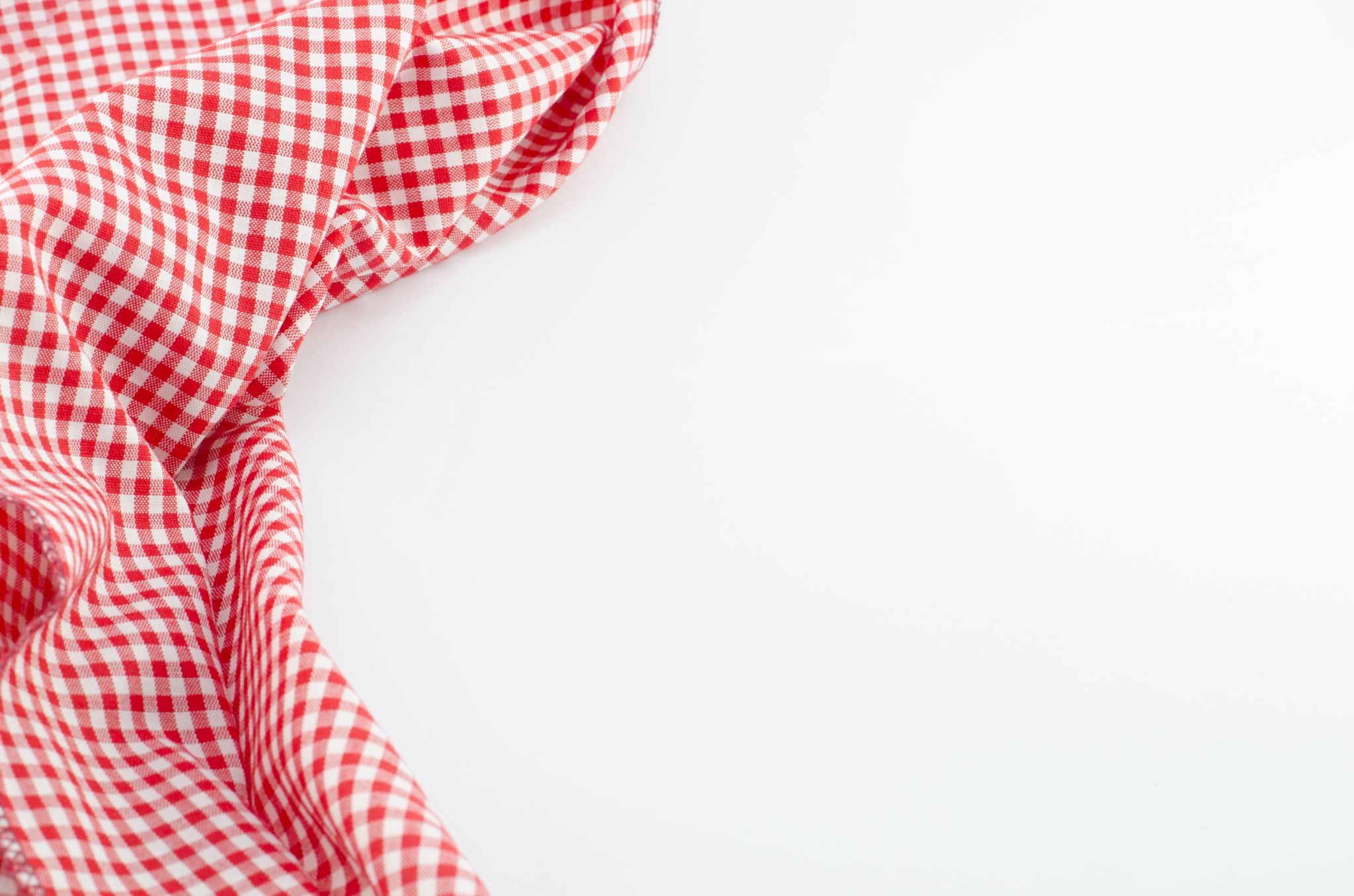 MENU
09:30   Kafija un sarunas10:00   Ievads EK programmā Apvārsnis Eiropa (Marija Plotniece, LZP NKP)10:30   Apvārsnis Eiropa 3. pīlāra programmas (Marija Plotniece, LZP NKP)11:30   Eiropas Inovāciju un Tehnoloģiju institūts (Alina Dolmate, EIT Community Hub)11:45   Eurostars – Eureka Network (Marija Plotniece, LZP NKP)12:00   Jautājumi un atbildes12:15   Kafija, uzkodas un sarunas
MVU atbalsta instrumenti:
13:00   EIT Accelerator A2M (Ņikita Kazakevičs, LMT)13:15   Digitālā joma, rūpniecība un kosmoss (Ingrīda Lavrinoviča, LZP NKP)13:30   EEN atbalsts (Marija Plotniece, LZP NKP)
2
APVĀRSNIS EIROPA
WORK PROGRAMMES 2023-2024
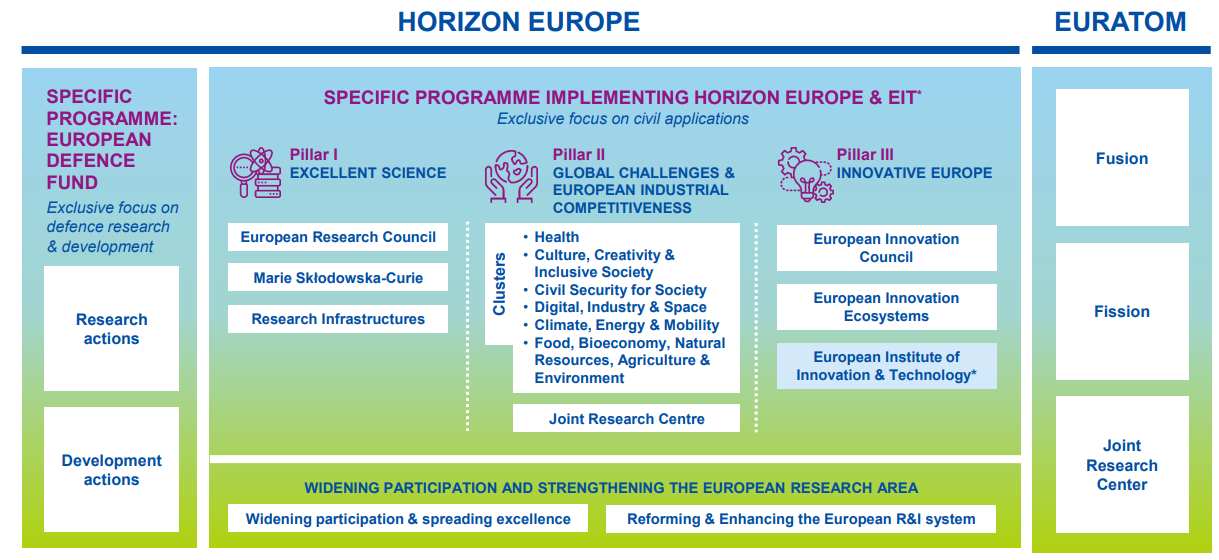 HORIZON EUROPE NATIONAL CONTACT POINT
https://www.lzp.gov.lv/lv/strukturvieniba/apvarsnis-eiropa-nacionalais-kontaktpunkts
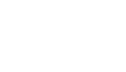 Pasākumi
Prezentācijas materiāli un video ieraksti
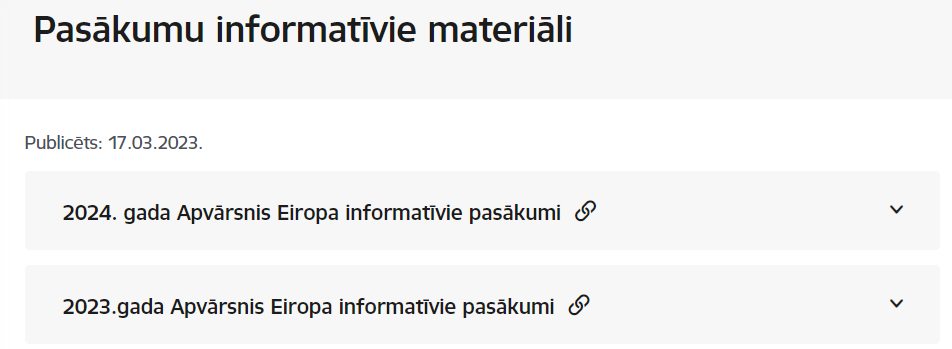 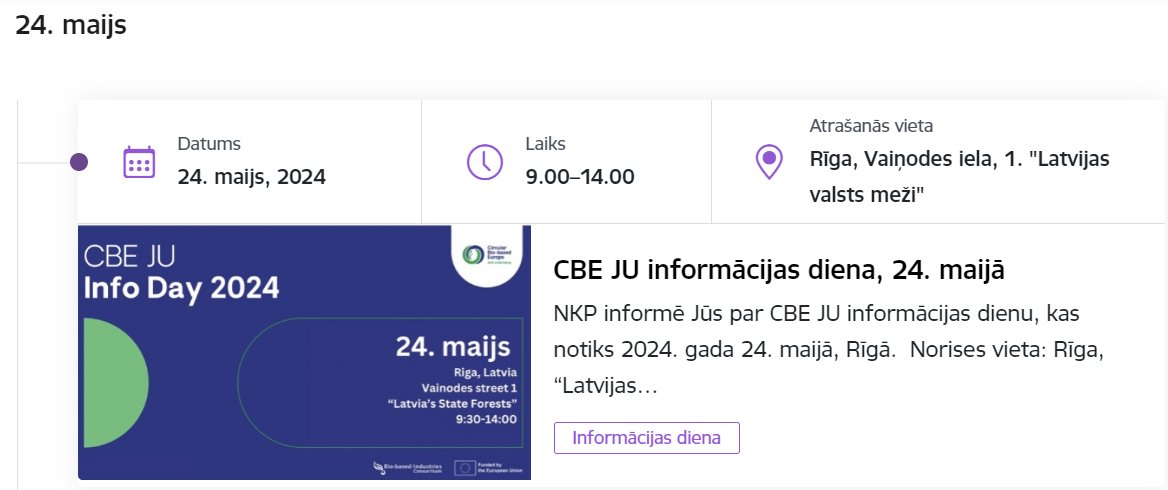 Jaunumi
Statistika
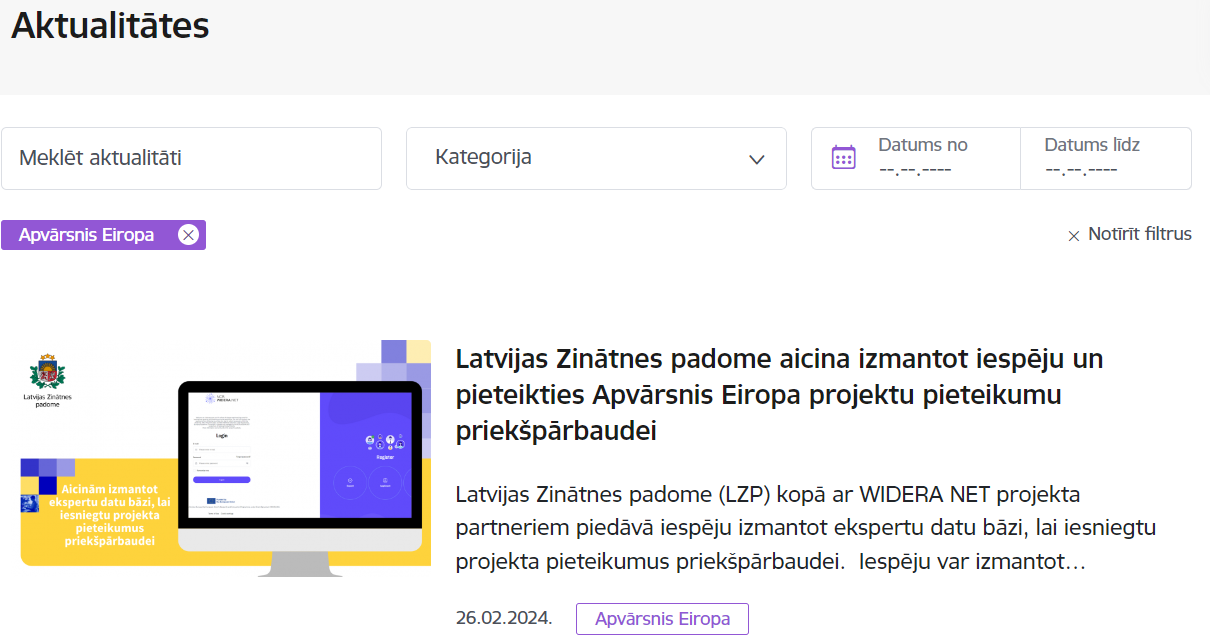 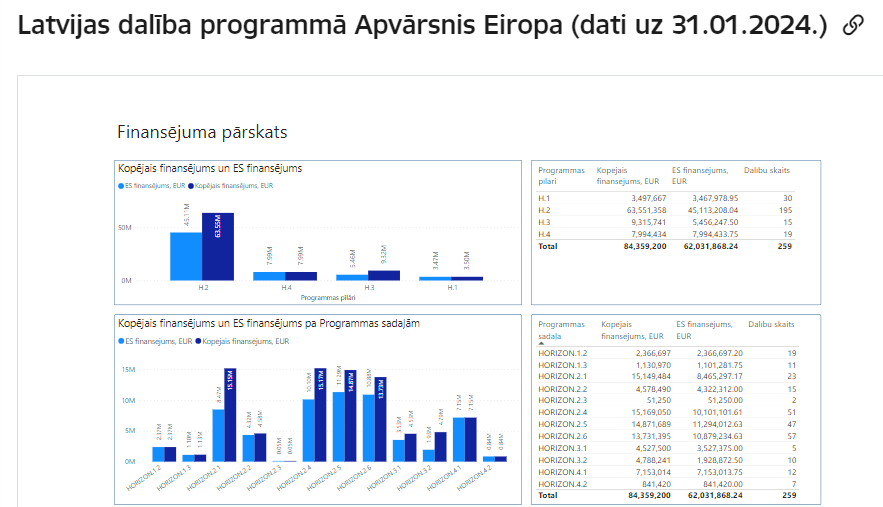 5
LAI SAŅEMTU INFORMĀCIJU
Lai saņemtu informāciju par programmu «Apvārsnis Eiropa», lūdzu, aizpildiet veidlapu:
https://docs.google.com/forms/d/e/1FAIpQLSdn-gzfe7nVfRFKL0HP5ec0Pv2U44PegySLUe0m8evdFO_5iw/viewform

Pievienojoties sarakstam, jūs regulāri saņemsiet informāciju par «Apvārsnis Eiropa» konkursiem, pasākumiem un pieejamajām atbalsta iespējām.
Jūs jebkurā laikā varat atteikties no informācijas saņemšanas, atzīmējot anketā opciju “Vairs nevēlos saņemt informāciju”.
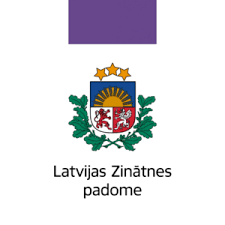 https://www.lzp.gov.lv/lv/apvarsnis-eiropa
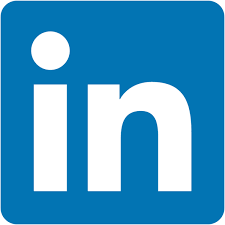 https://www.linkedin.com/company/nkplv/
@Apvārsnis EU Latvijas Nacionālais kontaktpunkts - HE NCP LV
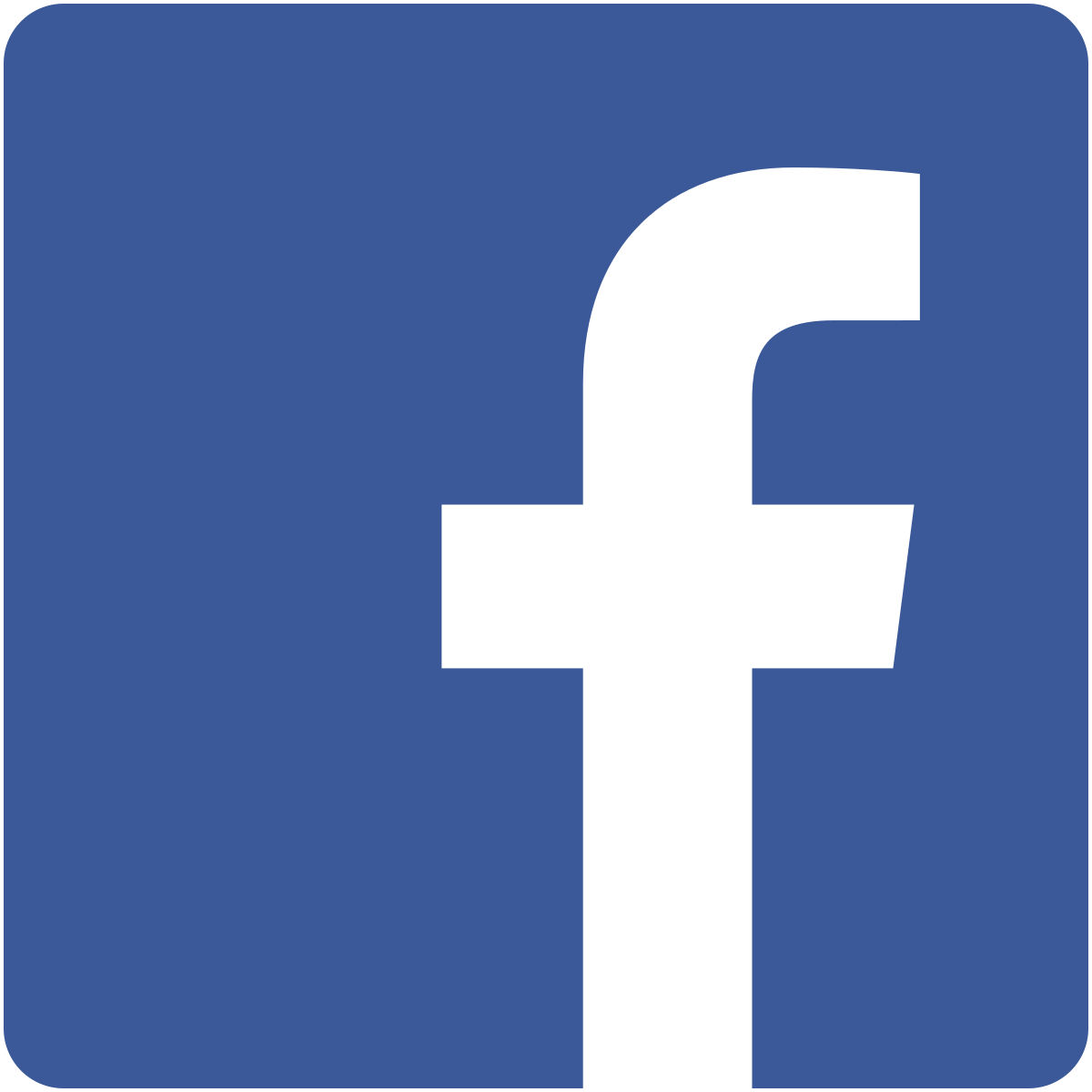 6
LATVIJAS APVĀRSNIS EIROPA STATISTIKA
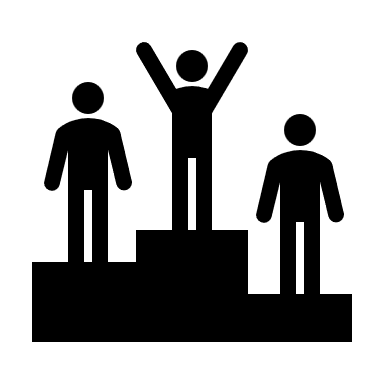 1542
309
PIETEIKUMI
PROJEKTI
2082
395
DALĪBAS
DALĪBAS
30
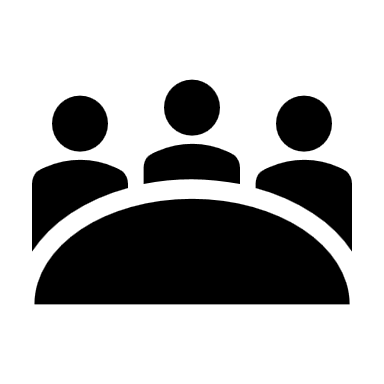 KOORDINATORI
365
PARTNERI
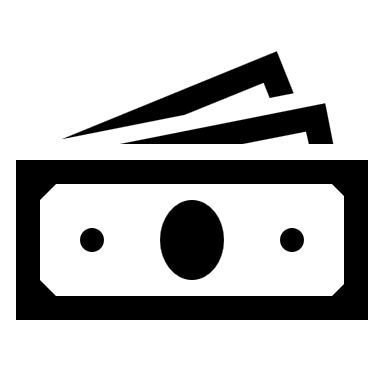 105,3 M€
ES FINANSĒJUMS
7
eCORDA data 12.01.2025
LATVIJAS APVĀRSNIS EIROPA STATISTIKA
8
eCORDA data 12.01.2025.
TOP 10 LATVIJAS DALĪBNIEKI
*LATVIAN COUNCIL OF SCIENCE 
(9 173 436 EUR)
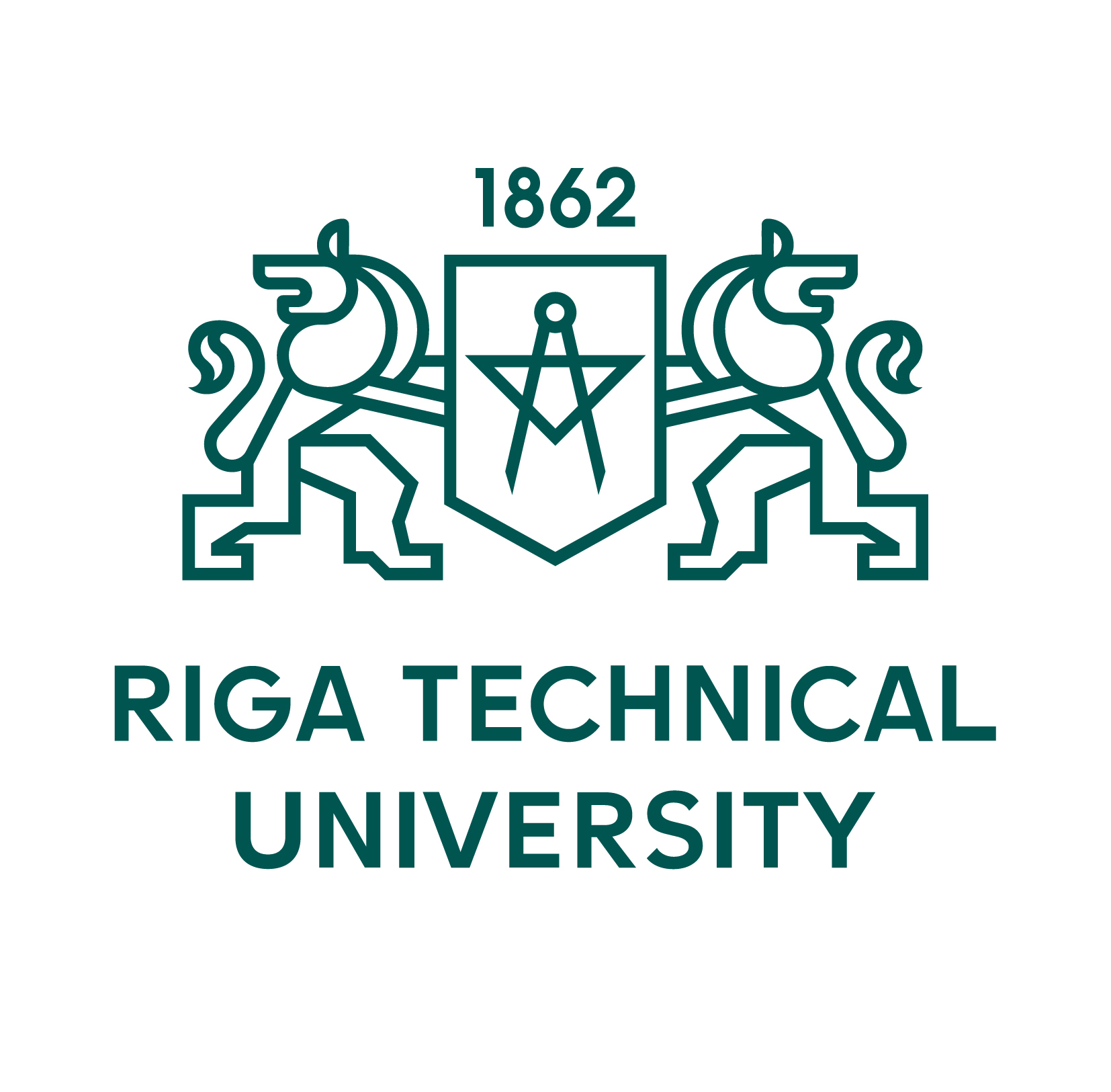 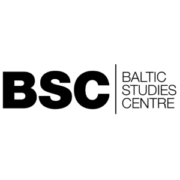 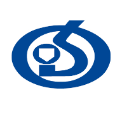 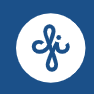 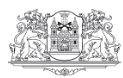 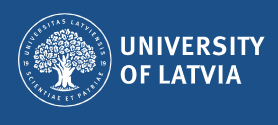 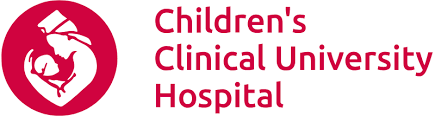 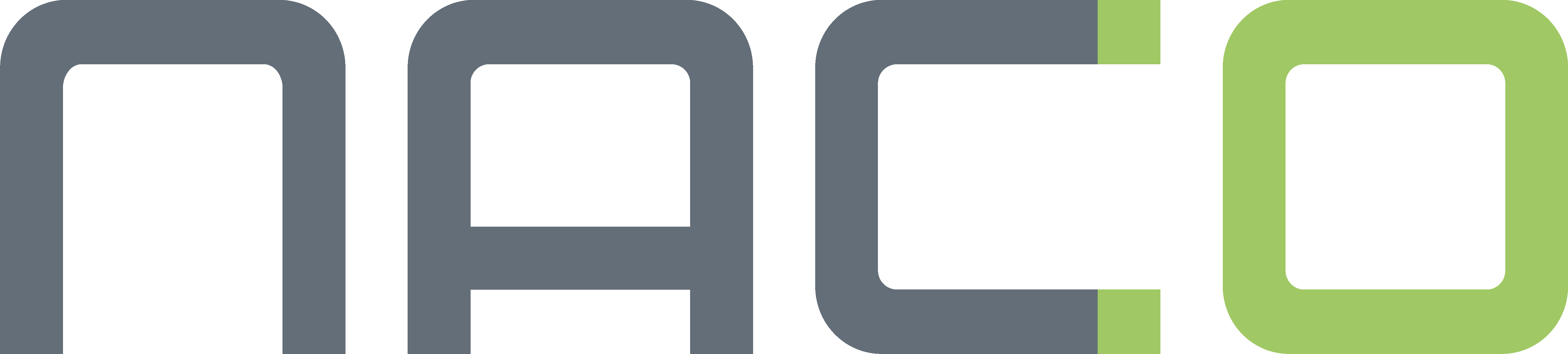 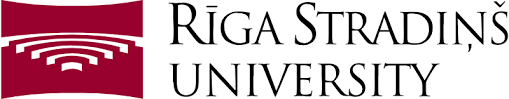 9
TOP 5 LATVIJAS PROJEKTI
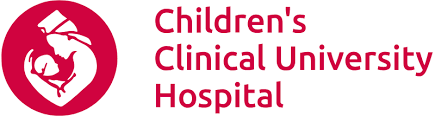 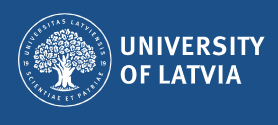 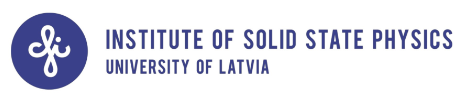 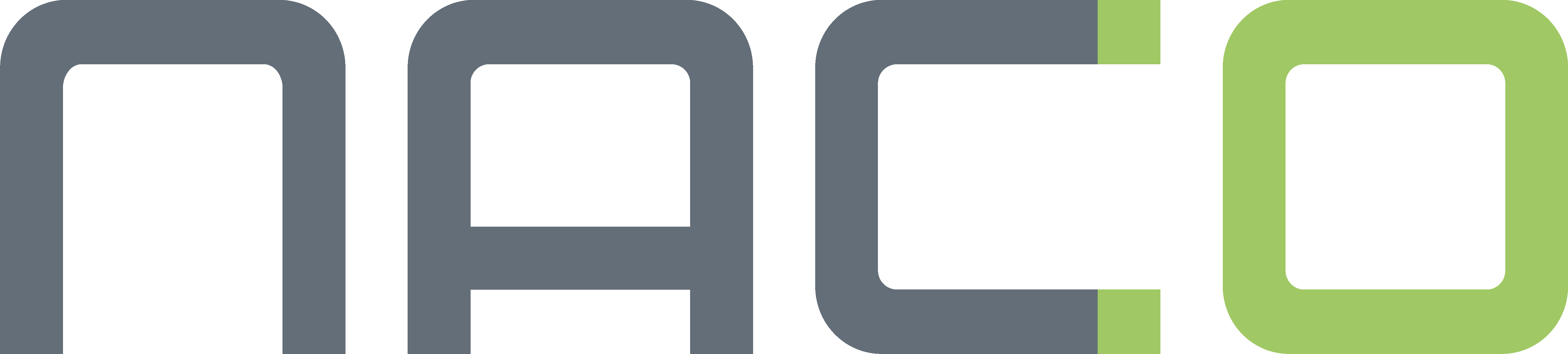 10
eCORDA data 12.01.2025
PROJEKTU TIPI
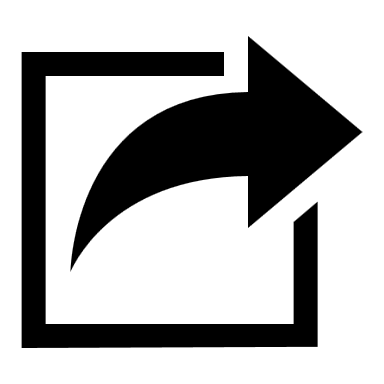 Finansējuma likme ir 70% peļņu gūstošām juridiskām personām un 100% bezpeļņas juridiskām personām.
11
TEHNOLOĢIJU GATAVĪBAS LĪMENIS
Tehnoloģiskās gatavības līmeņi (TRL) ir rādītāji, kas norāda konkrētu tehnoloģiju brieduma pakāpi
TRL 1 – basic principles observed
TRL 2 – technology concept formulated
TRL 3 – experimental proof of concept
TRL 4 – technology validated in lab
TRL 5 – technology validated in relevant environment (industrially relevant environment in 	             the case of key enabling technologies)
TRL 6 – technology demonstrated in relevant environment (industrially relevant 	 			             environment in the case of key enabling technologies)
TRL 7 – system prototype demonstration in operational environment
TRL 8 – system complete and qualified
TRL 9 – actual system proven in operational environment (competitive manufacturing in 	  			   the case of key enabling technologies; or in space)
12
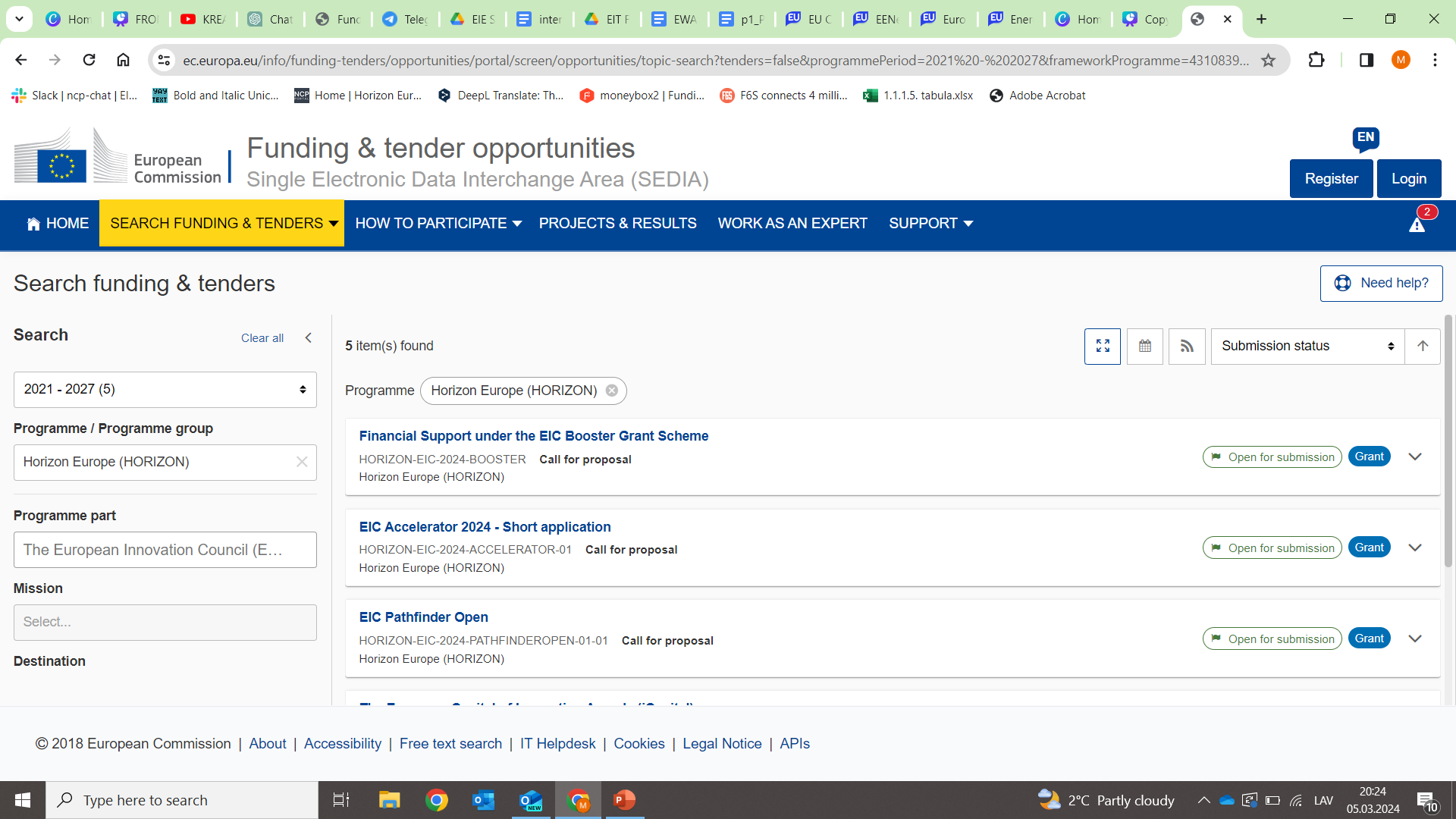 KUR MEKLĒT INFORMĀCIJU?
13
Funding&tender opportunities
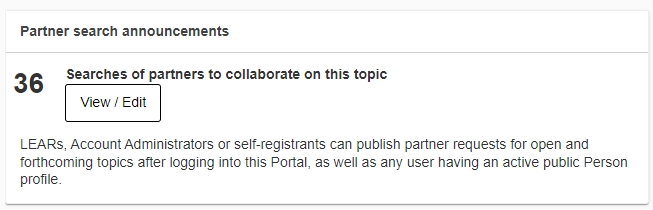 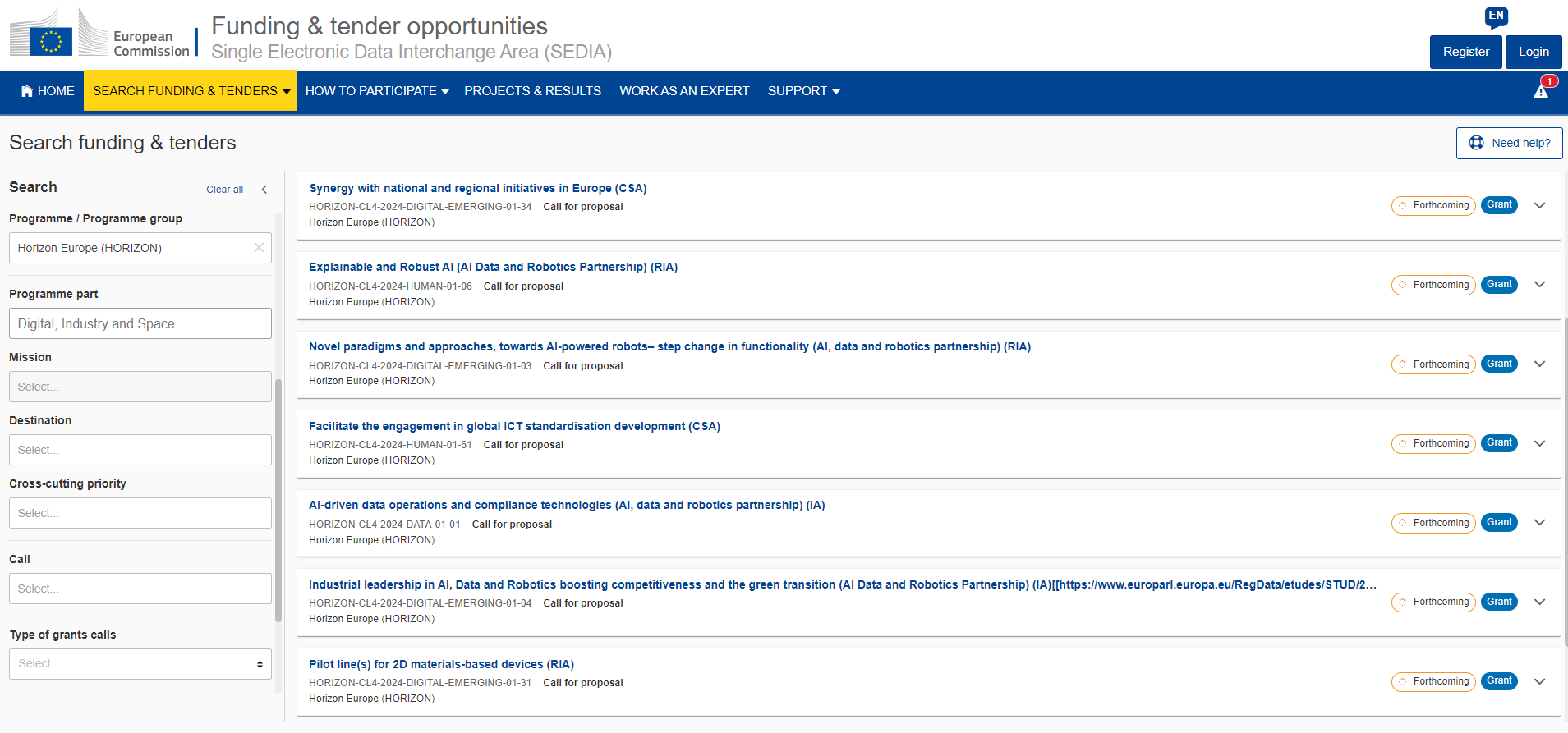 14
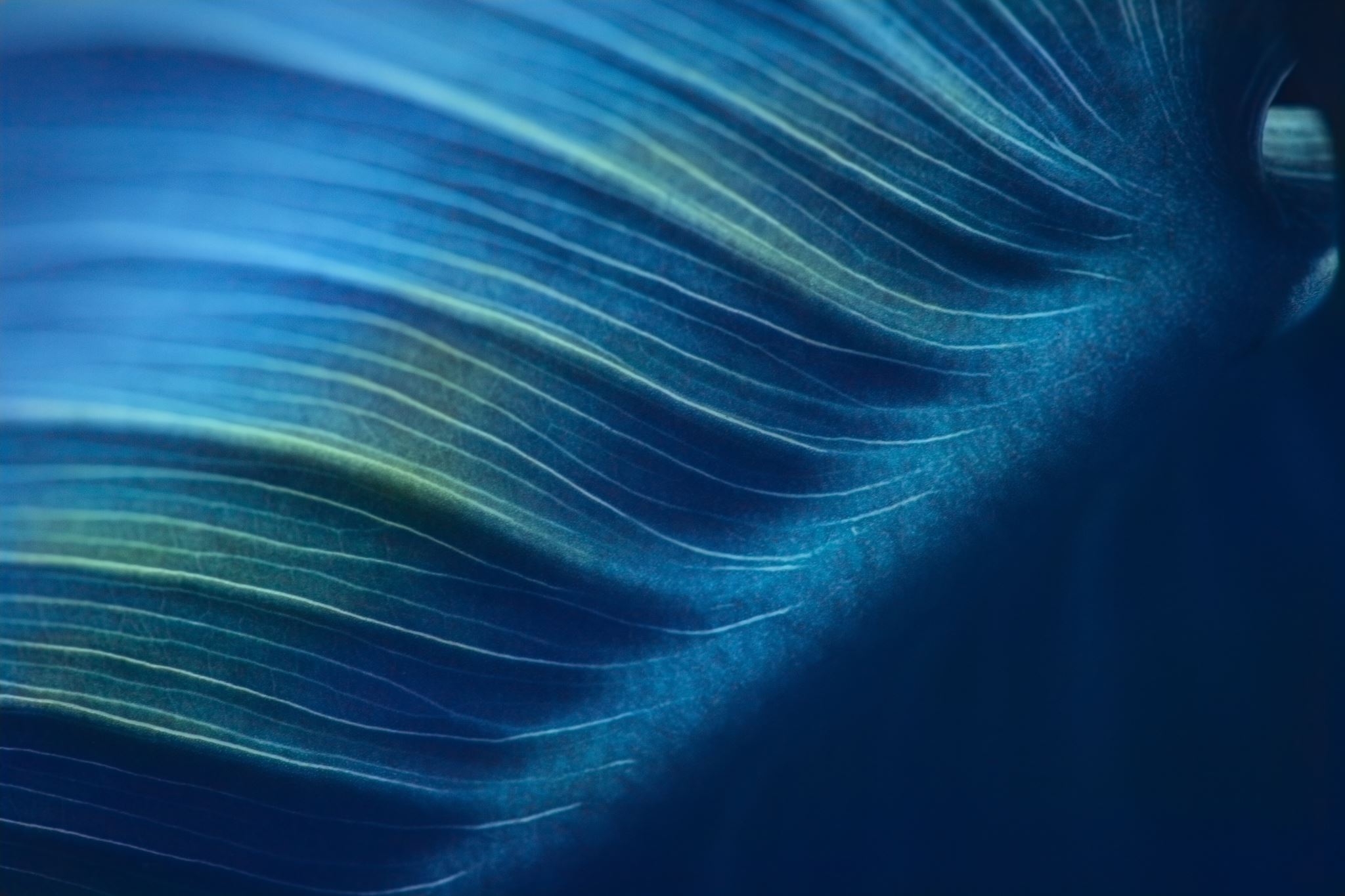 PARTNERI
15
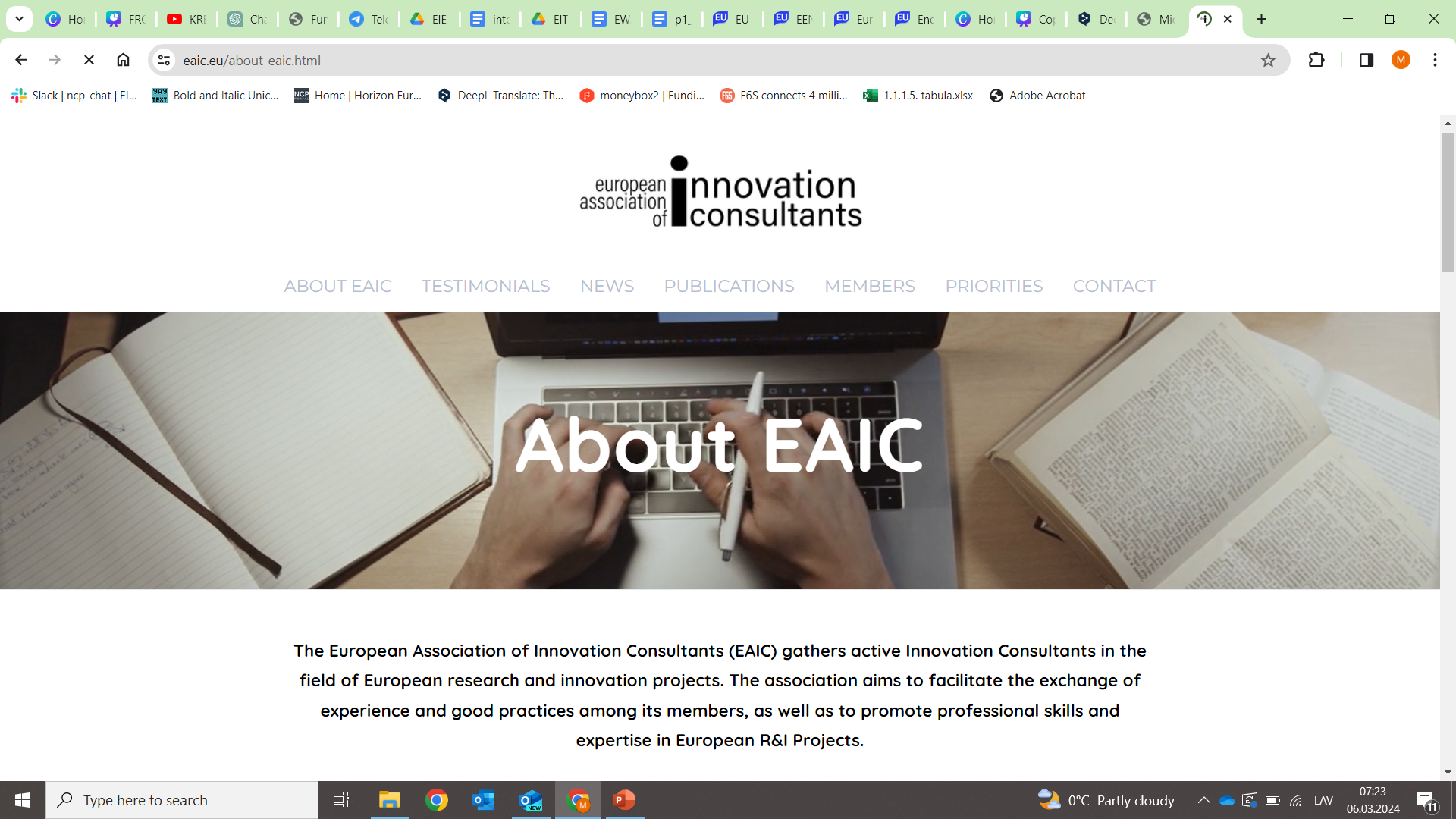 PROJEKTU RAKSTĪTĀJI
16
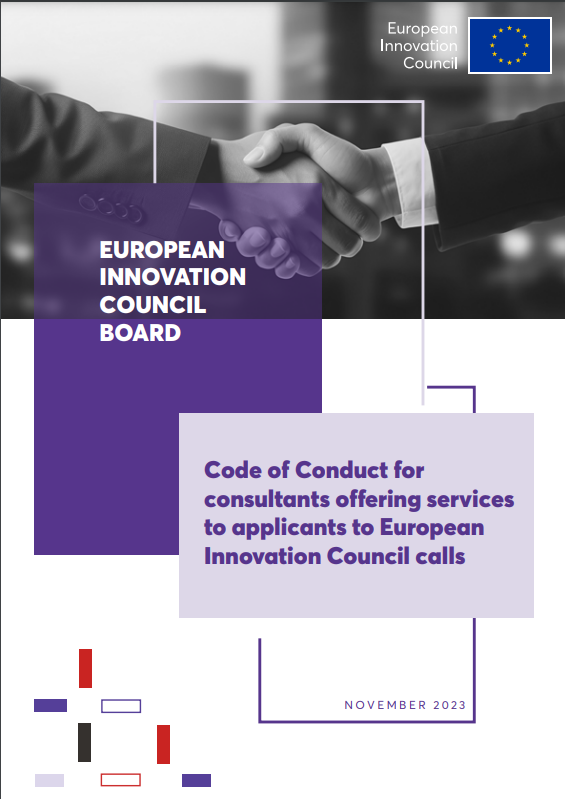 Ētiska rīcība – Bez interešu konfliktiem un maldināšanas
Caurspīdīgums – Skaidras cenas, nosacījumi, reālas iespējas
Aizliegts solīt finansējumu – Nav garantiju par uzvaru
Konfidencialitāte – Klientu dati tiek aizsargāti
Atbildīga prakse – Godīga konkurence, ilgtspēja.
17
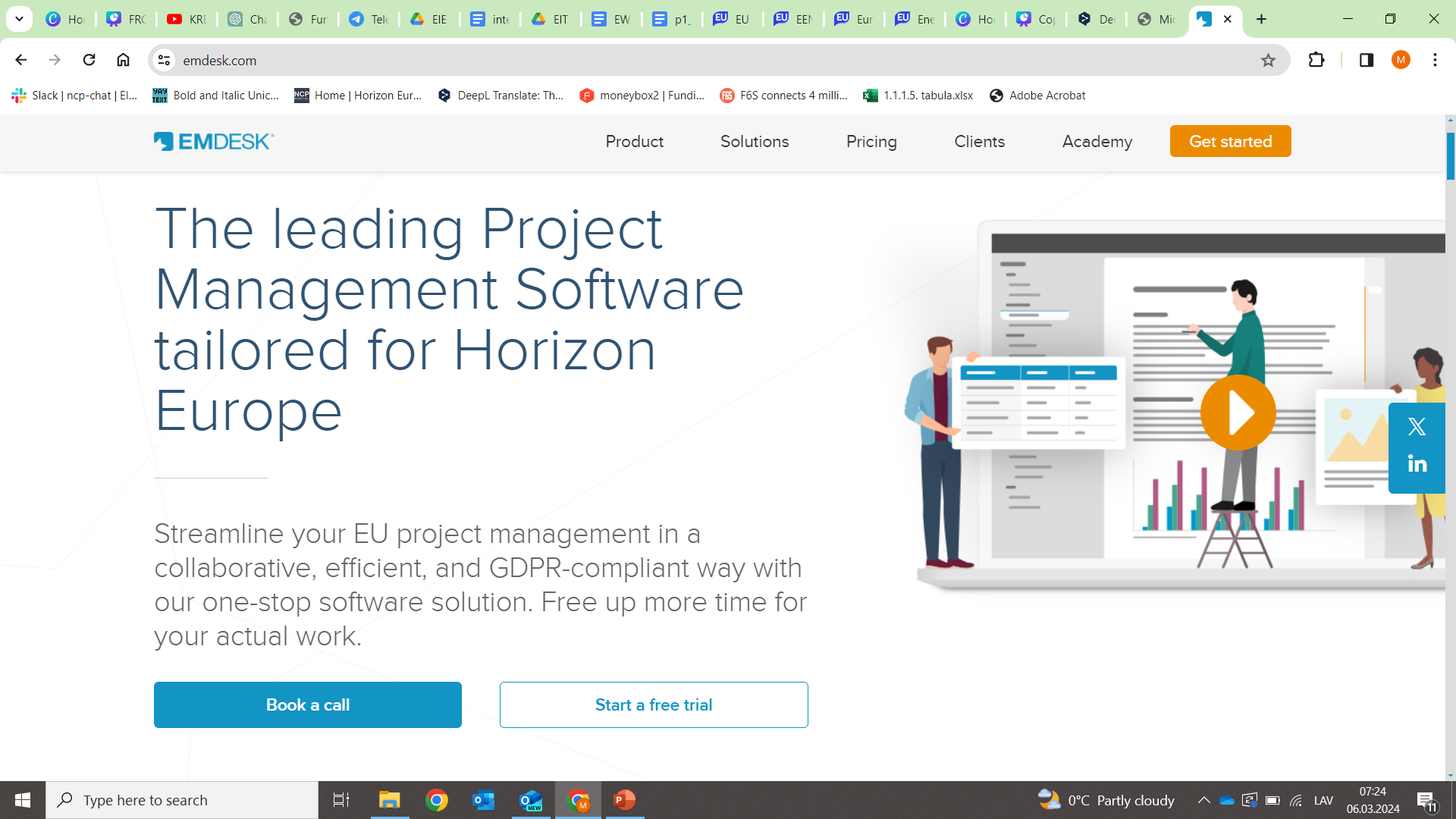 18
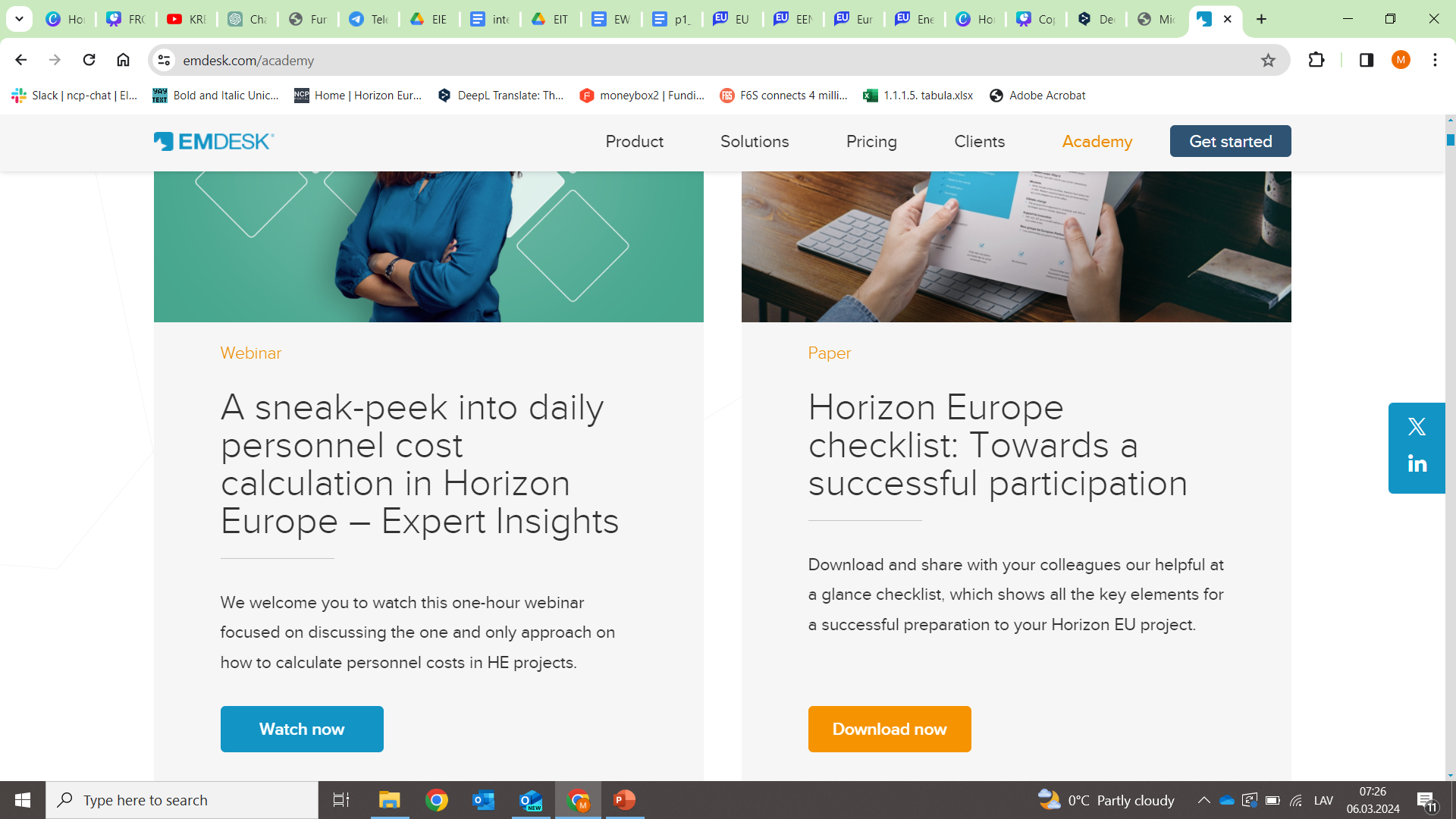 19
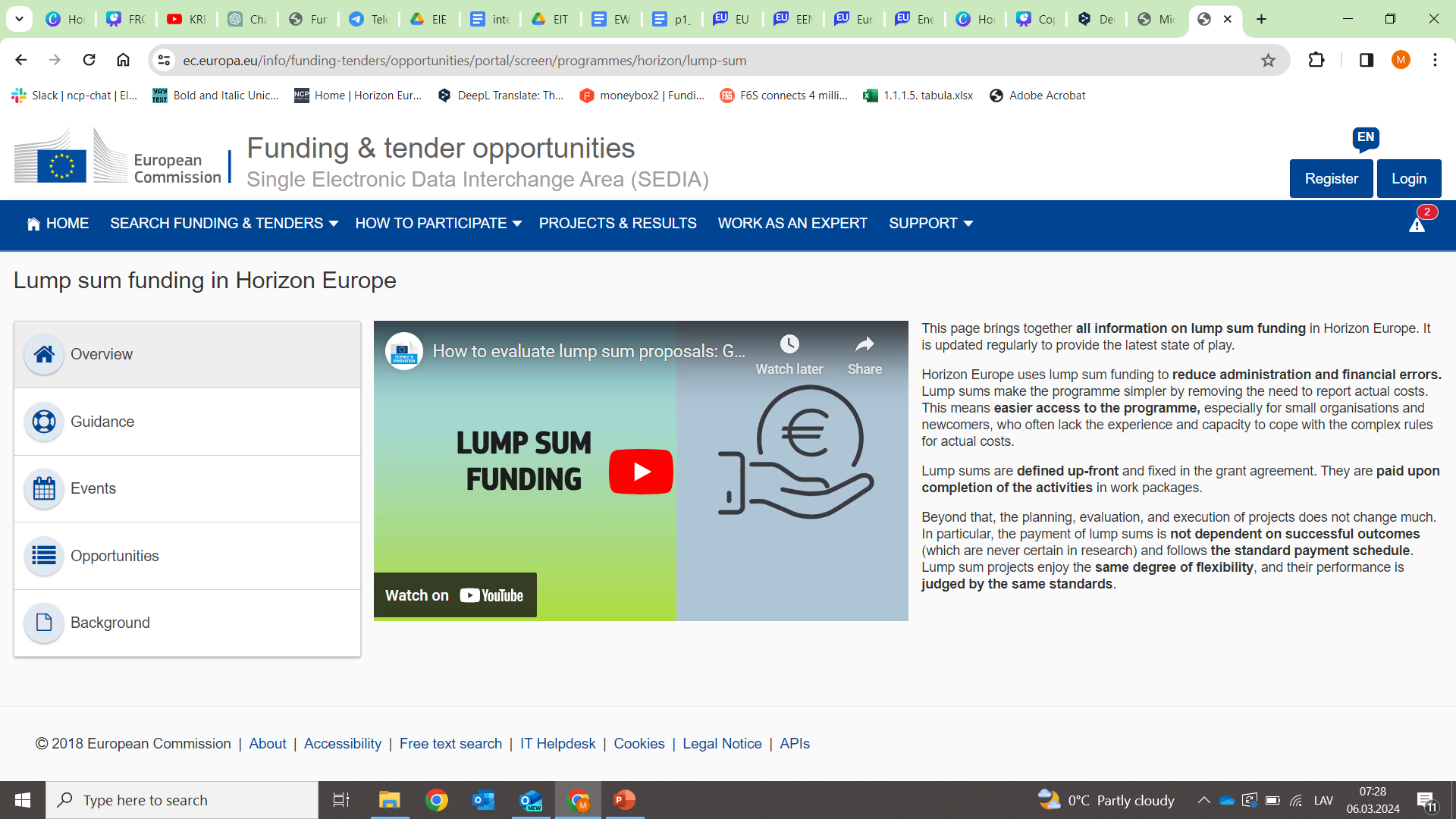 20
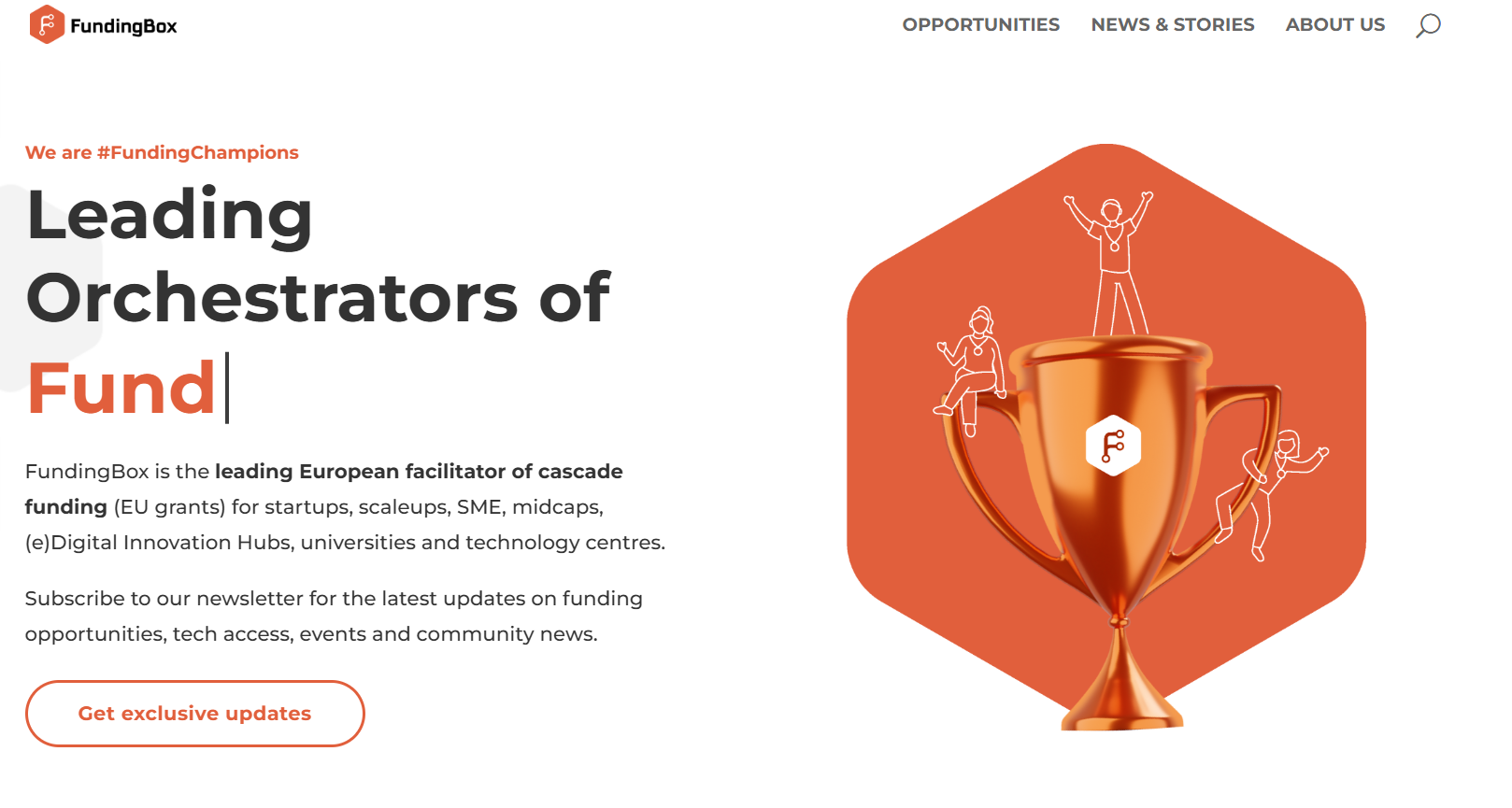 21
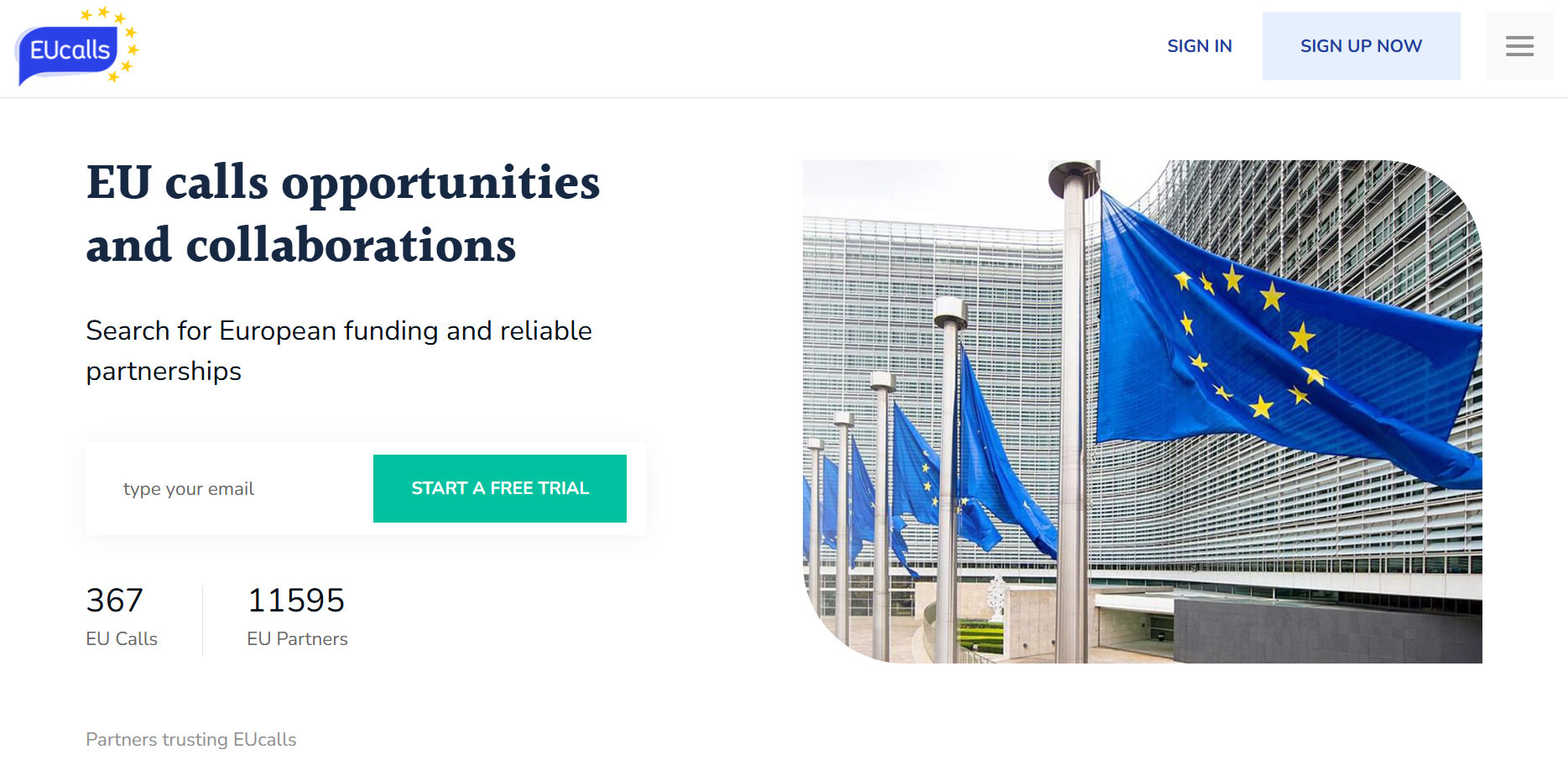 22
VEIDNES?
23
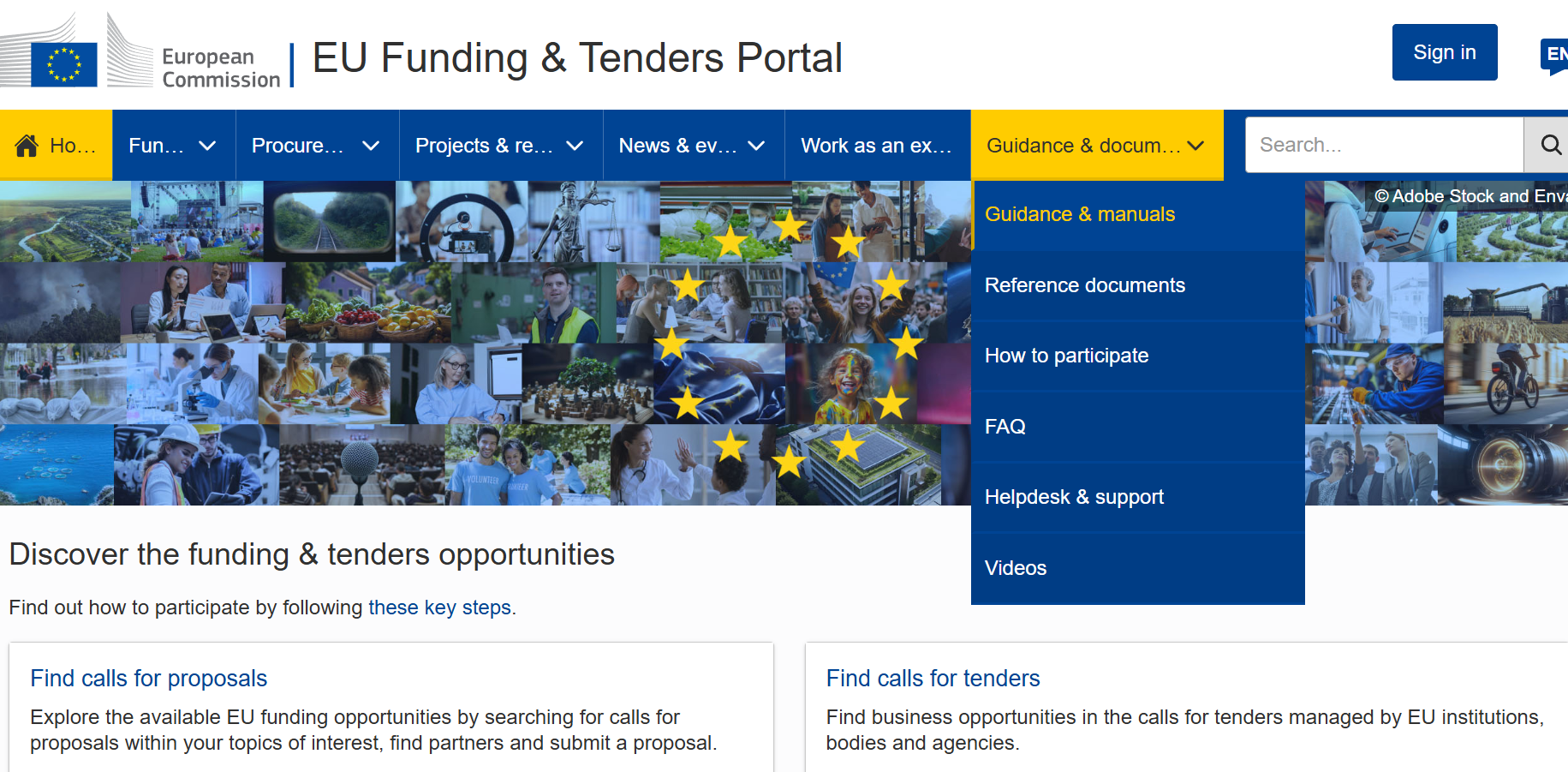 24
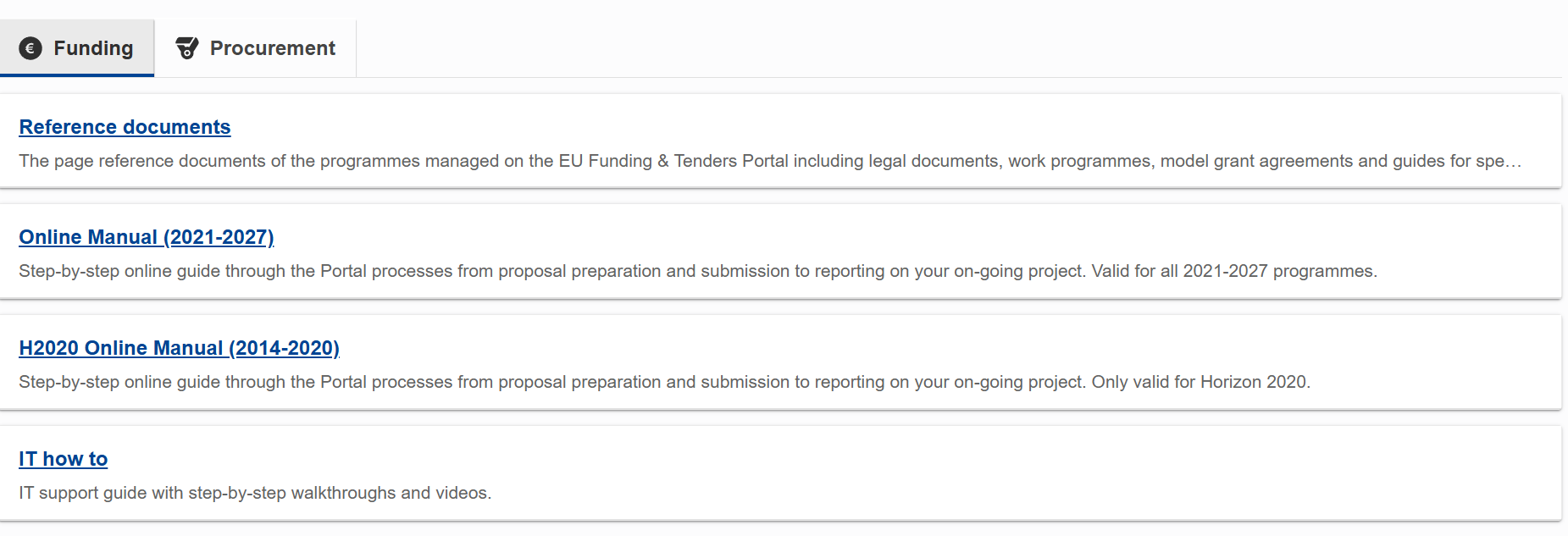 25
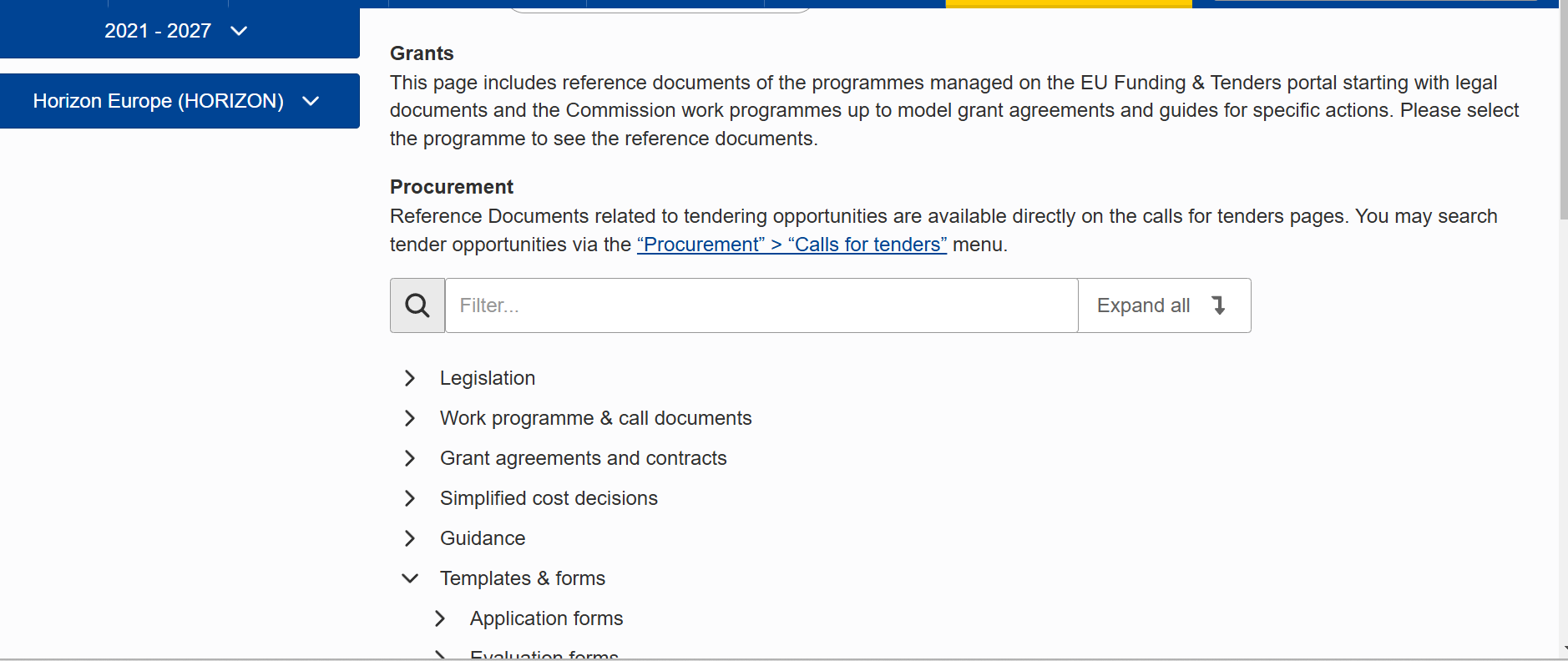 26
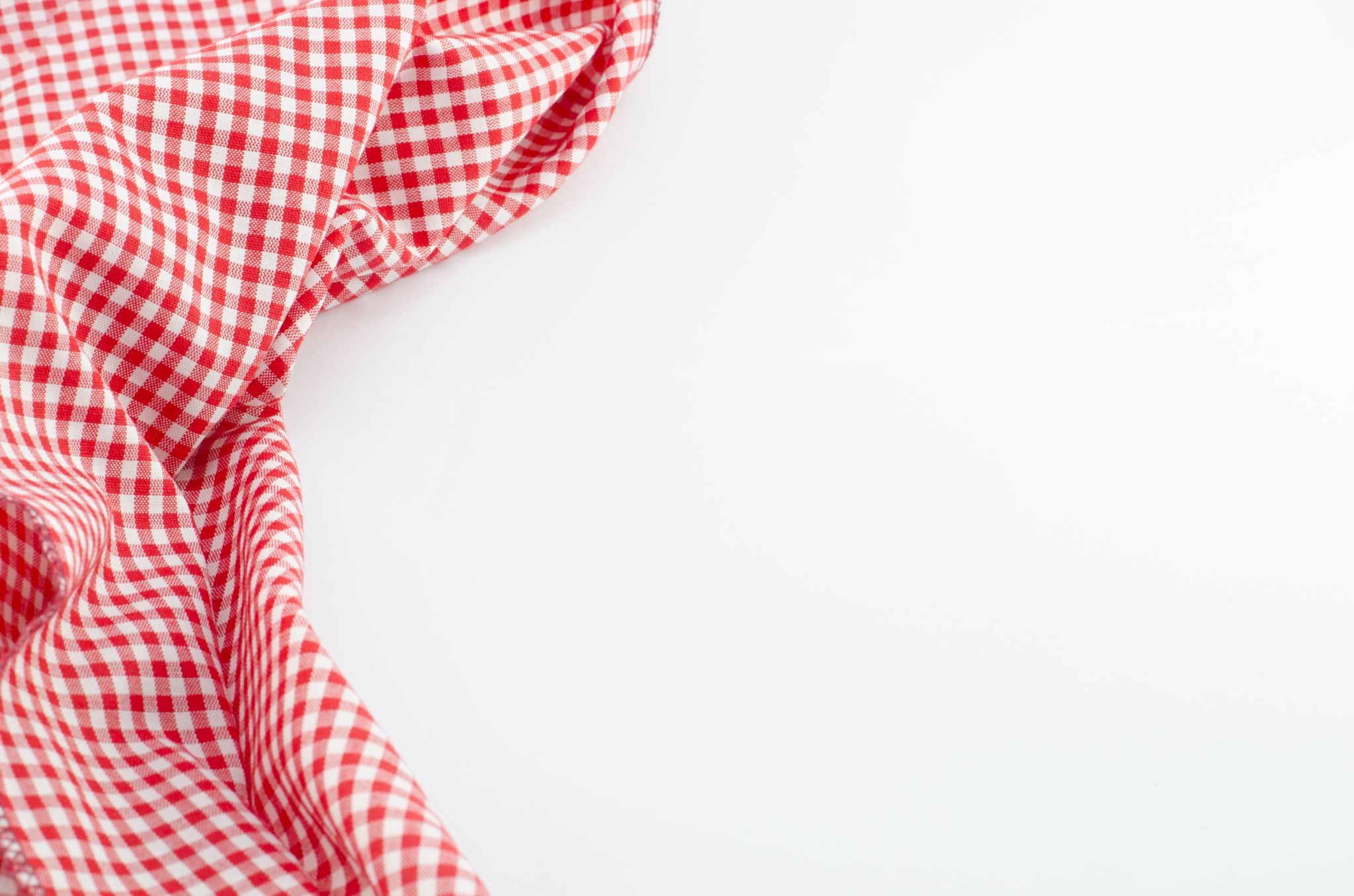 MENU
09:30   Kafija un sarunas10:00   Ievads EK programmā Apvārsnis Eiropa (Marija Plotniece, LZP NKP)10:30   Apvārsnis Eiropa 3. pīlāra programmas (Marija Plotniece, LZP NKP)11:30   Eiropas Inovāciju un Tehnoloģiju institūts (Alina Dolmate, EIT Community Hub)11:45   Eurostars – Eureka Network (Marija Plotniece, LZP NKP)12:00   Jautājumi un atbildes12:15   Kafija, uzkodas un sarunas
MVU atbalsta instrumenti:
13:00   EIT Accelerator A2M (Ņikita Kazakevičs, LMT)13:15   Digitālā joma, rūpniecība un kosmoss (Ingrīda Lavrinoviča, LZP NKP)13:30   EEN atbalsts (Marija Plotniece, LZP NKP)
27
APVĀRSNIS EIROPA
WORK PROGRAMMES 2023-2024
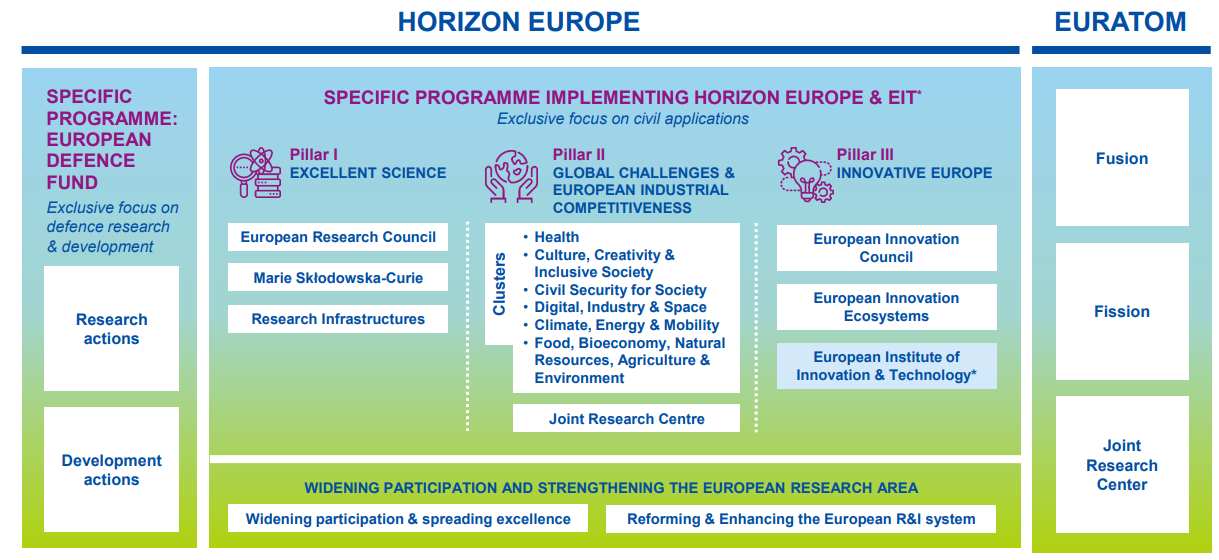 EIC PRIZES
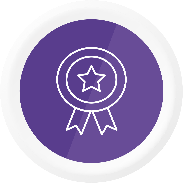 EIC PATHFINDER
EIC PROGRAMME MANAGERS
EIC STEP
Strategic Technologies for Europe Platform
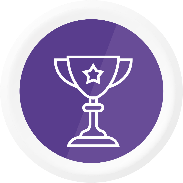 EIC ACCELERATOR 
SERVICES
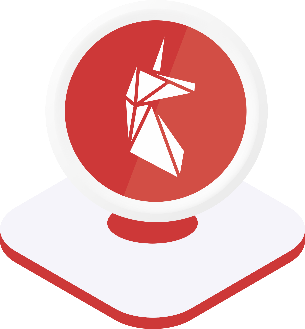 SEAL OF EXCELLENCE
Women innovators
Capital of innovation
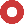 For consortia
Grants up to €4 million
To research technology breakthroughs (TRL 1-4)
In-house leading experts
Identifying potential challenges in emerging deep tech areas
Pro-actively managing EIC Pathfinder, Transition and Accelerator portfolios
Fast track to other funding
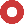 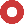 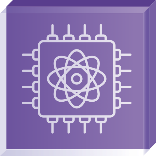 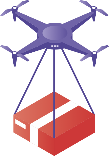 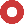 Mentors, coaches
Global partners
Innovation ecosystems
EIC Community Platform
Co-investments up to €30 million
Digital, deep tech, biotech, clean tech
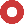 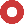 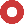 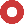 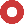 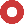 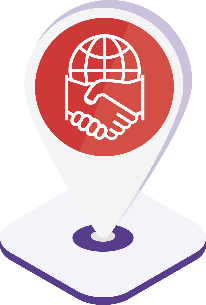 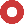 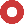 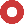 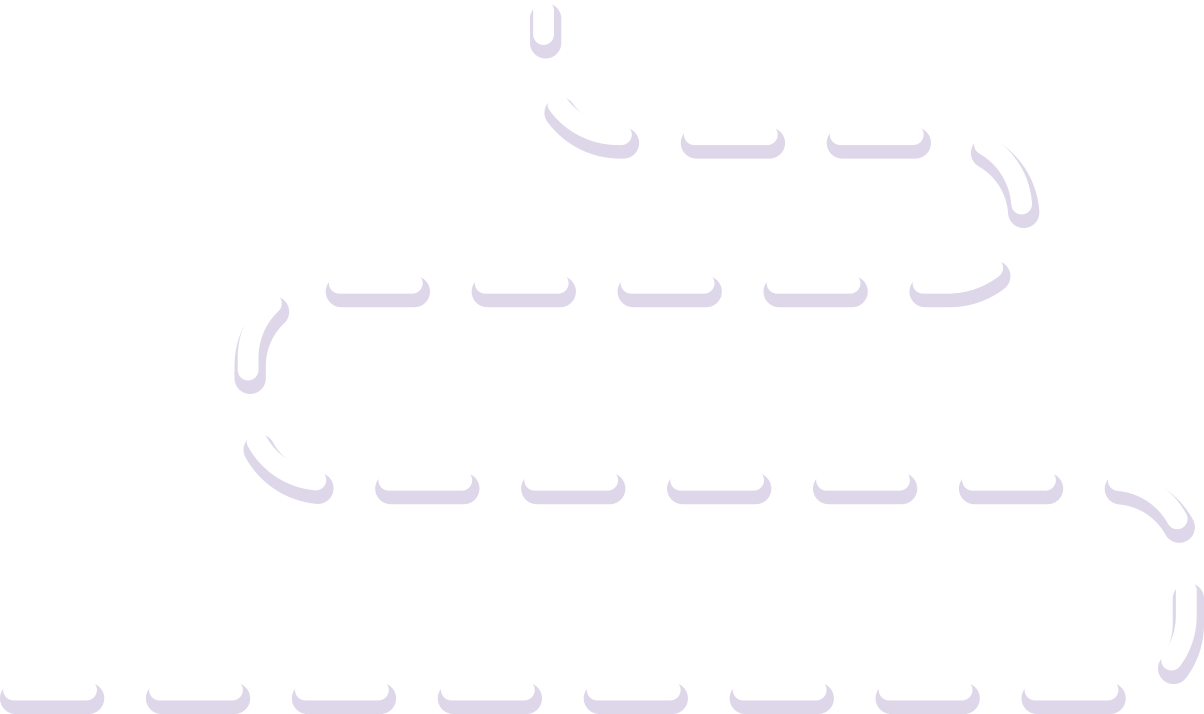 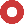 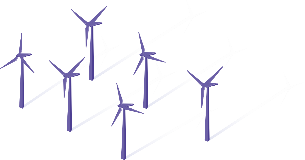 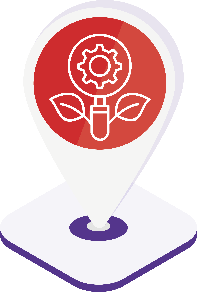 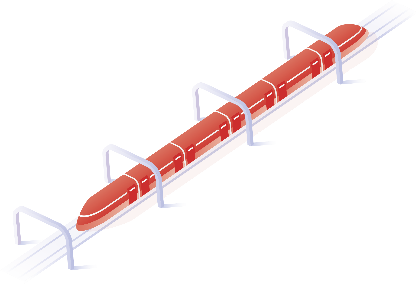 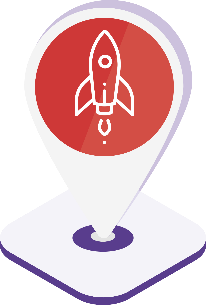 EIC ACCELERATOR
For single companies
Grants up to €2.5 million
Equity up to €10 million
To enter the market & scale-up (TRL 6-9)
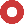 EIC TRANSITION
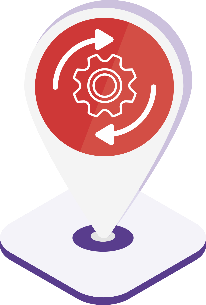 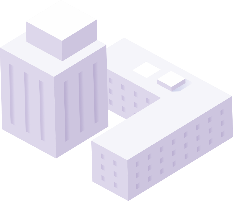 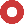 For consortia & single companies
Grants up to €2.5 million
To develop business cases (TRL 4-6)
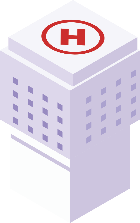 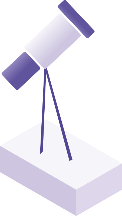 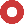 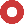 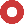 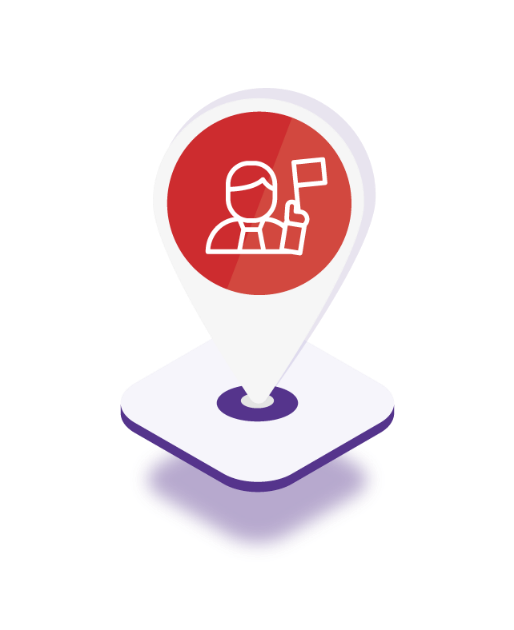 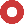 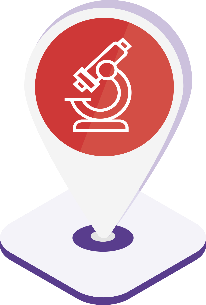 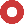 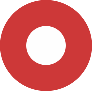 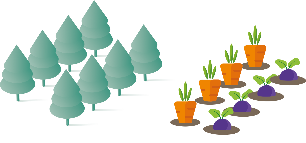 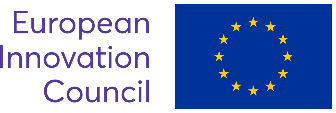 29
Apvārsnis Eiropa
Eiropas Inovāciju ekosistēmas
Marija Plotniece
Nacionālā kontaktpunkta 
vecākā eksperte
marija.plotniece@lzp.gov.lv
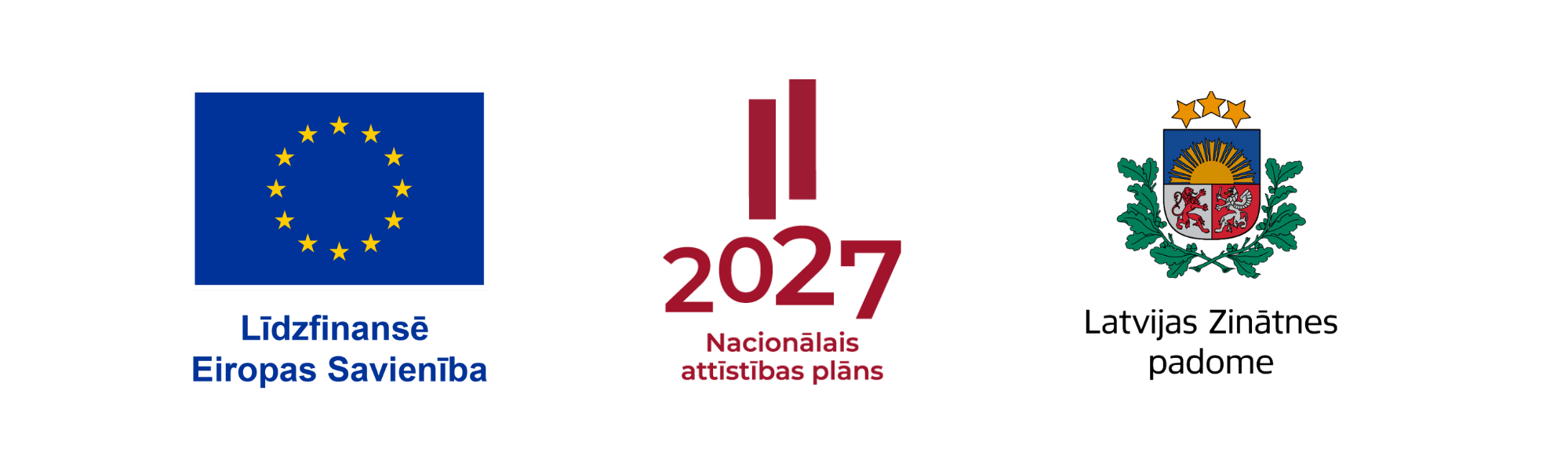 1.1.1. specifiskā atbalsta mērķa “Pētniecības un inovāciju kapacitātes stiprināšana un progresīvu tehnoloģiju ieviešana kopējā P&A sistēmā” 1.1.1.5. pasākuma “Latvijas pilnvērtīga dalība Apvārsnis Eiropa programmā, tajā skaitā nodrošinot kompleksu atbalsta instrumentu klāstu un sasaisti ar RIS3 specializācijas jomu attīstīšanu” projekts “Atbalsts Latvijas dalībai starptautiskās pētniecības un inovācijas programmās”. ietvaros
Eiropas inovāciju ekosistēmas (EIE) programma veicina inovācijas un sadarbību visā Eiropā, sniedzot:

Finansējumu: atbalsts jaunuzņēmumiem un projektiem, lai attīstītu un ieviestu jaunas tehnoloģijas
Mentoringu: eksperti palīdz ar biznesa stratēģijām un investoru piesaisti
Tīklošanas iespējas: pasākumi partneru un investoru meklēšanai
Politikas atbalstu: atvieglojot piekļuvi fondiem un veicinot draudzīgu regulējumu

Tādējādi EIE sekmē inovāciju izaugsmi un sabiedrības problēmu risināšanu.
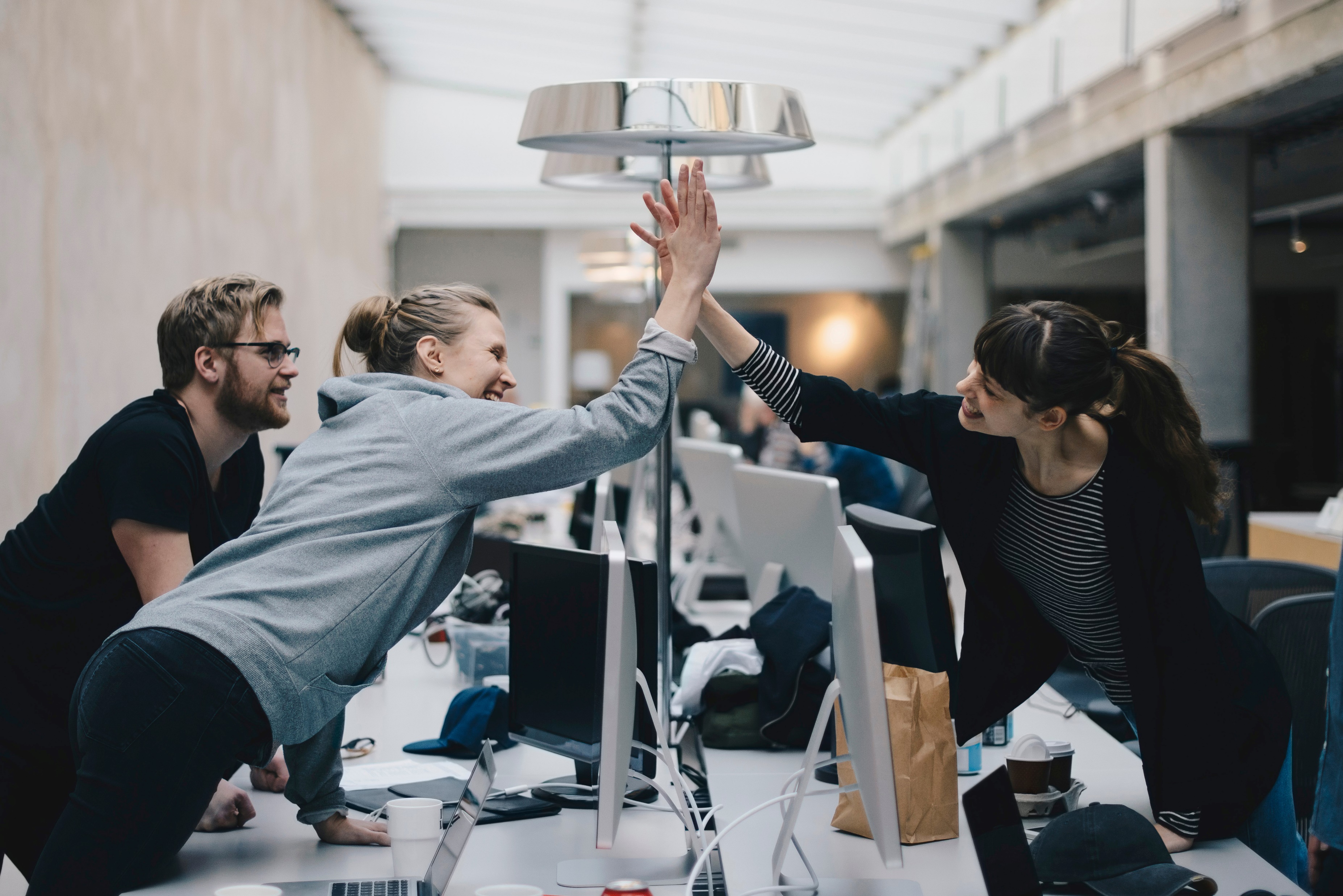 31
Aktuālās jomas
Inovatīvi MVU
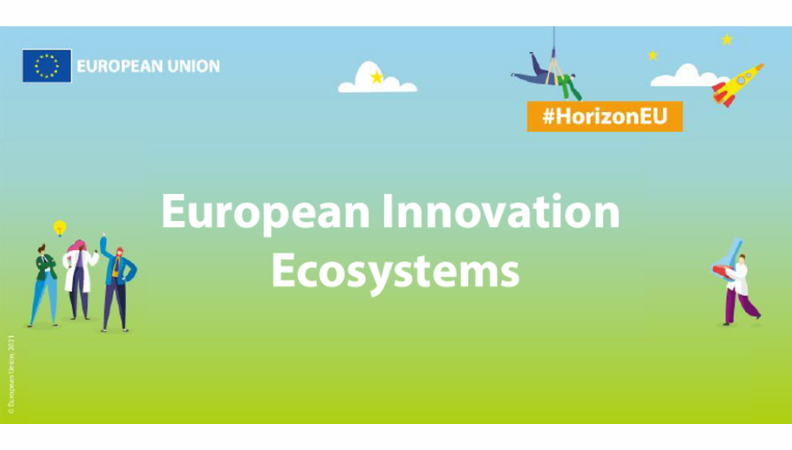 Atbalstīt Eiropas partnerību inovatīviem MVU (INNOVSMES).
Palielināt MVU pētniecības un inovācijas spēju, ražīgumu un integrāciju globālajās vērtības ķēdēs.
Paplašināt MVU piekļuvi tirgum.
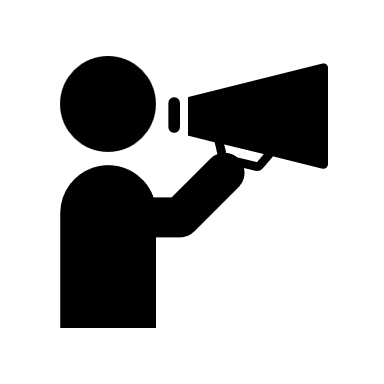 2025. gada darba programma
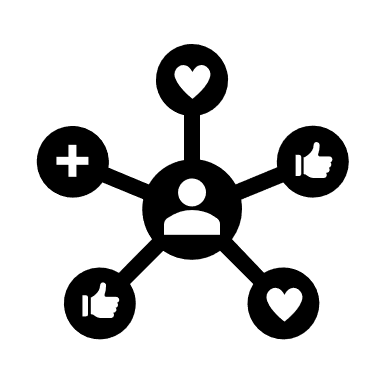 Deeptech mērogošana un inovācijas
Nodrošināt finansējumu paplašināšanai.
Veicināt inovāciju, izmantojot eksperimentālās telpas un publisko iepirkumu.
Atbalstīt būtiskas inovācijas stratēģiskai autonomijai.
Savienotas un iekļaujošas ekosistēmas
Politika un programmas mērķi
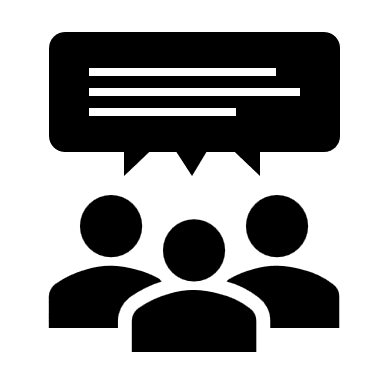 Veidot savstarpēji savienotas un iekļaujošas inovācijas ekosistēmas visā ES.
Izmantot valsts, reģionālās un vietējās ekosistēmas stiprās puses.
Veicināt visu dalībnieku un teritoriju iesaistīšanos.
Stiprināt tīkla savienojamību ilgtspējīgai uzņēmējdarbības izaugsmei.
Pievērsties zaļajai, digitālajai un sociālajai pārejai.
Samazināt inovācijas plaisu.
Veicināt inovācijas kohēziju, izmantojot ES iniciatīvas.
Papildināmība ar tādām iniciatīvām kā EIC, EIT, Widening ERA, I3 instruments, pārdomātas specializācijas stratēģijas un Euroclusters.
Integrēties programmā "Digitālā Eiropa", Eiropas Biznesa atbalsta tīklā un Eiropas aizsardzības inovācijas shēmā.
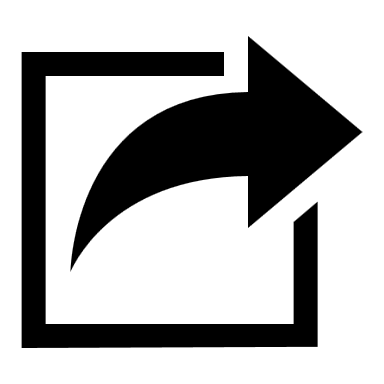 EIE pārskats
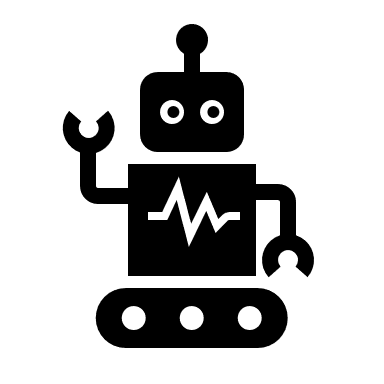 EIE 2024. gada darba programma
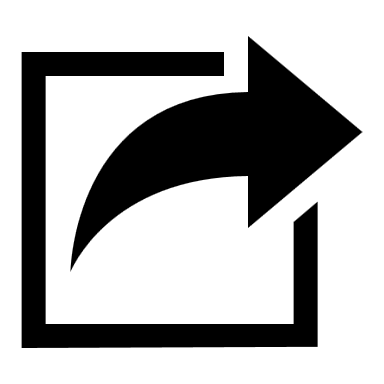 WP2025 projekts
Destination 1: CONNECT - Interconnected Innovation Ecosystems
HORIZON-EIE-2025-02-CONNECT-01: Preparatory action for setting up joint programmes among innovation ecosystem actors (CSA)
HORIZON-EIE-2025-02-CONNECT-02: Implementing co-funded action plans for connected regional innovation valleys (COFUND)

HORIZON-EIE-2026-01-CONNECT-01: European network of national competence centers for innovation procurement (CSA)
HORIZON-EIE-2026-01-CONNECT-02: Expanding investment ecosystems (CSA)
HORIZON-EIE-2026-01-CONNECT-03: Scaling up deep tech ecosystems (RIA)
Destination 2: INNOVSMES - Partnership on Innovative SMEs
HORIZON-EIE-2025-01-INNOVSMES-01: European Partnership on Innovative SMEs (Co-Fund Action)
CONNECT 02 (WP2025 Draft)
Opening date: 14 May 2025
Deadline: 15 October 2025
CONNECT 02 (WP2025 Draft)
Opening date: 14 September 2025
Deadline: 20 January 2026
Statistics 2023
CONNECT 01
CONNECT 02
Statistics 2023
CONNECT 03
INNOVSMES
Statistics 2024
CONNECT 01
EIE TOP 10 PARTICIPANTS
*LATVIAN COUNCIL OF SCIENCE 
(1 739 465 EUR)
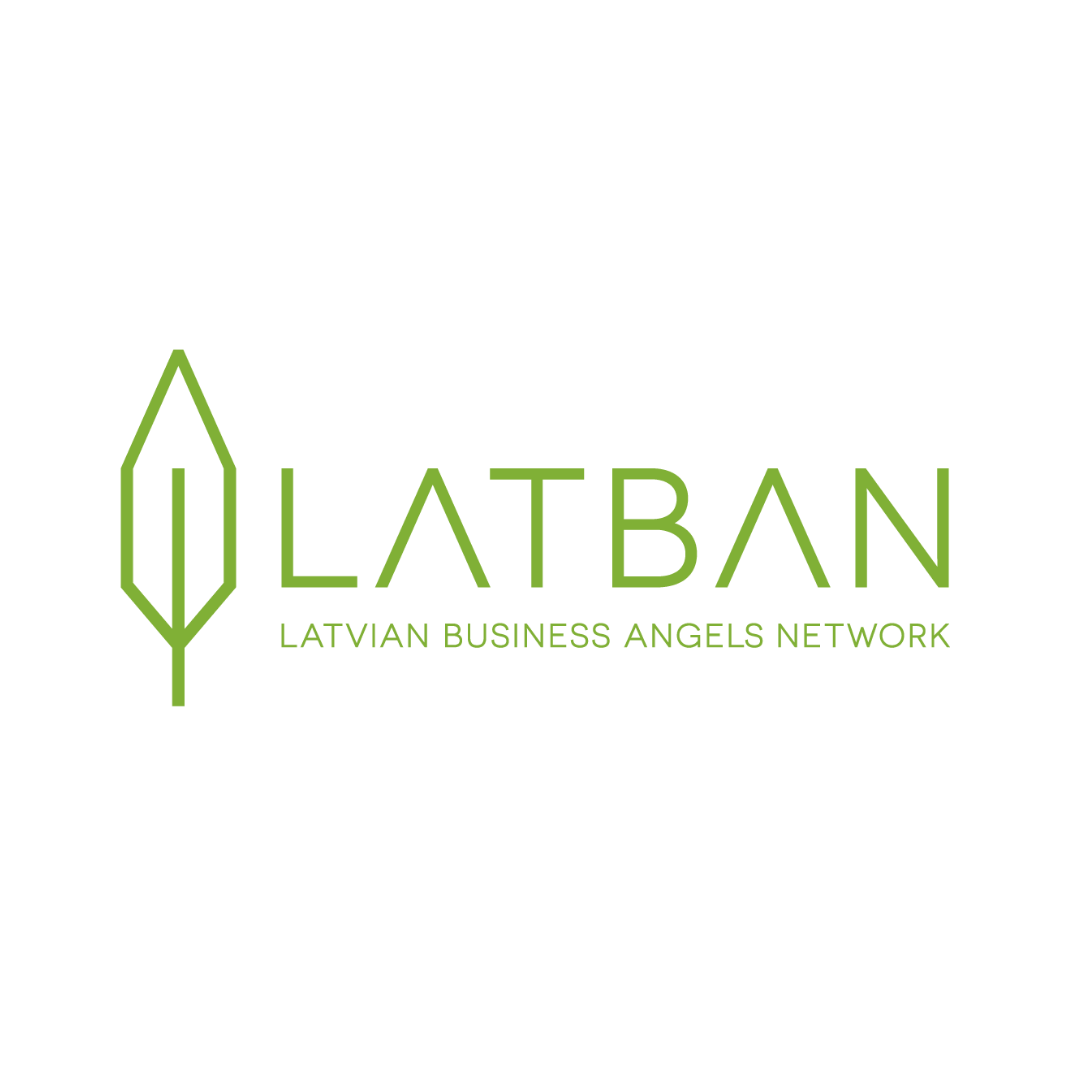 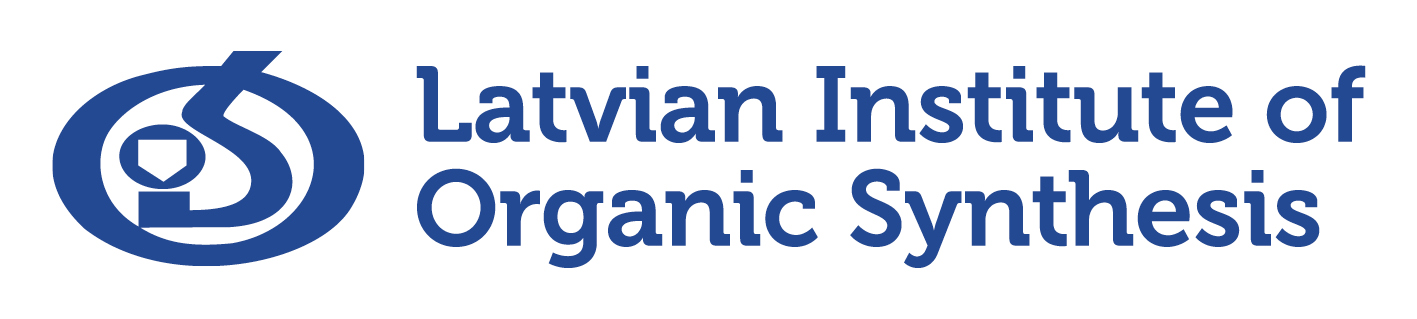 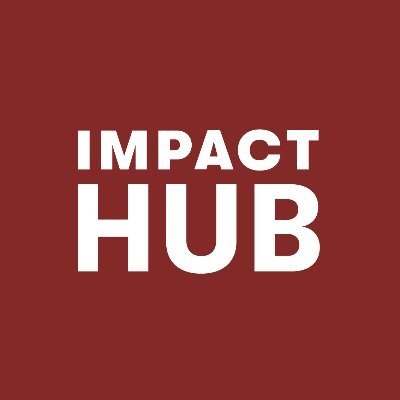 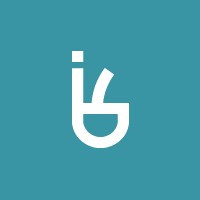 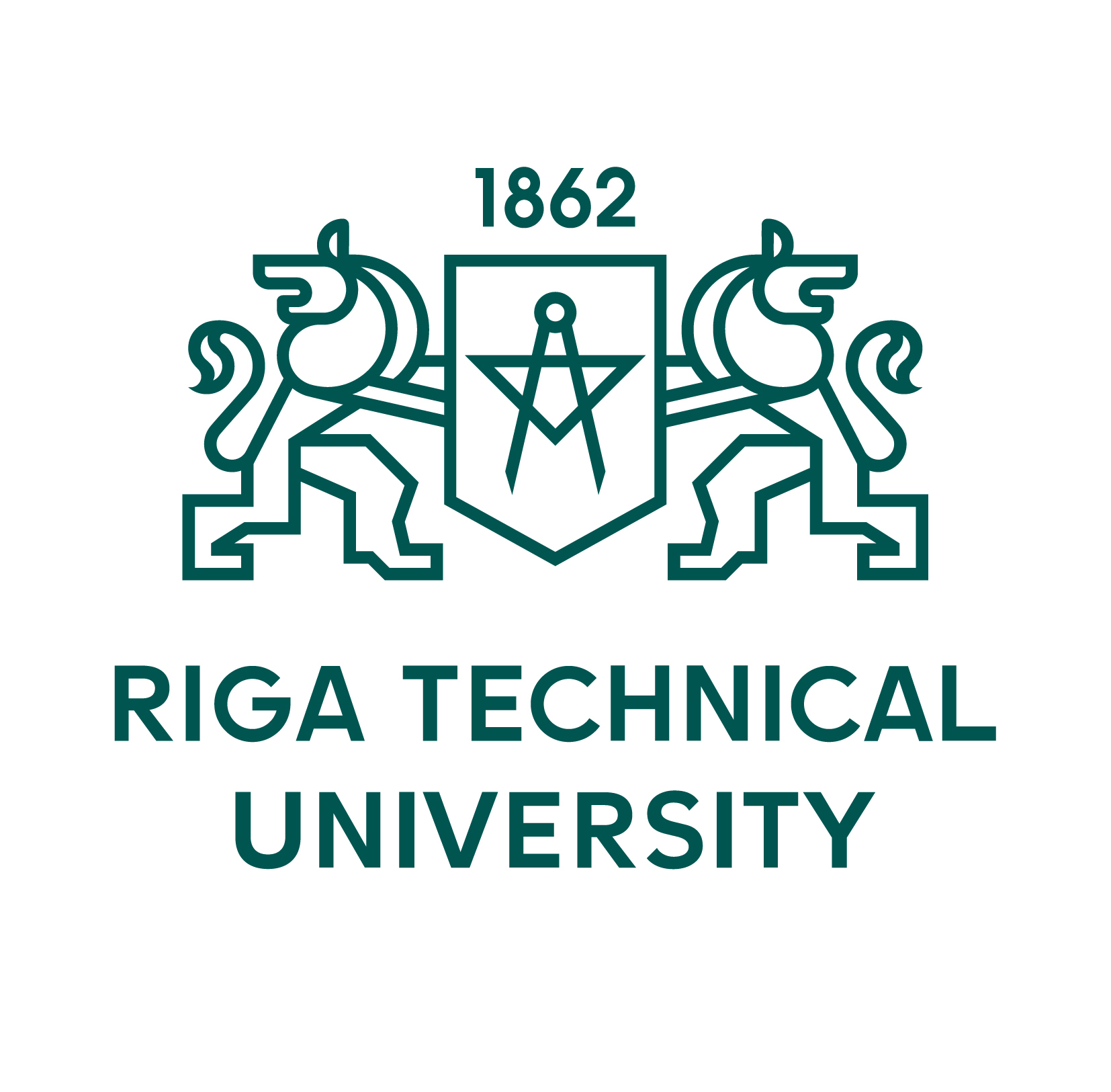 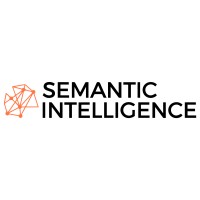 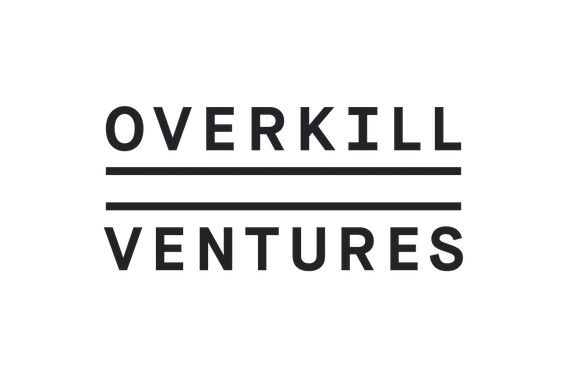 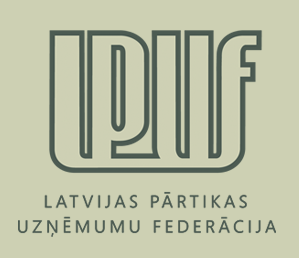 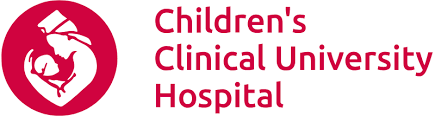 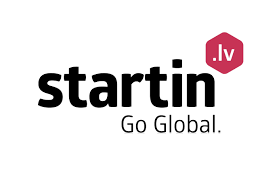 39
Apvārsnis Eiropa
Eiropas Inovāciju padome
Marija Plotniece
Nacionālā kontaktpunkta 
vecākā eksperte
marija.plotniece@lzp.gov.lv
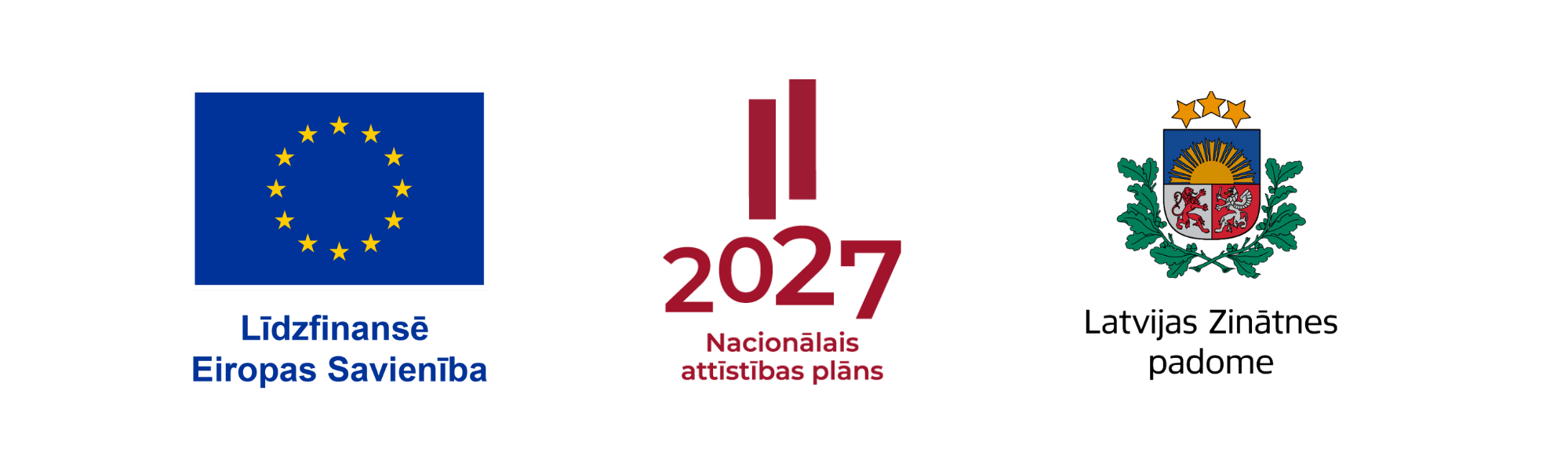 1.1.1. specifiskā atbalsta mērķa “Pētniecības un inovāciju kapacitātes stiprināšana un progresīvu tehnoloģiju ieviešana kopējā P&A sistēmā” 1.1.1.5. pasākuma “Latvijas pilnvērtīga dalība Apvārsnis Eiropa programmā, tajā skaitā nodrošinot kompleksu atbalsta instrumentu klāstu un sasaisti ar RIS3 specializācijas jomu attīstīšanu” projekts “Atbalsts Latvijas dalībai starptautiskās pētniecības un inovācijas programmās”. ietvaros
KAS IR DEEP TECH?
REVOLUCIONĀRA TEHNOLOĢIJA
DIGITĀLĀS TEHNOLOĢIJAS
INDUSTRIAL TECHNOLOGIES
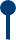 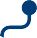 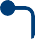 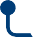 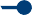 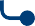 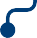 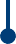 Algoritmika IoT
Digitālā veselība
Adv ražošana Agrotech Foodtech Robotika
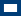 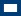 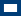 Mākslīgais intelekts
Biotehnoloģijas
Blokķēde
Kvantu skaitļošana
Big data
Progresīvā materiālzinātne
Mašīnmācīšanās
Nanotehnoloģijas
Fotonika un elektronika
41
DISRUPTIVE INNOVATION

Jaunu tehnoloģiju izstrāde
Radīt jaunus tirgus vai sagraut esošos tirgus
Augsts IP profils (patenti)

Zinātnes sasniegumi un atklājumi

Ilgtermiņa attīstība

Augsts risks
INCREMENTAL INNOVATION

Lai izpētītu esošās tehnoloģijas
Uzlabot tirgus konkurētspēju

Zems IP profils

Vidēja termiņa attīstība

Zems risks
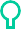 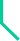 Piemērs
Deep tech
Grafēna bāzes supervadītāju izstrāde īpaši efektīvai enerģijas pārvadei
Jauna mākslīgā intelekta modeļa izstrāde, kas atdarina cilvēka domāšanu, lai atrisinātu sarežģītas zinātniskas problēmas
Mākslīgā intelekta vadītas molekulārās modelēšanas izstrāde, lai izstrādātu personalizētas zāles, pamatojoties uz pacienta ģenētisko profilu
Not deep tech
Jauna veida videi draudzīga iepakojuma izveide, izmantojot esošos bioloģiski noārdāmos materiālus
Saules paneļu uzstādīšanas uzņēmuma dibināšana, kas izmanto esošo fotoelementu tehnoloģiju
Čatbota izveide klientu atbalstam, izmantojot esošos AI ietvarus
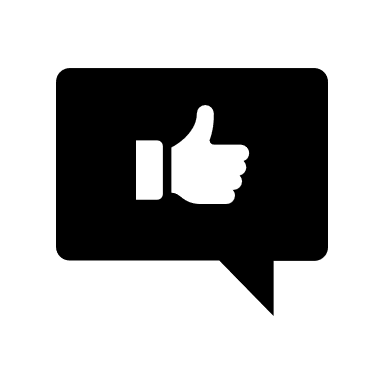 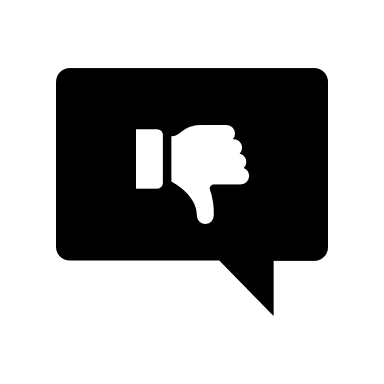 EIC PRIZES
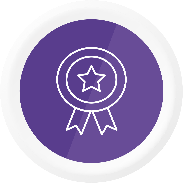 EIC PATHFINDER
EIC PROGRAMME MANAGERS
EIC STEP
Strategic Technologies for Europe Platform
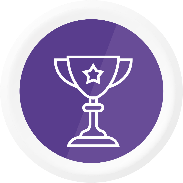 EIC ACCELERATOR 
SERVICES
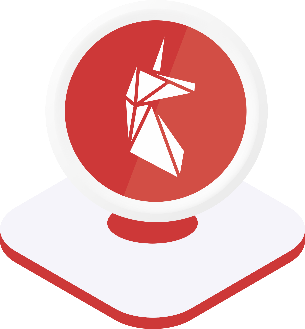 SEAL OF EXCELLENCE
Women innovators
Capital of innovation
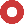 For consortia
Grants up to €4 million
To research technology breakthroughs (TRL 1-4)
In-house leading experts
Identifying potential challenges in emerging deep tech areas
Pro-actively managing EIC Pathfinder, Transition and Accelerator portfolios
Fast track to other funding
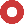 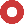 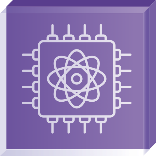 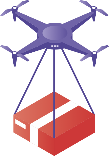 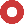 Mentors, coaches
Global partners
Innovation ecosystems
EIC Community Platform
Co-investments up to €30 million
Digital, deep tech, biotech, clean tech
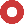 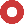 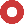 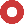 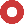 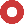 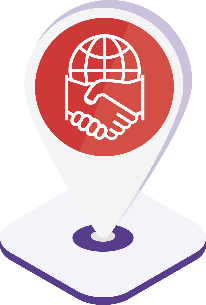 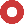 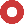 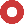 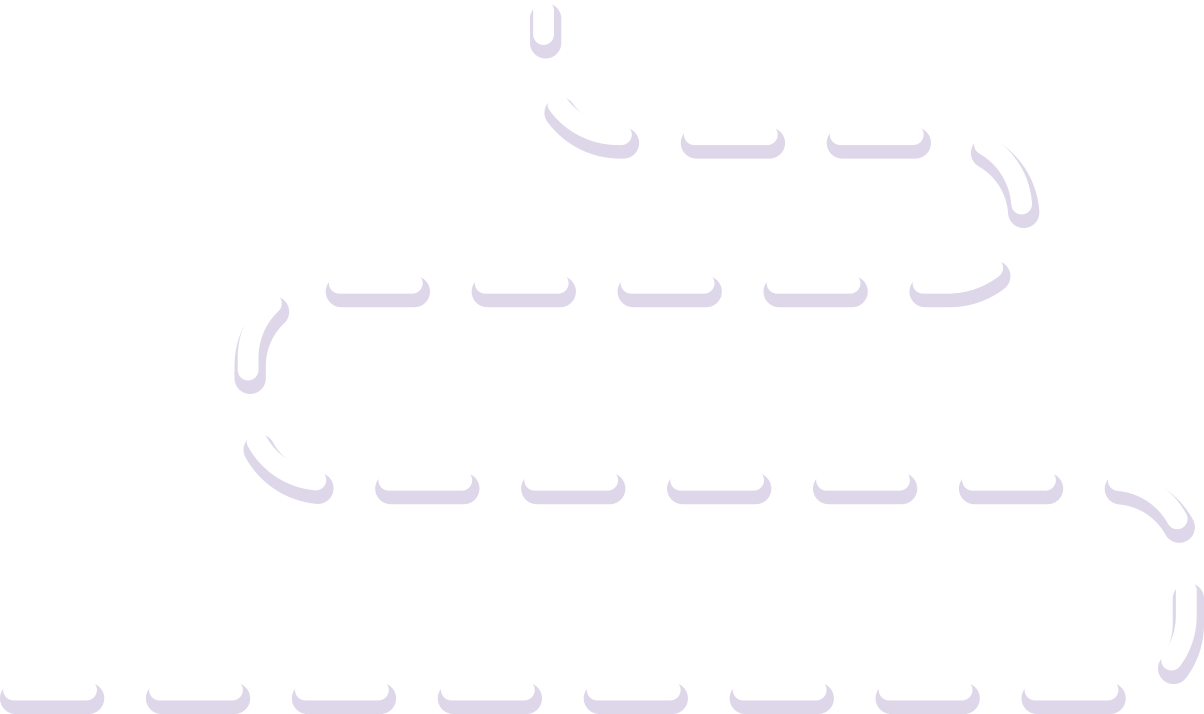 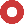 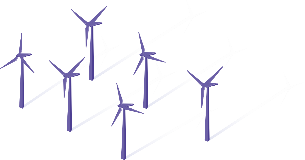 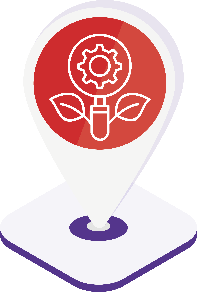 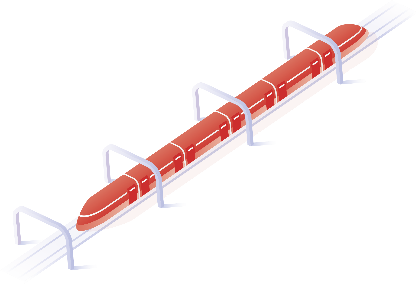 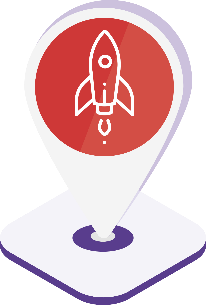 EIC ACCELERATOR
For single companies
Grants up to €2.5 million
Equity up to €10 million
To enter the market & scale-up (TRL 6-9)
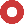 EIC TRANSITION
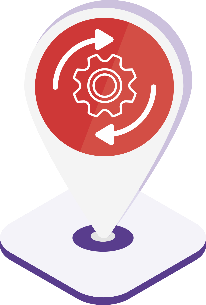 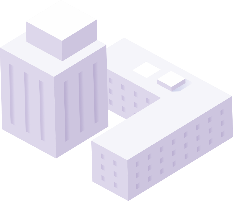 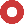 For consortia & single companies
Grants up to €2.5 million
To develop business cases (TRL 4-6)
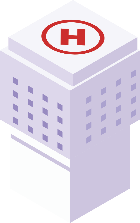 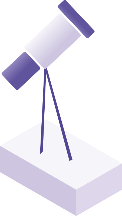 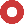 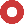 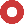 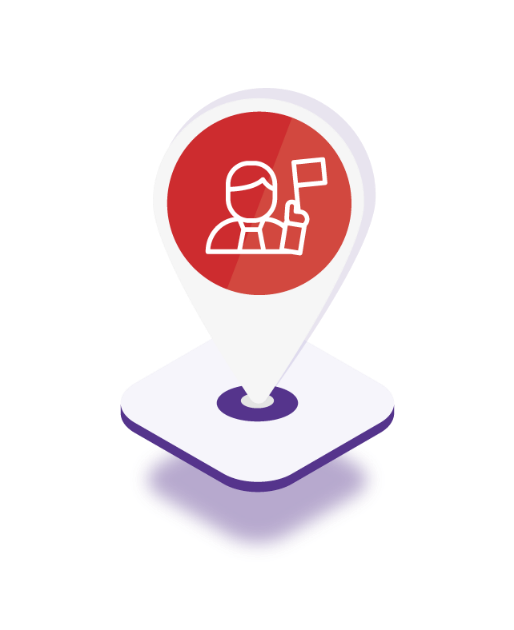 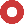 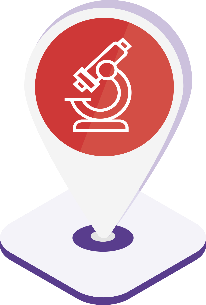 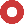 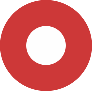 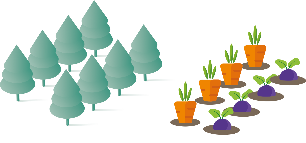 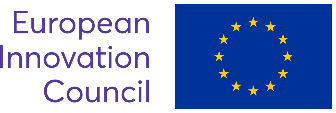 44
Konkursu veidi
CHALLENGES
Mērķis - pievērsties konkrētām, EIC noteiktām inovācijas jomām.
Koncentrējas uz noteiktu sabiedrības, tehnoloģiju vai vides problēmu risināšanu.
Iekļautas EIC Accelerator un Pathfinder programmās ar detalizētiem tematiskiem uzaicinājumiem.
Projektiem jāatbilst EIC paredzētajiem konkrētajiem mērķiem un rezultātiem.
OPEN
Atvērts plašam inovāciju klāstam bez iepriekš noteiktas tēmas.
Veicina pētniecisku, fundamentālu pētniecību un izstrādi.
Pieejams visās trijās EIC programmās, bet ar atšķirīgiem mērķiem un budžetiem.
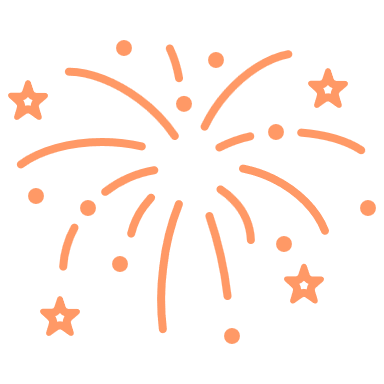 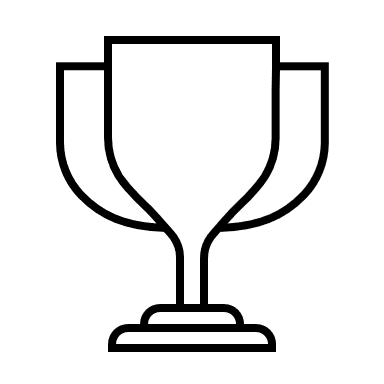 45
EIC
WHO CAN APPLY & WHAT FOR?
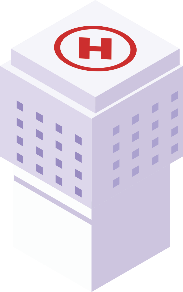 PATHFINDER
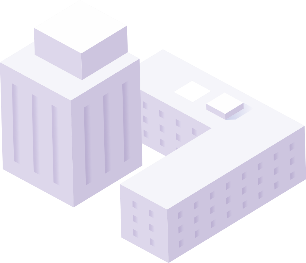 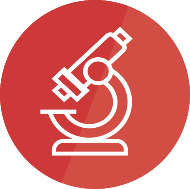 Consortia of at least 3 different independent legal entities established in at least 3 different eligible countries. Additionally, single applicants or small consortia (2 partners) for EIC Pathfinder Challenges only.
Grants of up to €3 million (open) or €4 million (challenges), or more if duly justified, to achieve the proof of principle and validate the scientific basis of breakthrough technology (Technology Readiness Levels 1-4)
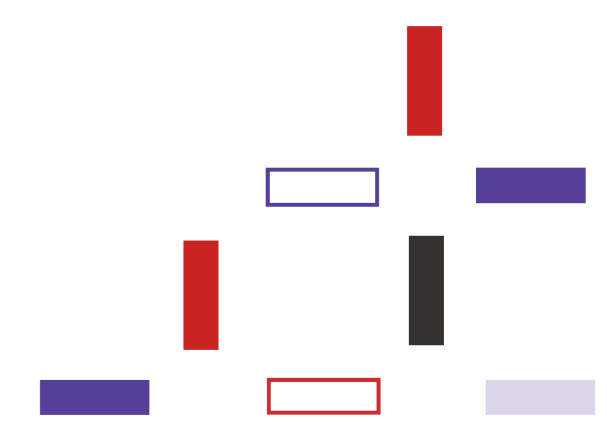 46
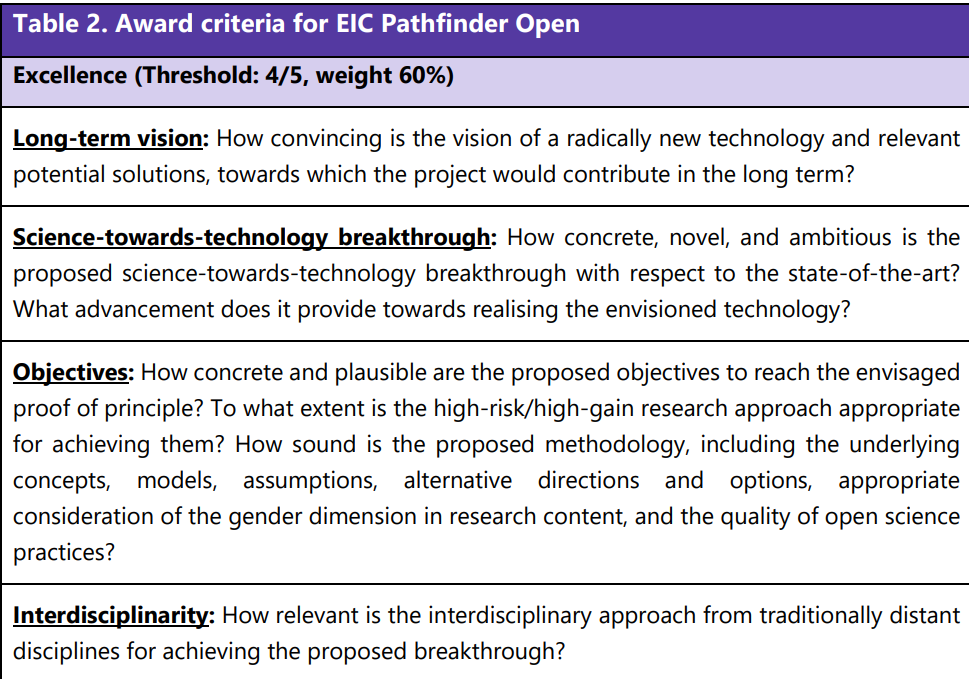 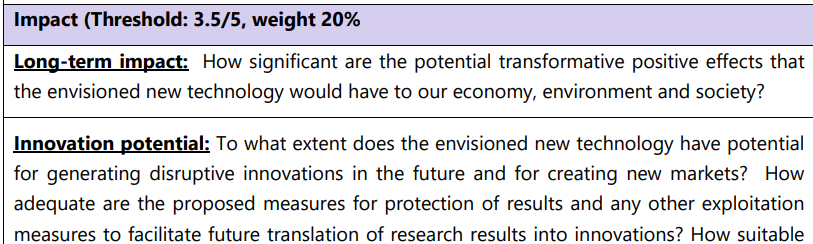 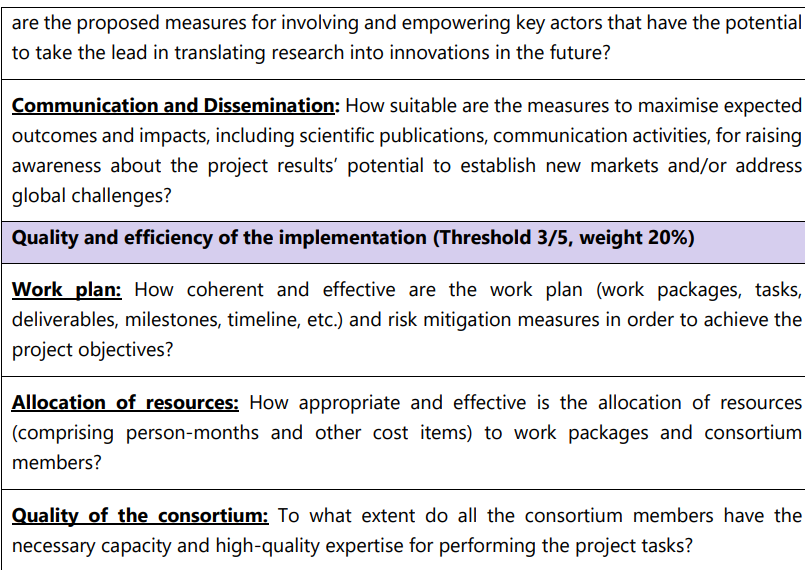 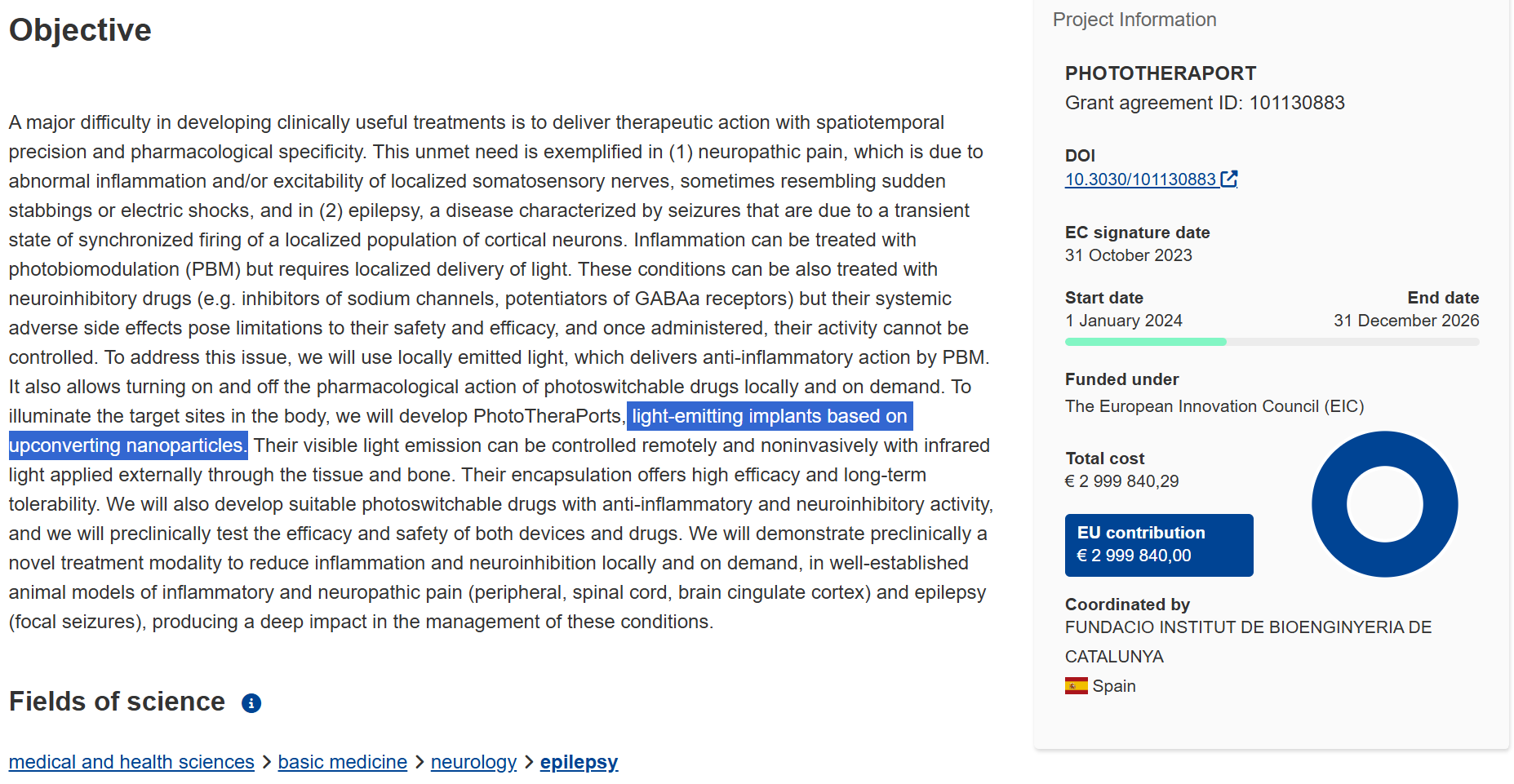 49
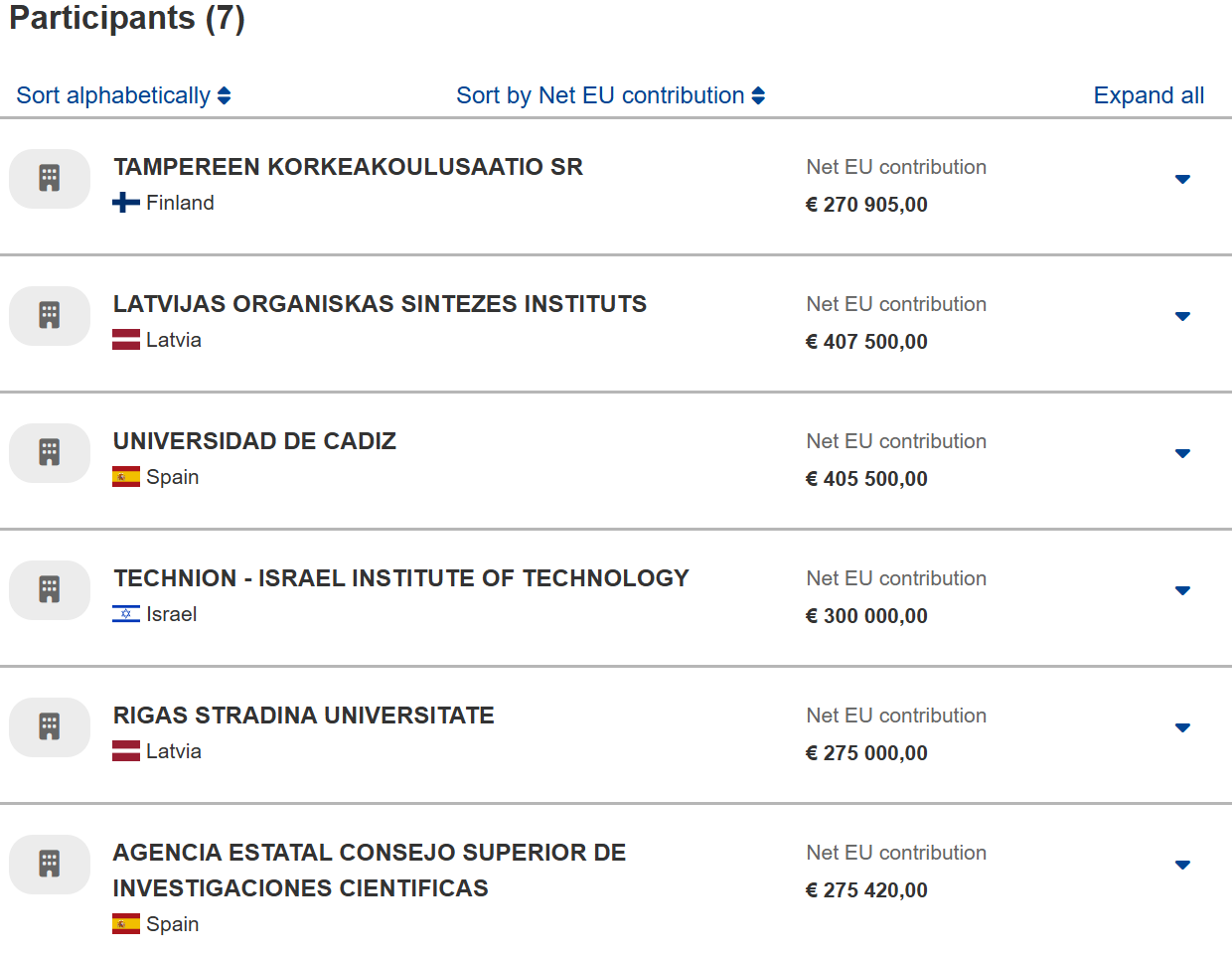 50
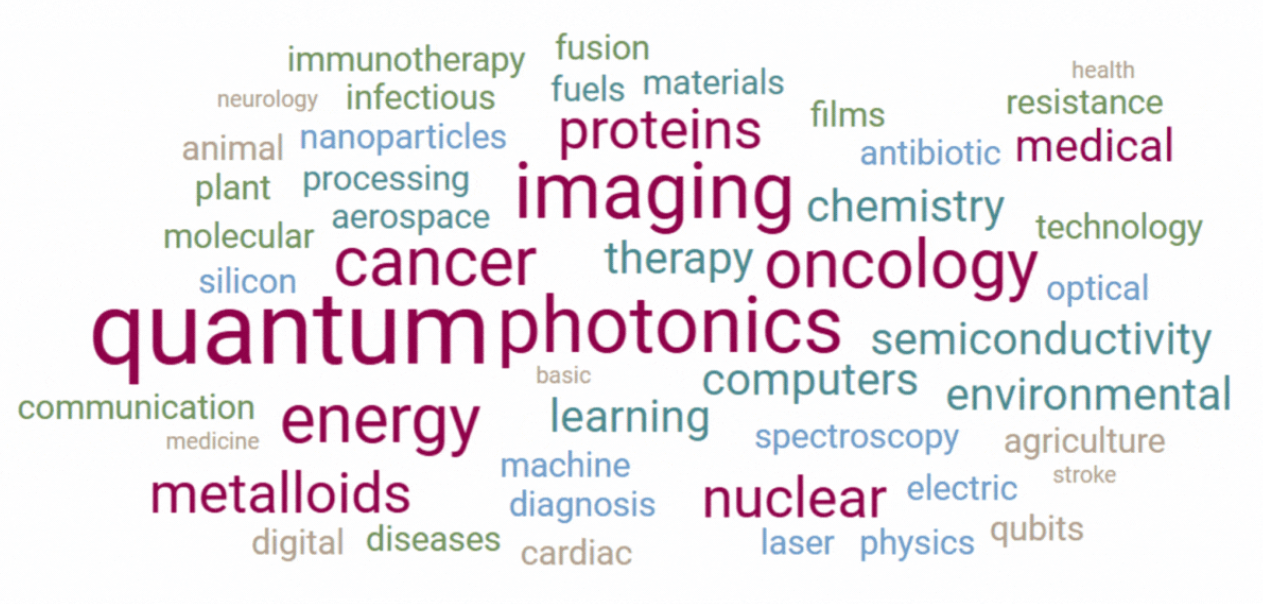 data for 2024
51
CONSORTIUM
EIC Pathfinder projects have a recommended maximum grant of €3M and require at least three independent organisations from different EU or Horizon Europe-associated countries. 
Consortium size (2024 projects): 4–15 partners (median: 6). 
Composition: 65% academic institutions (universities, research organisations, hospitals) and 35% for-profit organisations (mainly SMEs). 
Despite low technology readiness levels, nearly all projects include at least one company. 
A balanced consortium, integrating non-academic partners, is a key success factor for long-term technology exploitation in EIC Pathfinder Open proposals.
52
… un vairāk
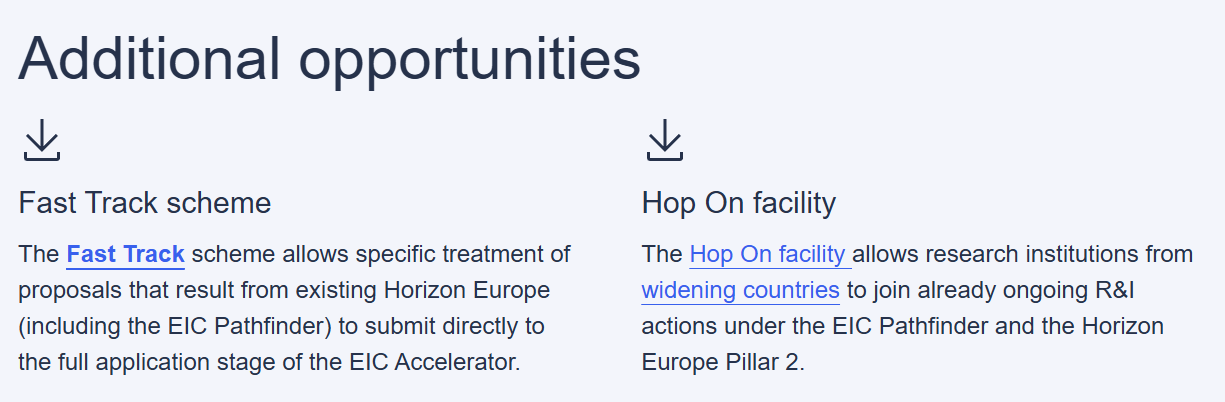 53
… un vairāk
Booster grants of a fixed amount not exceeding EUR 50 000 to undertake complementary activities to explore potential pathways to commercialisation or for portfolio activities.
54
STATISTICS
PATHFINDER OPEN
STATISTICS
PATHFINDER CHALLENGES
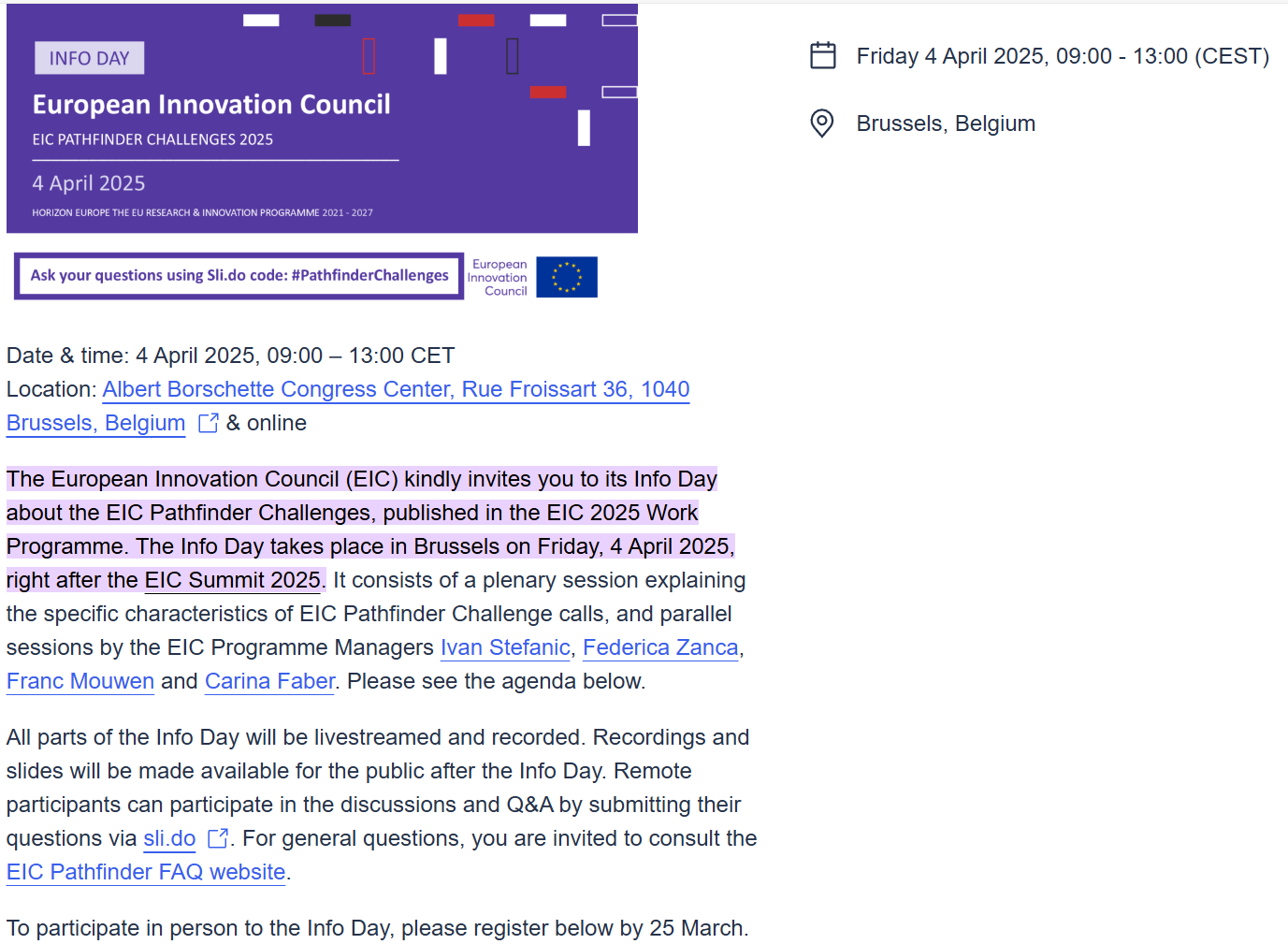 European Innovation Council Pathfinder Challenges – Work Programme 2025 Info Day - European Commission
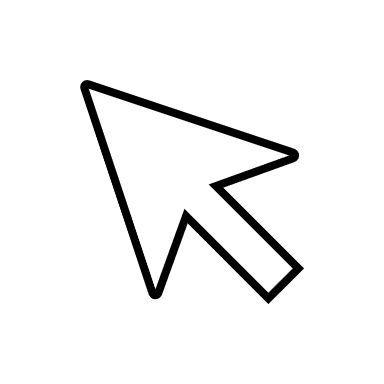 57
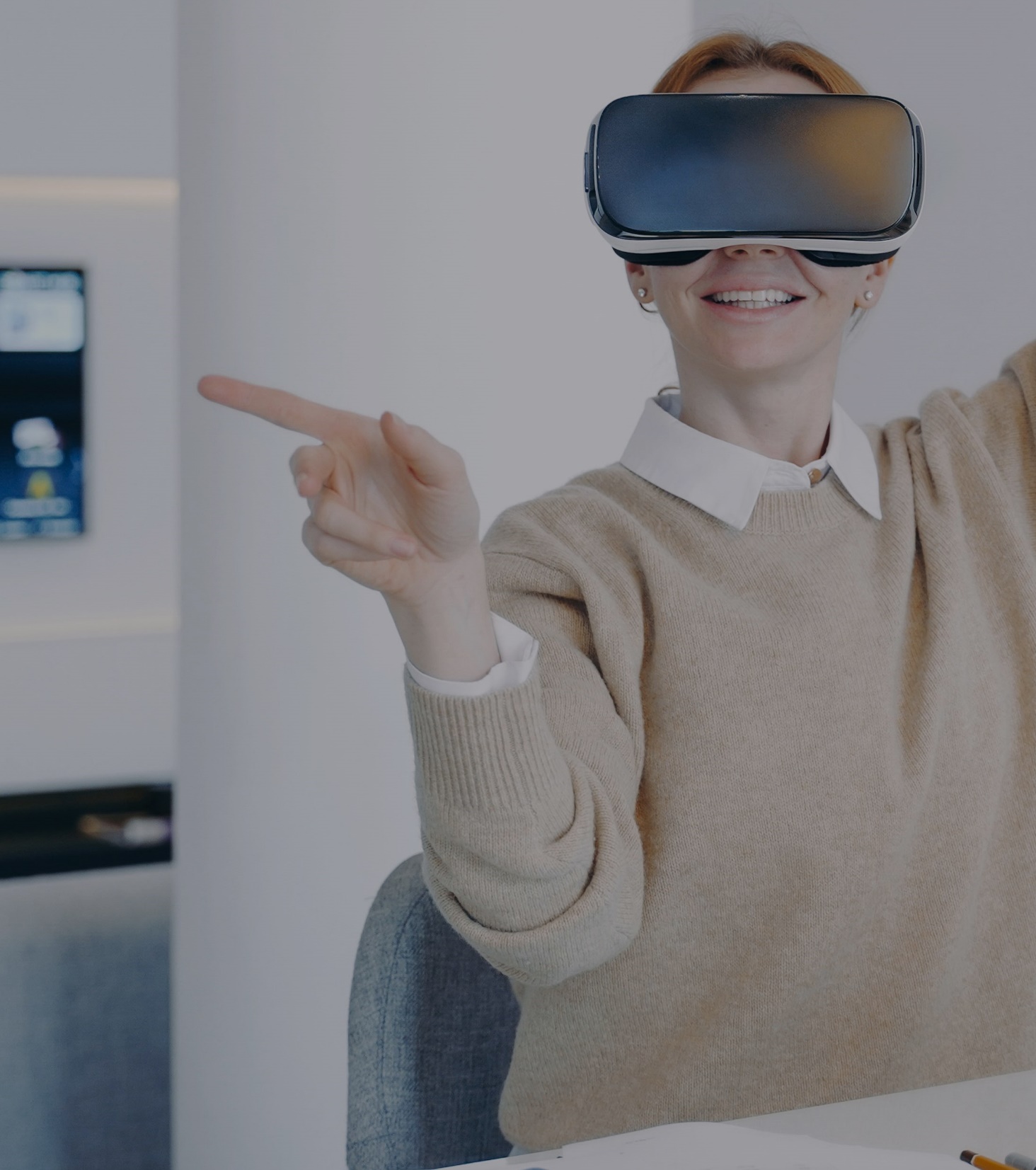 TRANSITION
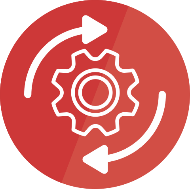 Single applicants (SMEs, spin-offs,
start-ups, research organisations, universities) or small consortia
(2 partners) or consortia of 3 to 5 different independent legal entities established in at least 3 different eligible countries. Proposals must build on eligible EU-funded project results.
Grants of up to €2.5 million to validate and demonstrate technology in application-relevant environment (Technology Readiness Levels 4 to 5/6) and develop market readiness.
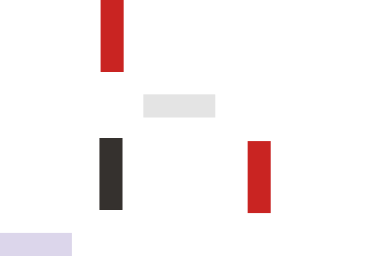 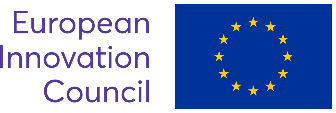 58
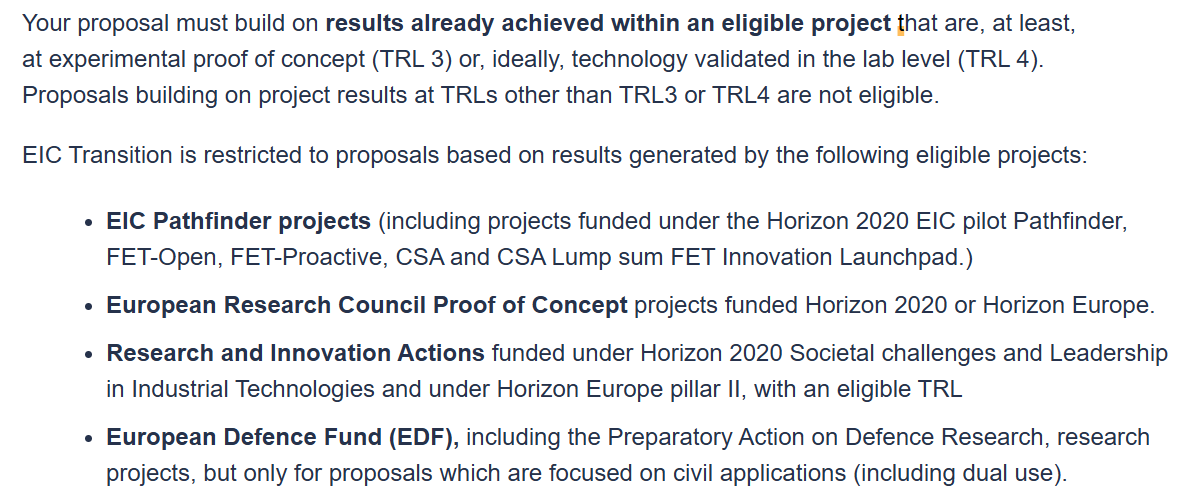 59
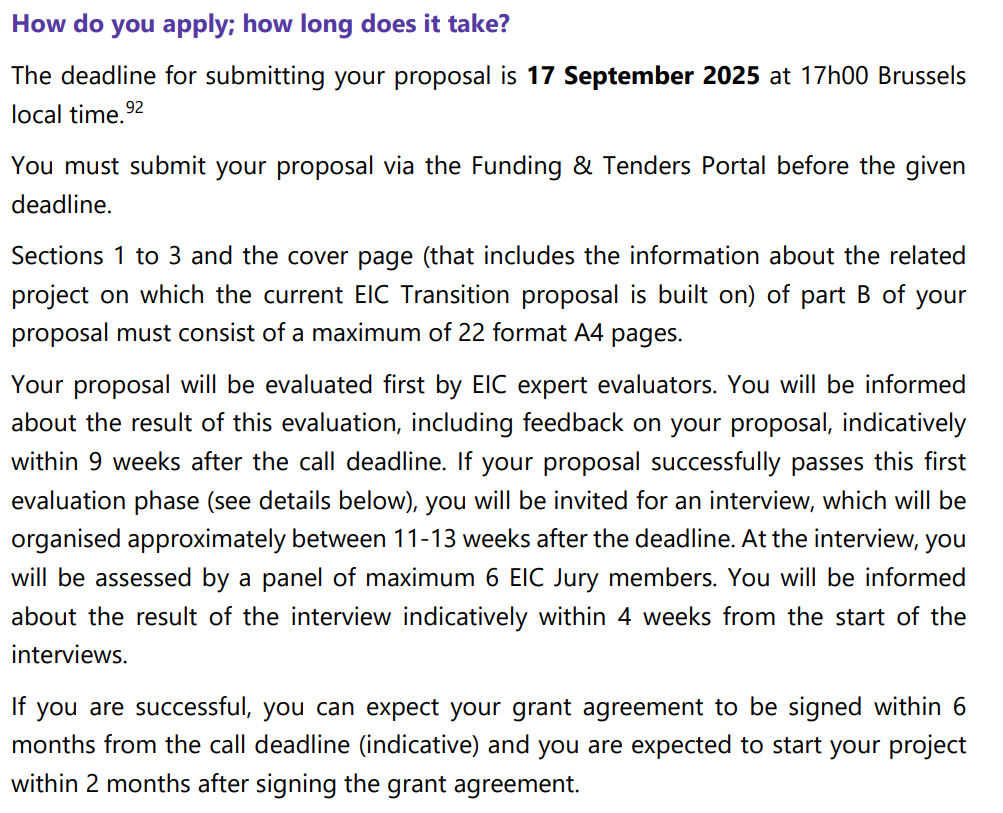 60
STATISTICS
TRANSITION
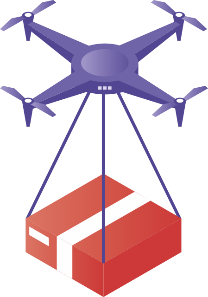 EIC ACCELERATOR
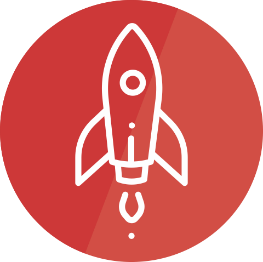 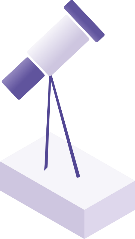 Grants for up to €2.5 million for developing your innovation (TRL 6 to 8).
Investments of €0.5 up to €10 million in the form of direct equity or convertible loans for scaling up your innovation and attracting co-investors.
Single start-ups and SMEs (including spin-outs), individuals (intending to launch a start-up/SME) and in exceptional cases small mid-caps (fewer than 499 employees)
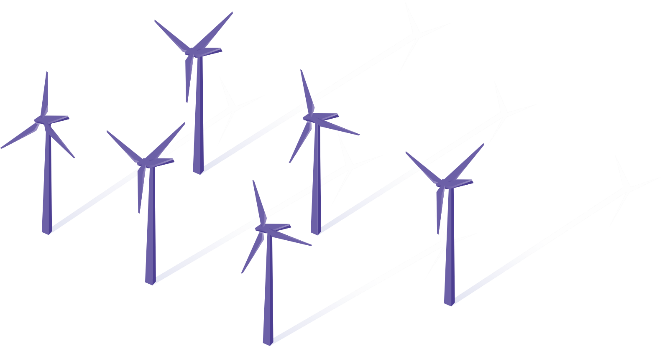 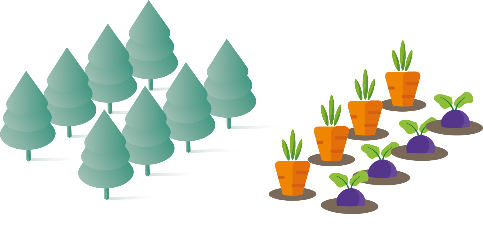 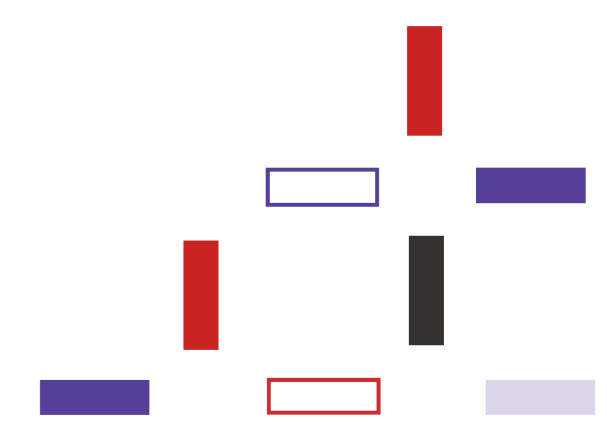 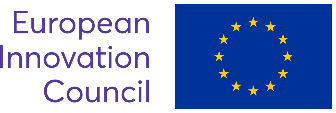 62
STATISTICS
ACCELERATOR OPEN
STATISTICS
ACCELERATOR CHALLENGES
Galvenie atslēgvārdi
Pa tematiem piešķirtais budžets*
| Statistika
CITI 15%
TRANSPORTS
& MOBILITĀTE
3%
5%
8%
BIOTEHNOLOĢIJAS
38%
VESELĪBA
ENERĢIJA
9%
IKT
23%
INŽENIERZINĀTNES UN TEHNOLOĢIJAS
*Official EIC Accelerator data cumulative 2021-23
Step 2
Step 3
Step 1
EIC
ACCELERATOR
SELECTION PROCESS
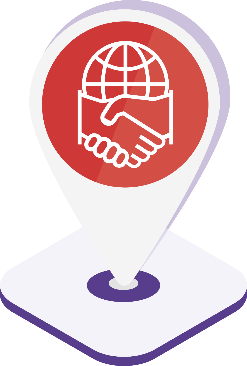 PITCH
IDEA PRESENTATION
SUBMISSION
Successful step 1 applicants submit their full proposal to regular cut-off deadlines, to be assessed by remote evaluators.
To help you draft your full proposal, you will be entitled to receive 3 days of remote coaching from the EIC Business Acceleration Services.
Applicants have a disruptive / deep tech idea with a potential to scale up. Submissions of short proposals are possible at any time. Evaluation by remote evaluators within 4 weeks.
Successful Step 2 applicants will pitch their innovation in front of EIC Jury Members. If selected, applicants will be awarded funding.

If not selected, applicants will be awarded a Seal of Excellence to help you secure funding from other sources as well as get support from EIC Business Acceleration Services.
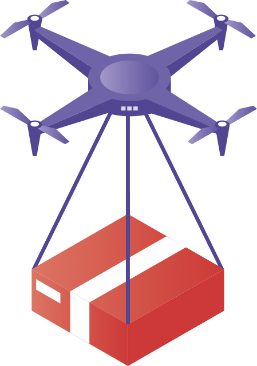 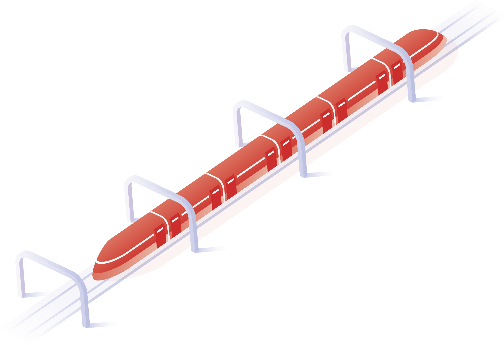 66
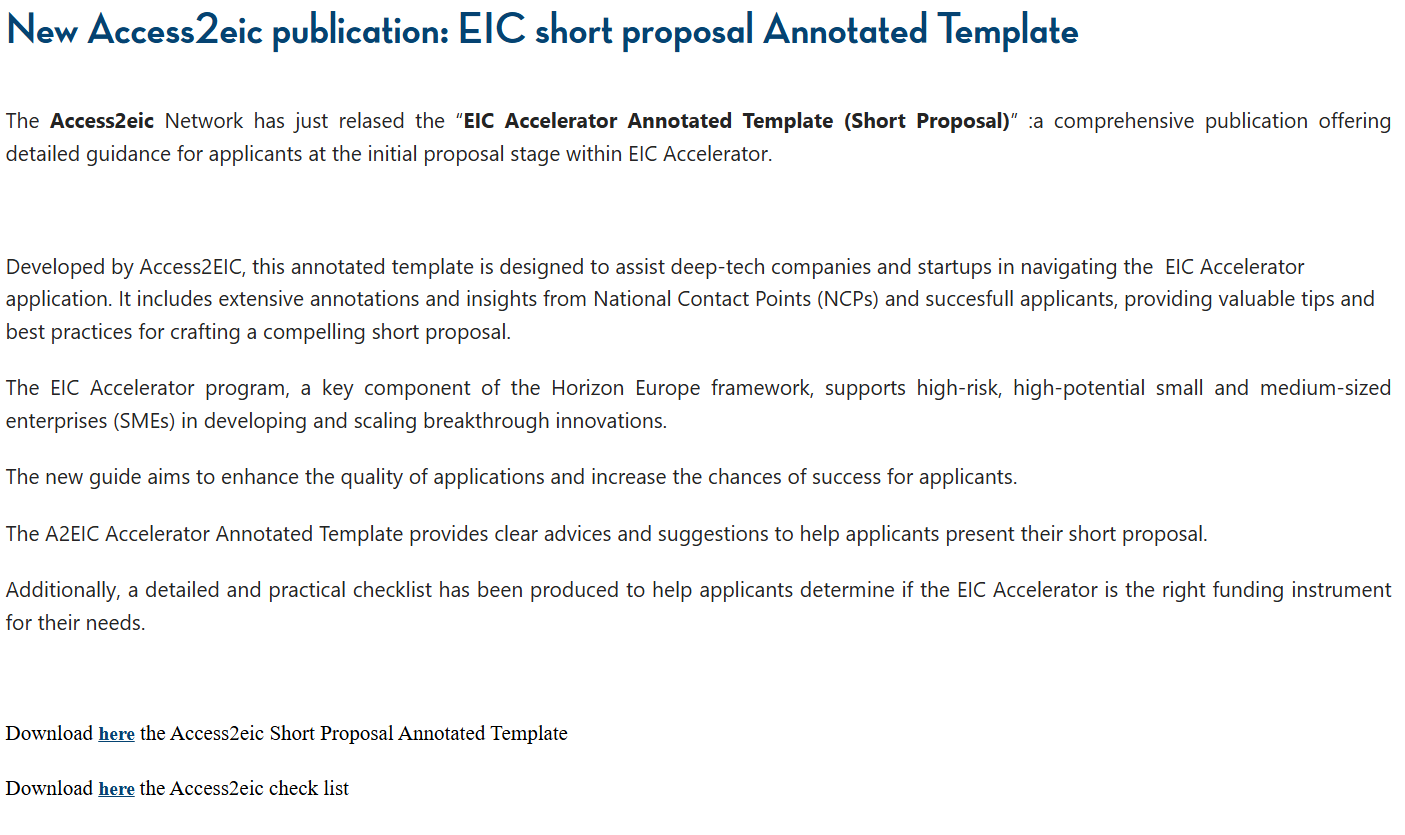 🔥 Padomi no NKP un uzvarētājiem🎯 Skaidri padomi izcilam projektam📊 EIC kritēriji✅ Checklist
67
67
EIC veiksmes stāsts: NACO technologies
Projekta mērķis: Izstrādāt specializētus nanopārklājumus un jaunus materiālus, lai aizstātu platīnu ūdeņraža ražošanā, uzlabojot ilgtspējību un rentabilitāti.
EIC atbalsts: Saņemts 2,3 miljonu eiro piešķīrums un 10 miljonu eiro kopējais ieguldījums no EIC Accelerator.
Inovācija: Ieviests ātrdarbīgs nanopārklājuma process, kas samazina retā metāla patēriņu 10 reizes.
Ietekme: nodrošina lētāku un ilgtspējīgāku ekoloģiskā ūdeņraža ražošanu, nodrošinot katalītiskus un aizsargpārklājumus galvenajām ūdeņraža sistēmas sastāvdaļām.
Nākotnes vīzija: Veicināt zaļo ūdeņraža revolūciju, sekmējot pāreju uz videi draudzīgu ekonomiku.
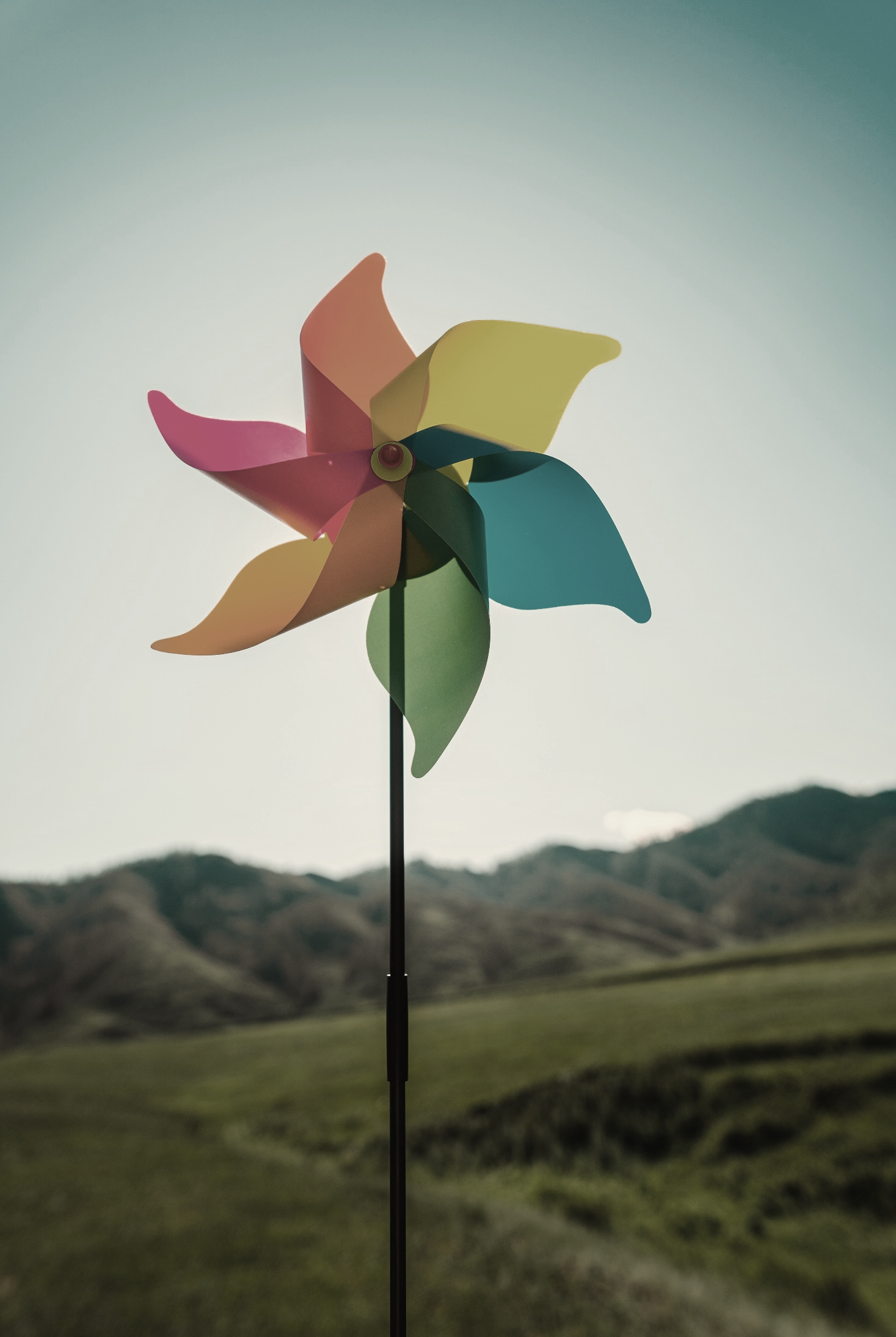 Co-investments from €10 to €30 million to catalyse major funding rounds
EIC STEP
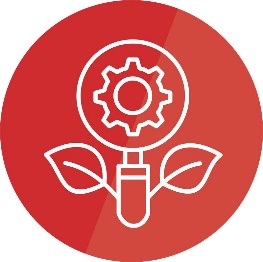 EIC Strategic Technologies for Europe Platform
For scale up companies (SMEs and small mid-caps) with game-changing innovations in Europe's critical technology areas.
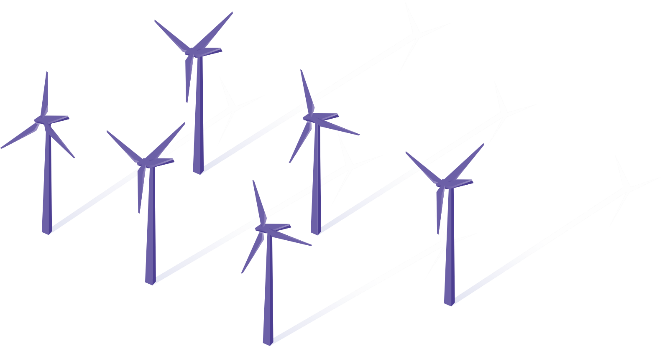 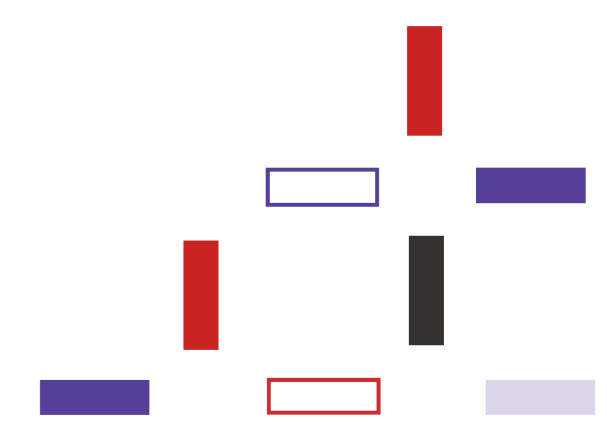 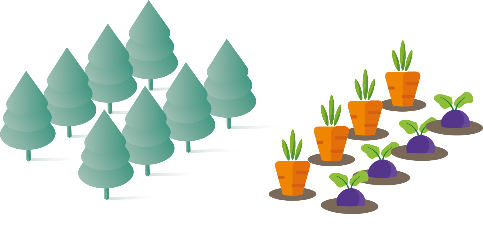 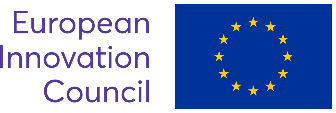 69
EIC OPEN & CHALLENGES OVERVIEW 2025
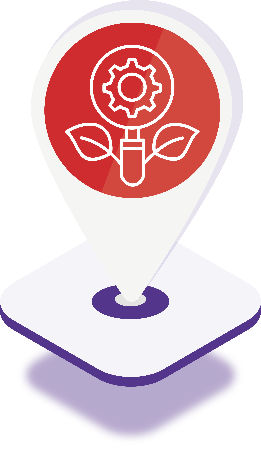 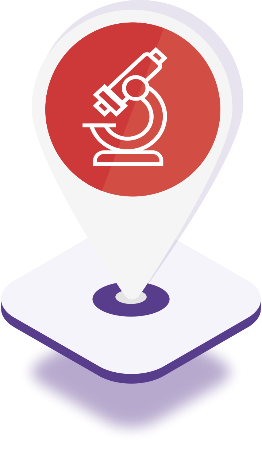 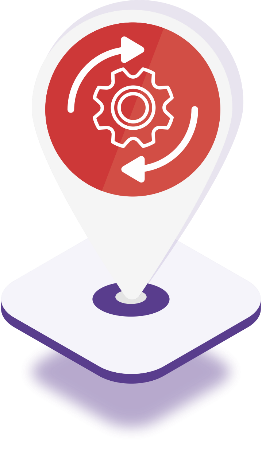 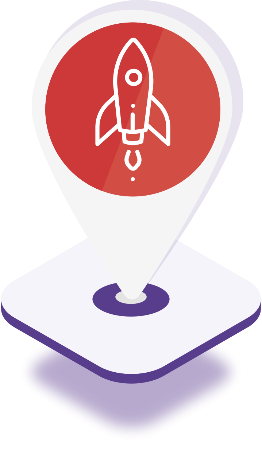 EIC  STEP
EIC PATHFINDER
EIC TRANSITION
EIC ACCELERATOR
OPEN
Submit application anytime
DEADLINES
21 May 2025
17 September 2025
Short Applications: continuous
Full Applications: 12 March 2025; 1 October 2025
€ 300 MILLION
€ 384 MILLION
INDICATIVE BUDGET
€ 142 MILLION
€ 98 MILLION
CHALLENGES
Short Applications: continuous
Full Applications: 12 March 2025; 1 October 2025
DEADLINES/CUT-OFFS
29 October 2025
€ 250 MILLION
INDICATIVE BUDGET
€ 120 MILLION
Acceleration of advanced materials development and upscaling along the value chain
Biotechnology driven low emission food and feed production systems
Creating European Champions in Generative AI
Innovative in-space servicing, operations, robotics and technologies for resilient EU space infrastructure
Breakthrough innovations for future mobility
Biotech for climate resilient crops and plant-based biomanufacturing
Generative-AI based agents to revolutionise medical diagnosis and treatment of cancer 
Towards autonomous robot collectives delivering collaborative tasks in dynamic unstructured construction environments
Waste-to-value devices: circular production of renewable fuels, chemicals and materials
CHALLENGES
70
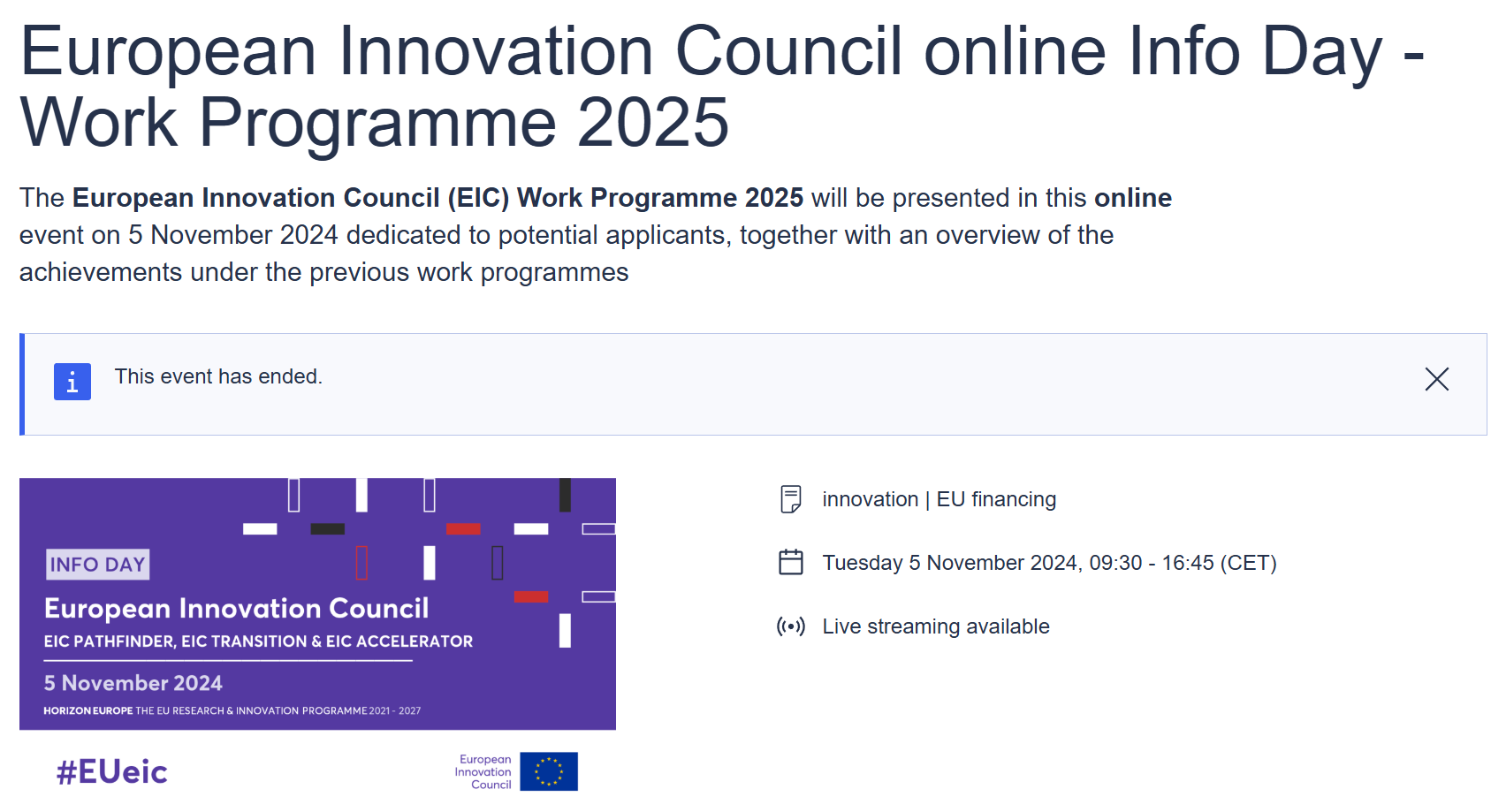 EIC TOP 4 PARTICIPANTS
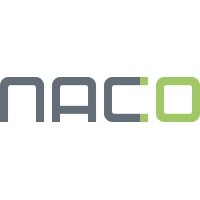 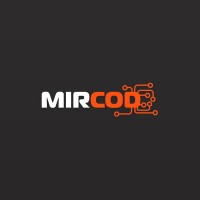 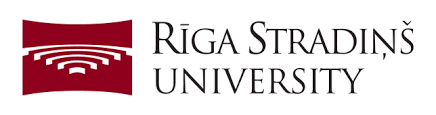 EIC PRE-ACCELERATOR
| Kas var pieteikties?

Early-stage	deep-tech	startups	and
SMEs in HE widening countries
Have high-impact innovation technology, product, service, or business model that could	create new markets or disrupt existing ones, and 
Have the ambition and commitments to scale up
Applicants must demonstrate that they:
Have developed technology validated in the lab
level (at least TRL 4)
Possess the necessary Intellectual Property Rights to ensure FTO and adequate protection of the idea
Have a clear vision on the intended pathway and route to market. This includes specific milestones and concrete and verifiable KPIs to assess progress towards the market.
73
EU contribution
€300 – €500k (grants)
70% funding rate of the total eligible costs
30%	co-funding	to	be	financed	by	the beneficiary through own resources
Project duration up to 2 years
Indicative budget € 2 0 million in 2025 (40- 60 projects)
| What support can you receive?

Requested grant must be used for:
The   maturation   and   validation   of   novel 	technologies  beyond  proof  of  concept  to  viable 	demonstrators of the technology in the intended 	field of application (from TRL4 up to TRL6)
Addressing the investor and market readiness 	towards   commercialisation   and   deployment 	(market  research,  value  proposition,  business 	case and business model, prospects for growth, 	intellectual property protection, competitor analysis 	etc.)  and  if  relevant,  aspects  of  regulation, 	certification and standardisation, aimed at getting 	both  the  technology  and  the  business  idea 	investment ready
74
| Evaluation process and deadlines

Single stage evaluation
The proposals will be evaluated by 3 independent EIC 	evaluators following the award criteria for EIC Transition Open
Beneficiaries can benefit from EIC Business Acceleration services
Fast track scheme: direct access to EIC Accelerator Step 2
Indicative deadlines
Call open May 2025
Deadline Nov 2025
75
WOMEN TECHEU
«Women TechEU mērķis ir pilnveidot un atbalstīt sievietes uzņēmējas deeptech jomā, īpašu uzmanību pievēršot digitālajai, zaļajai un sociālajai pārkārtošanai, nodrošinot finansiālu atbalstu un mentoringa iespējas.»
Finansējums un atbalsts
EUR 75 000 (non-dilutive)
Koučinga un mentoringa pakalpojumi
Mazāk nekā 2 % investīciju tiek piešķirti dziļo
tehnoloģiju jaunuzņēmumiem, 
kurus vada sievietes.
| Kas var pieteikties?

Dziļo tehnoloģiju jaunuzņēmumi (MVU), ko dibina vai līdzdibina sievietes, ieņemot augstākā līmeņa vadītāju amatu (izpilddirektors, CTO vai līdzvērtīgs amats)

Tur vismaz 25% akciju

MVU reģistrēts vismaz sešus mēnešus un ne ilgāk kā astoņus gadus

Agrīnā stadijā, pirms tiek sasniegts augstas precizitātes MVP (TRL3-6)

Piesaistīja pašu kapitālu mazāk nekā 1 miljona € apmērā
Termiņi

2025. gada 17. marts
2025. gada septembrī (vēl jāapstiprina)

40 uzvarētāji vienā konkursā
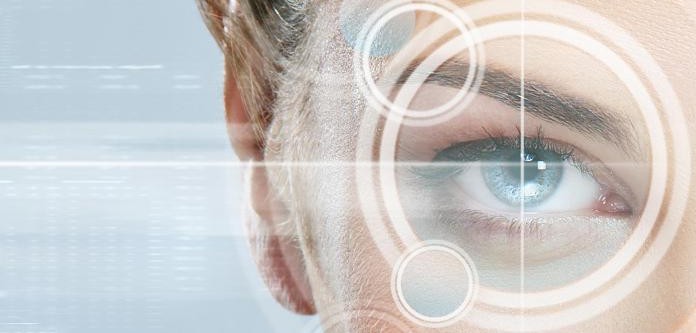 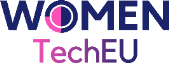 | Application and evaluation process
Projekta ilgums

6 mēneši
Finansējamās darbības

Paātriniet sava uzņēmuma attīstību, izaugsmi un ilgtspēju:
Investor Pitch deck (pdf)
3 minūšu video (tiešsaistes saite)
Biznesa plāns, izaugsme, sertifikācija, IP stratēģija
Tiešsaistes pieteikuma veidlapa
Fast track scheme: direct access to EIC Accelerator Step 2
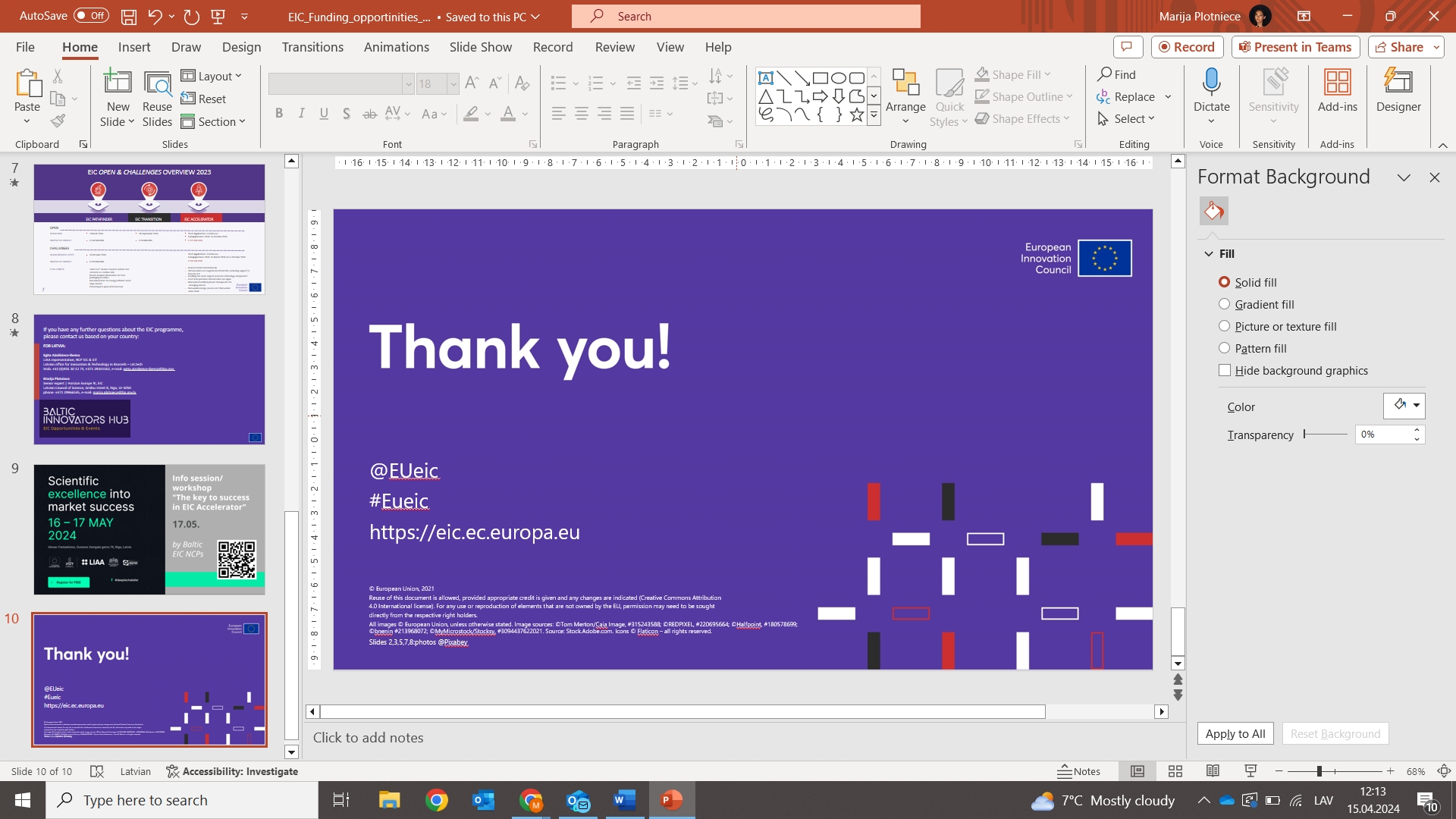 Ja jums ir kādi jautājumi par EIC programmu, lūdzu, sazinieties ar mums:



Egita Aizsilniece-Ibema
LIAA representative, NCP EIC & EIT
Latvian office for Innovation & Technology in Brussels – Lat.tech
Mob. +32 (0)455 10 12 74, +371 29331162,
e-mail: egita.aizsilniece-ibema@liaa.gov 

Marija Plotniece
Senior expert | Horizon Europe RI, EIC, EIE, EIT 
Latvian Council of Science, Smilsu street 8, Riga, LV-1050
phone: +371 29966535, e-mail: marija.plotniece@lzp.gov.lv
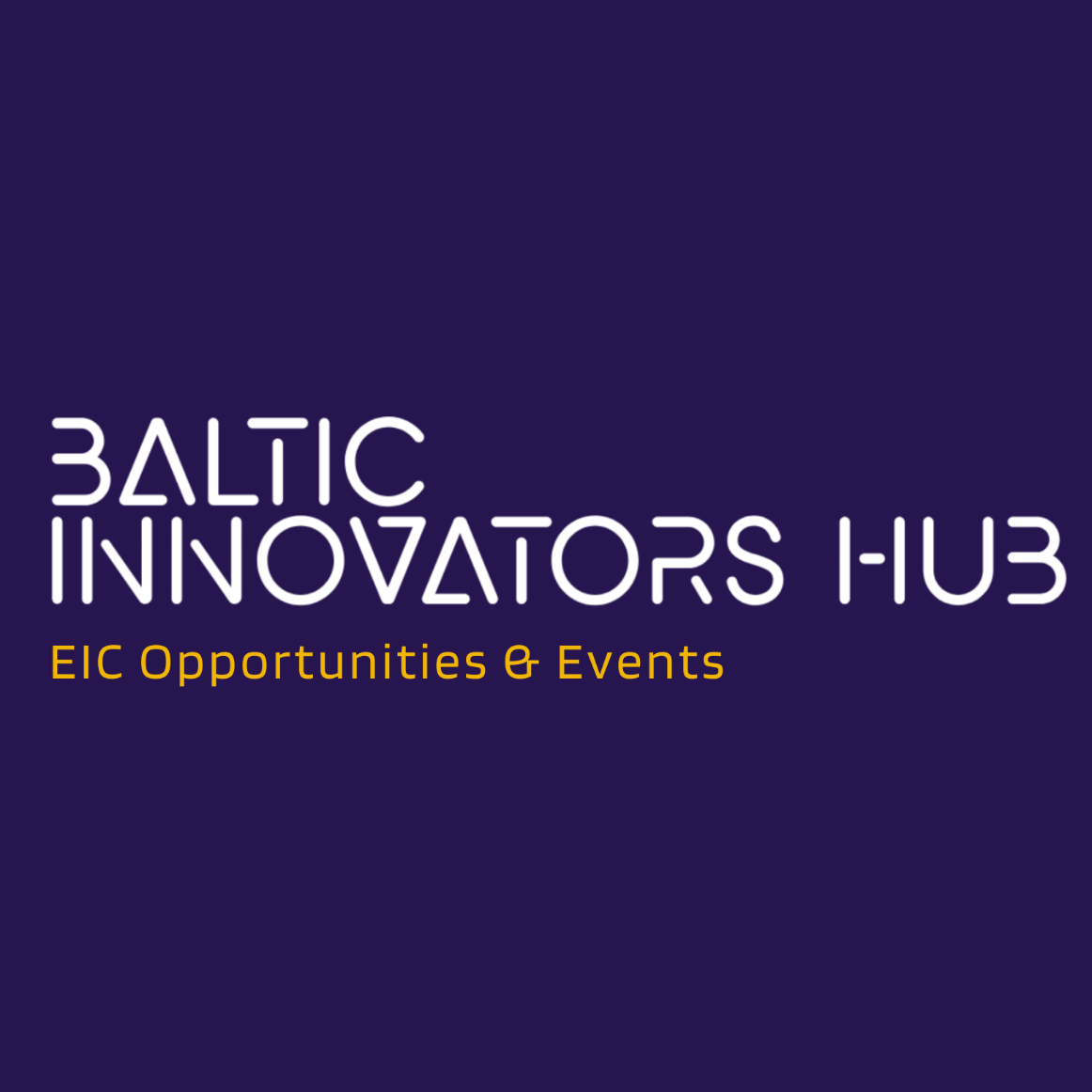 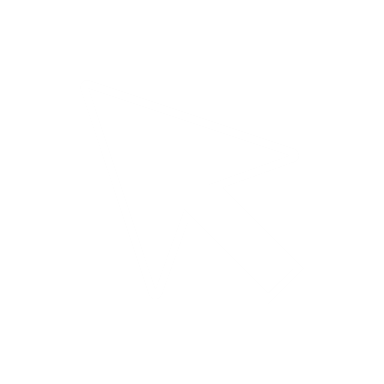 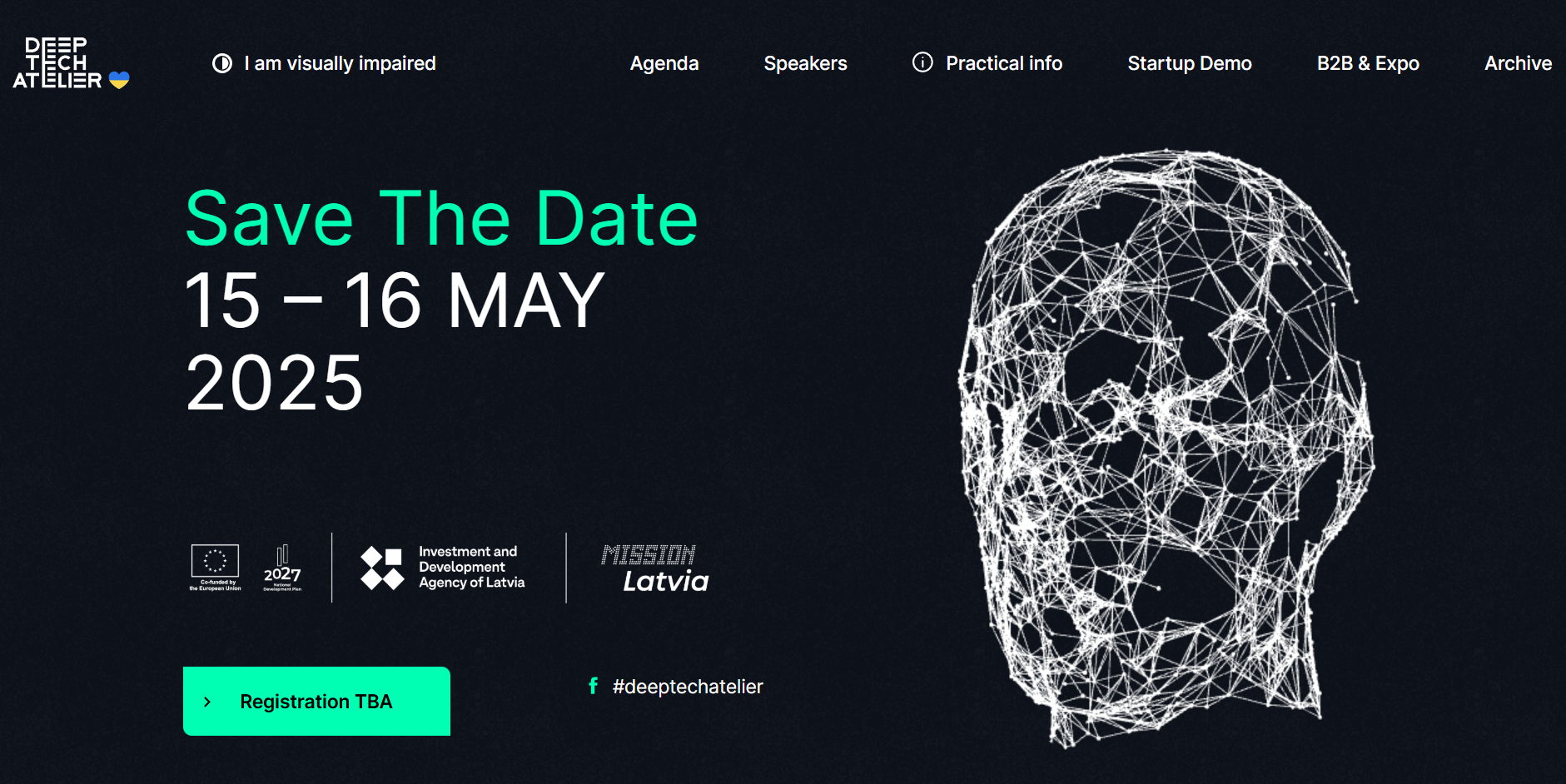 80
WORK AS AN EXPERT
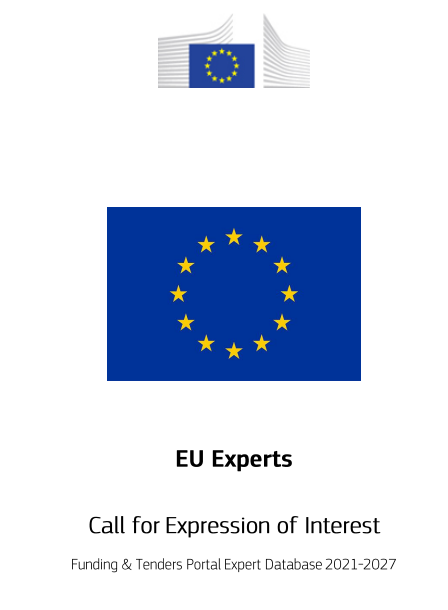 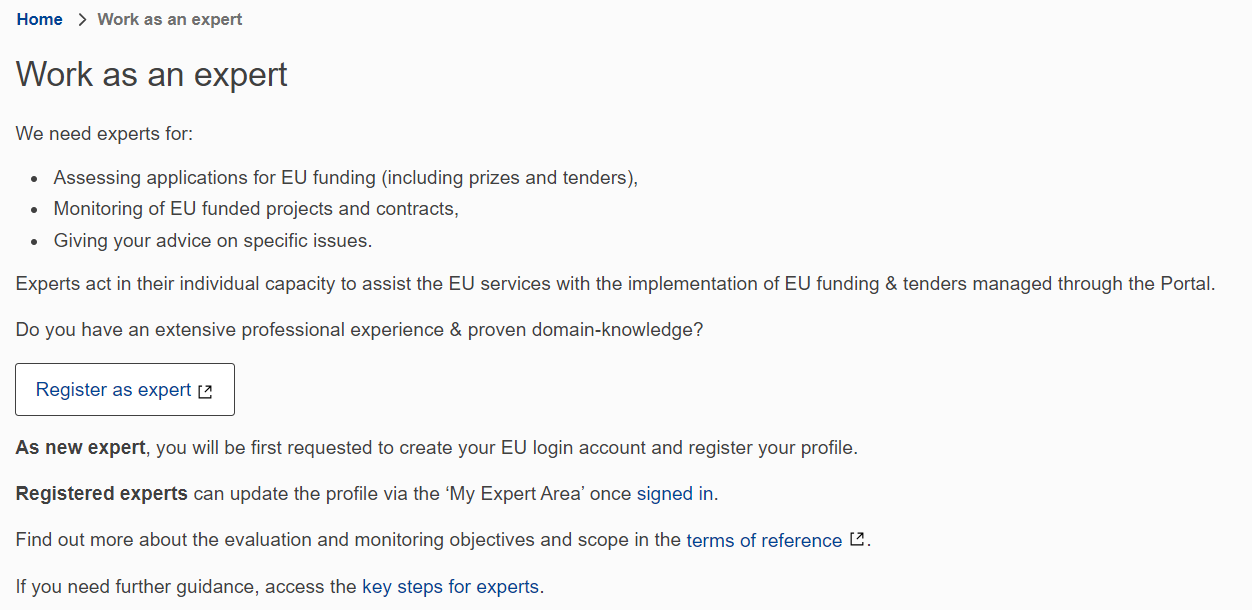 https://ec.europa.eu/info/funding-tenders/opportunities/portal/screen/work-as-an-expert
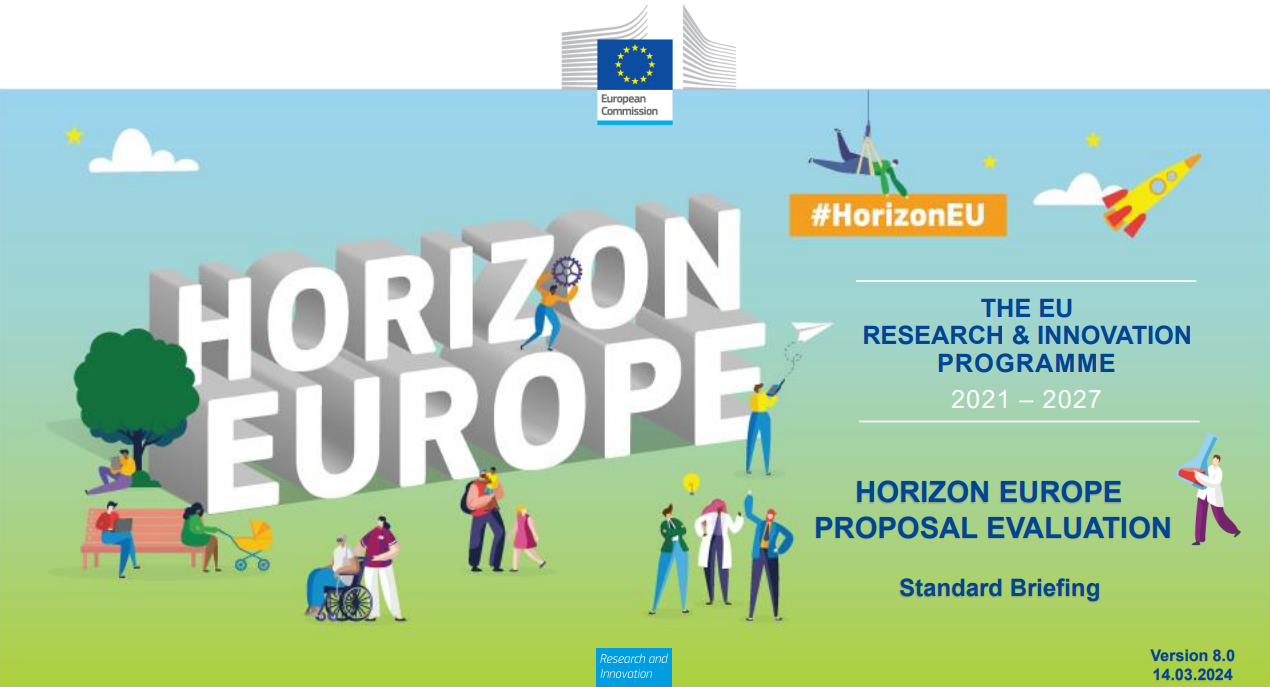 https://ec.europa.eu/info/funding-tenders/opportunities/docs/2021-2027/experts/call-for-expression-of-interest_en.pdf
https://ec.europa.eu/info/funding-tenders/opportunities/docs/2021-2027/experts/standard-briefing-slides-for-experts_he_en.pdf
81
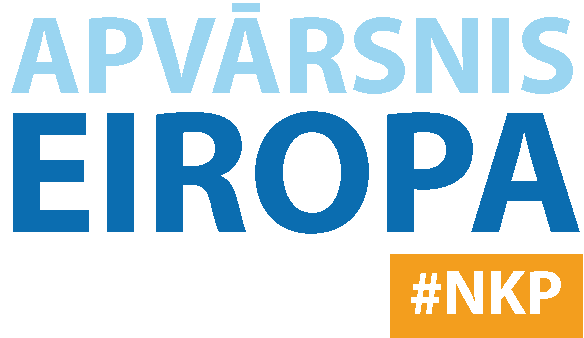 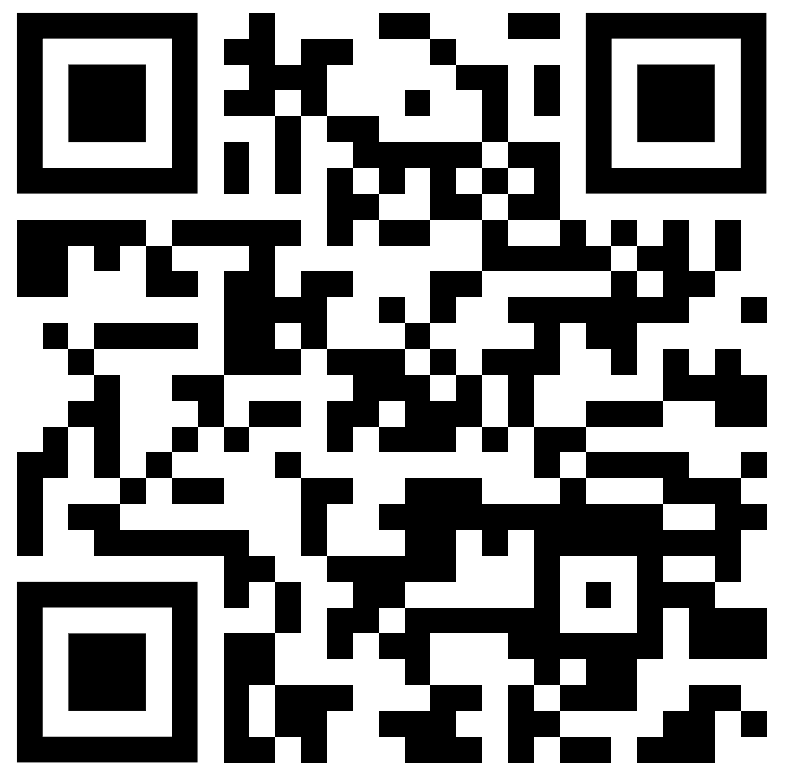 Paldies!
Marija Plotniece
Nacionālā kontaktpunkta 
vecākā eksperte

marija.plotniece@lzp.gov.lv
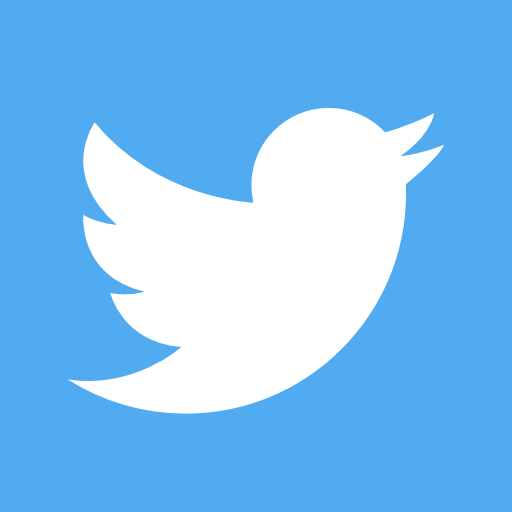 @apvarsnis
@Apvārsnis EU Latvijas Nacionālais kontaktpunkts - HE NCP LV
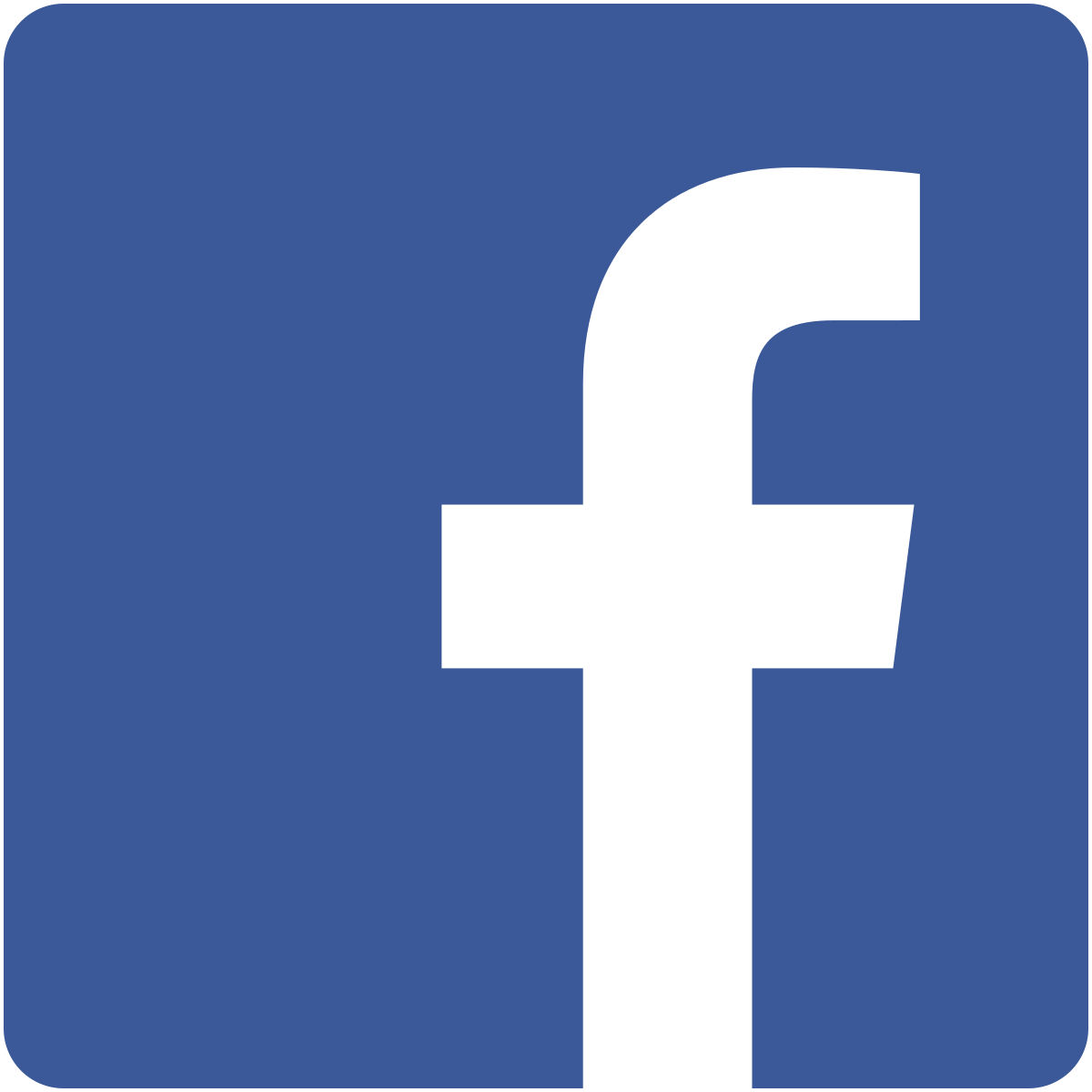 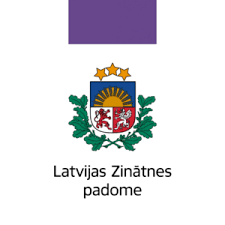 https://www.lzp.gov.lv/lv/apvarsnis-eiropa